CS1033 Assignment 1 Slide Show (Group 1)
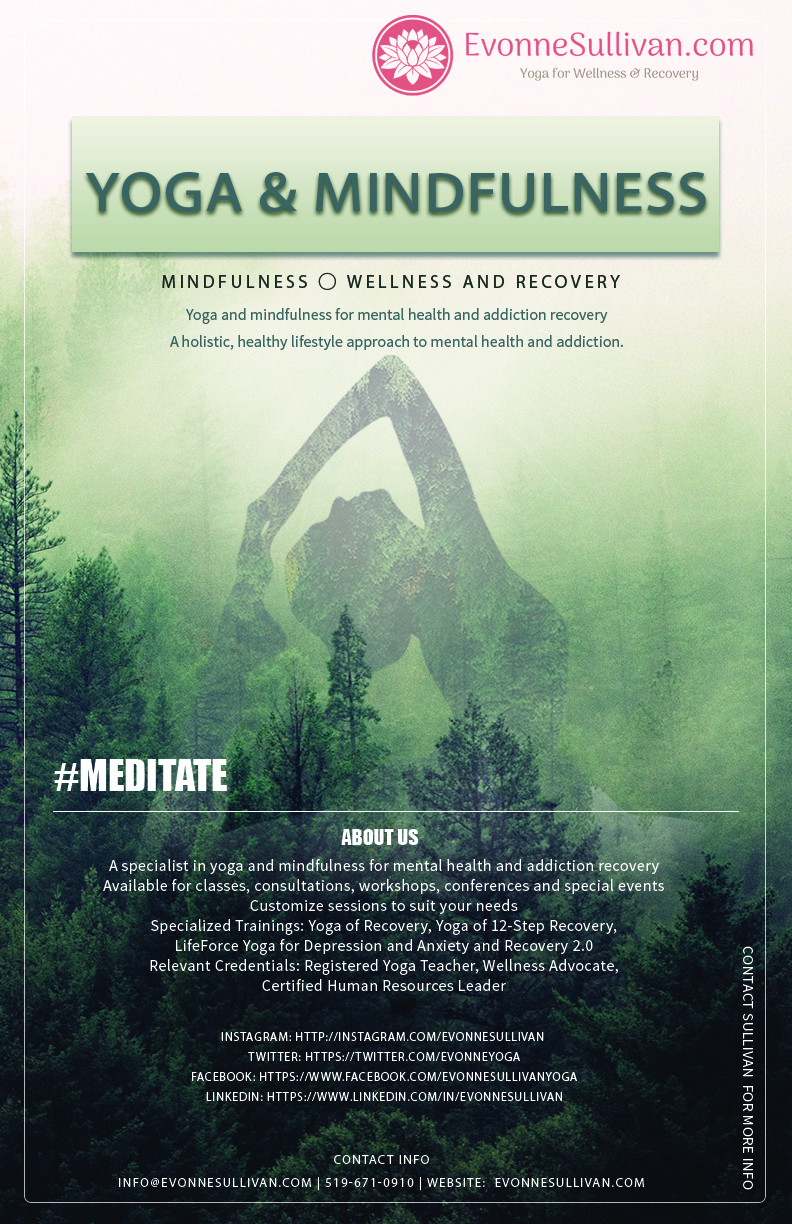 1/129
[Speaker Notes: zchen628_poster.jpg]
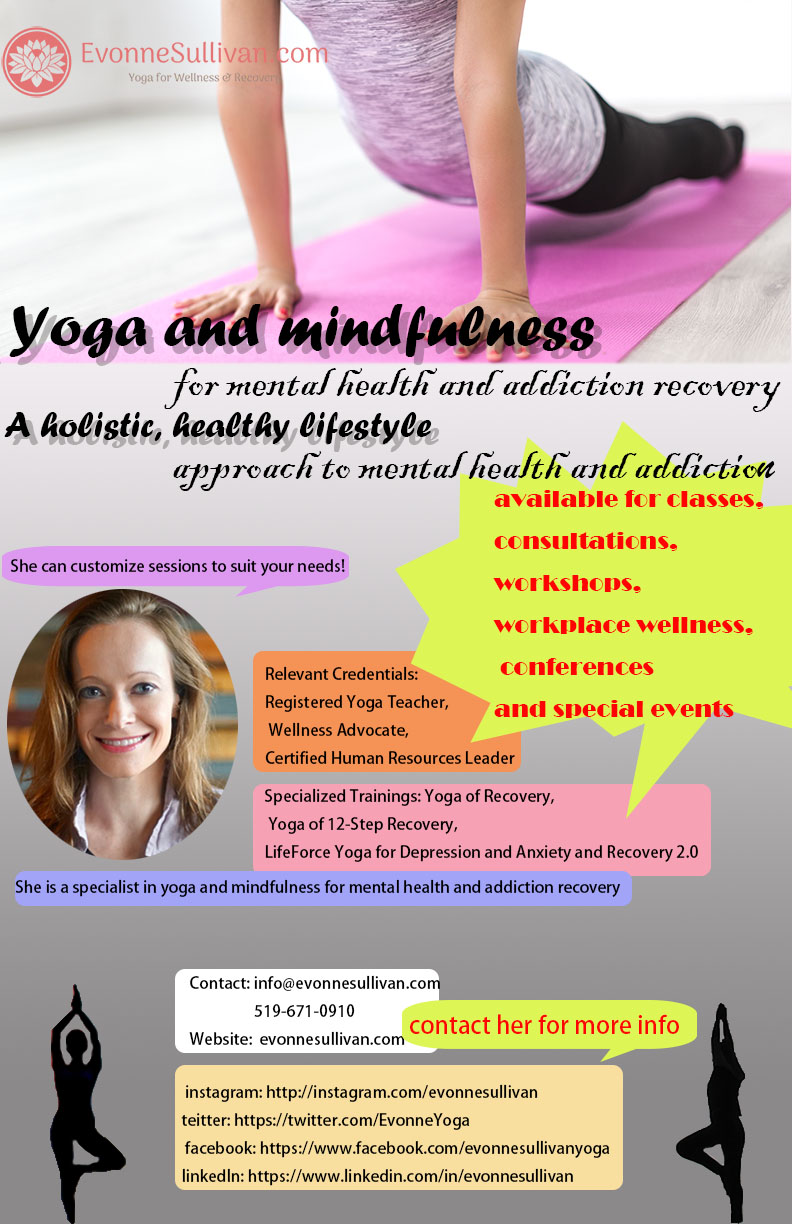 2/129
[Speaker Notes: zbei_poster.jpg]
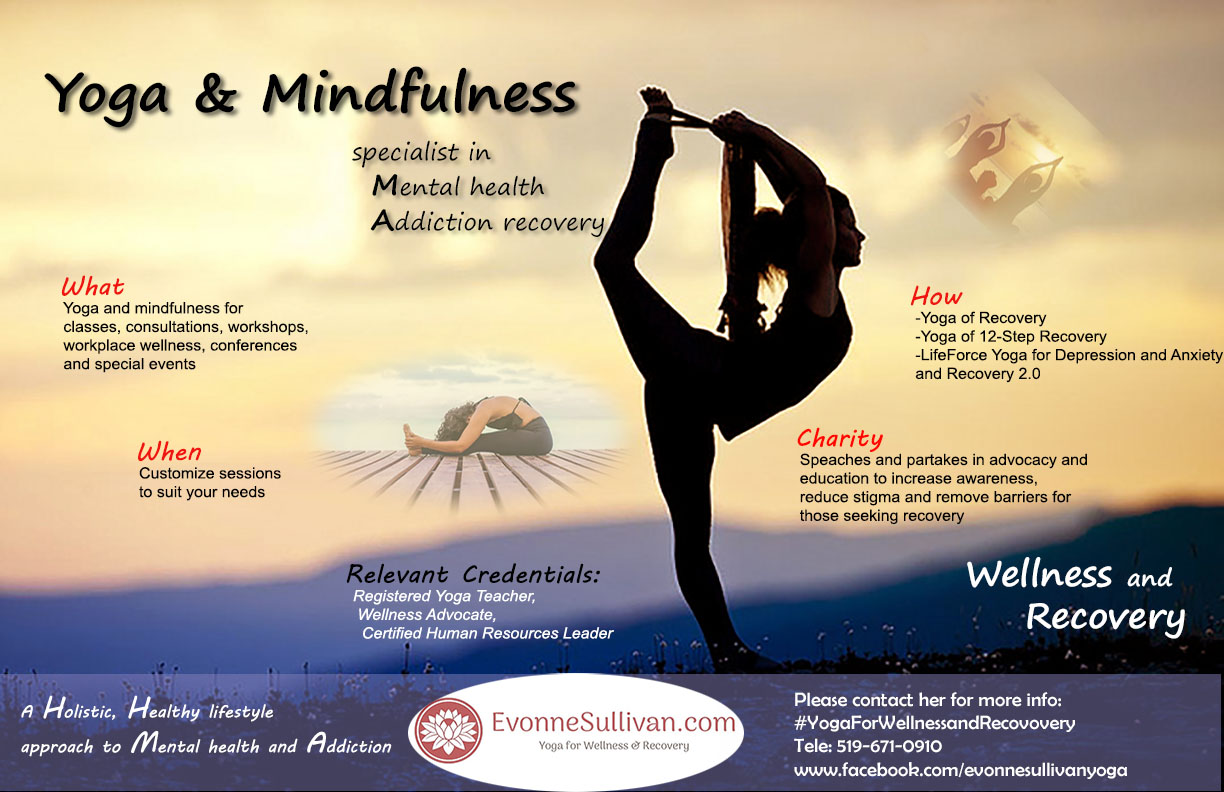 3/129
[Speaker Notes: zan24_poster.jpg]
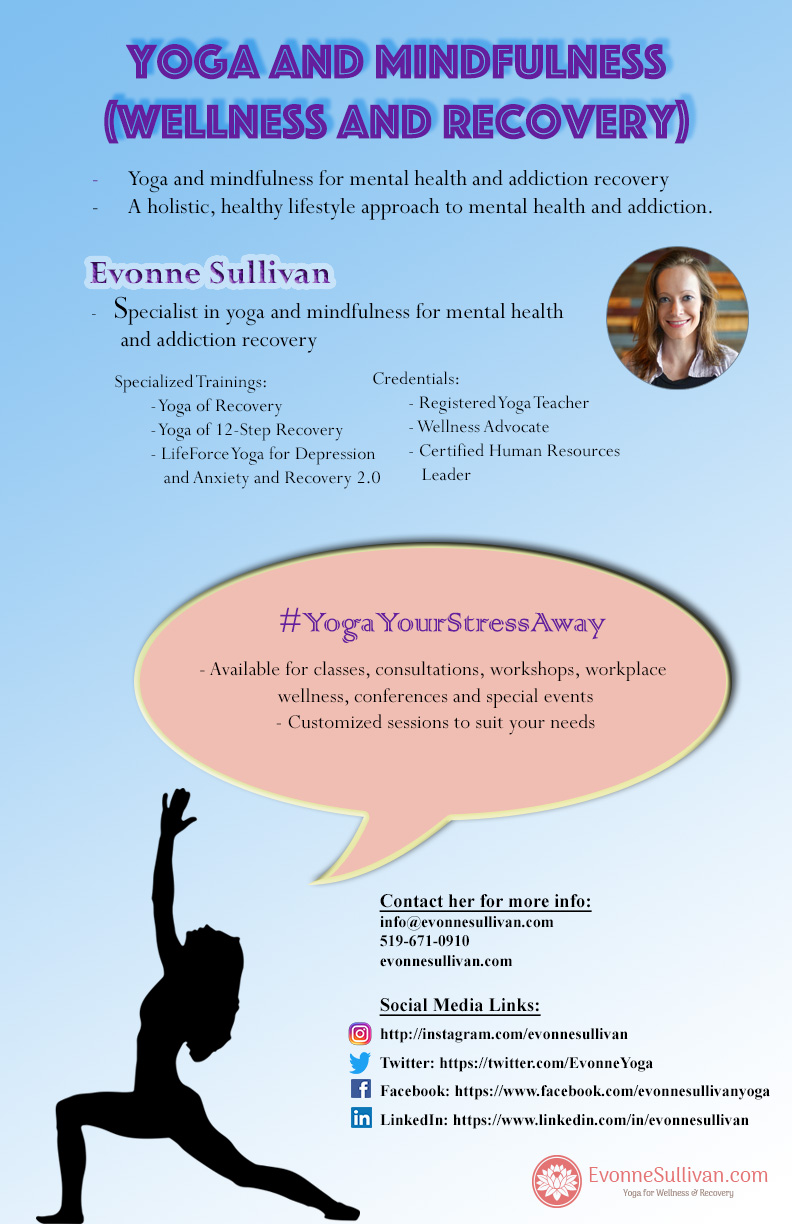 4/129
[Speaker Notes: ychoi324_poster.jpg]
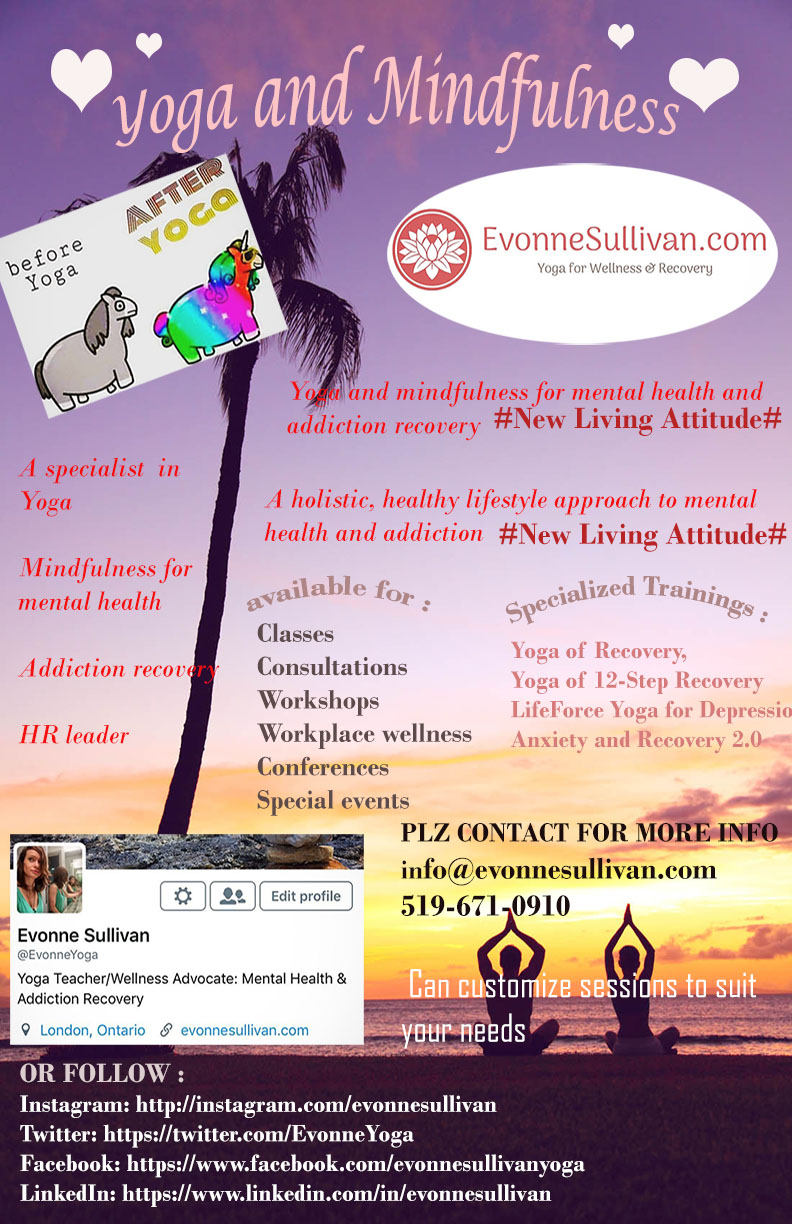 5/129
[Speaker Notes: yche932_poster.jpg]
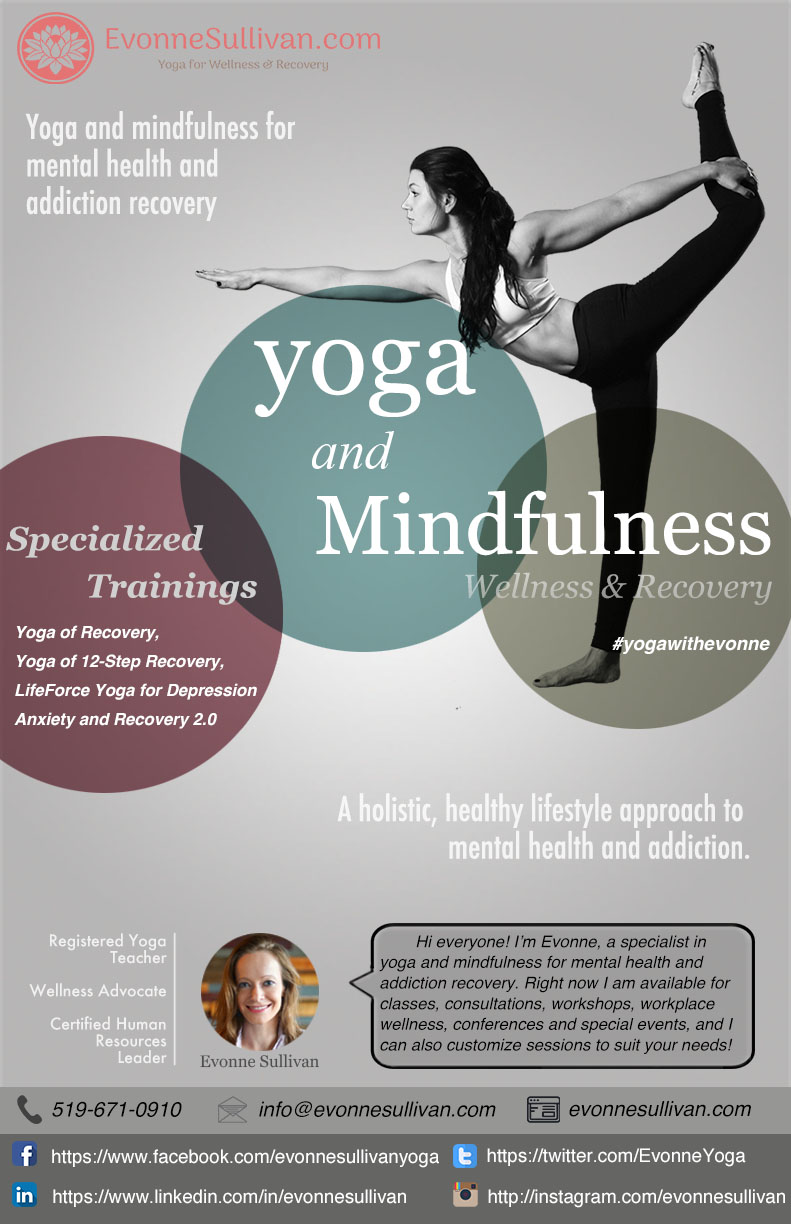 6/129
[Speaker Notes: ychan337_poster.jpg]
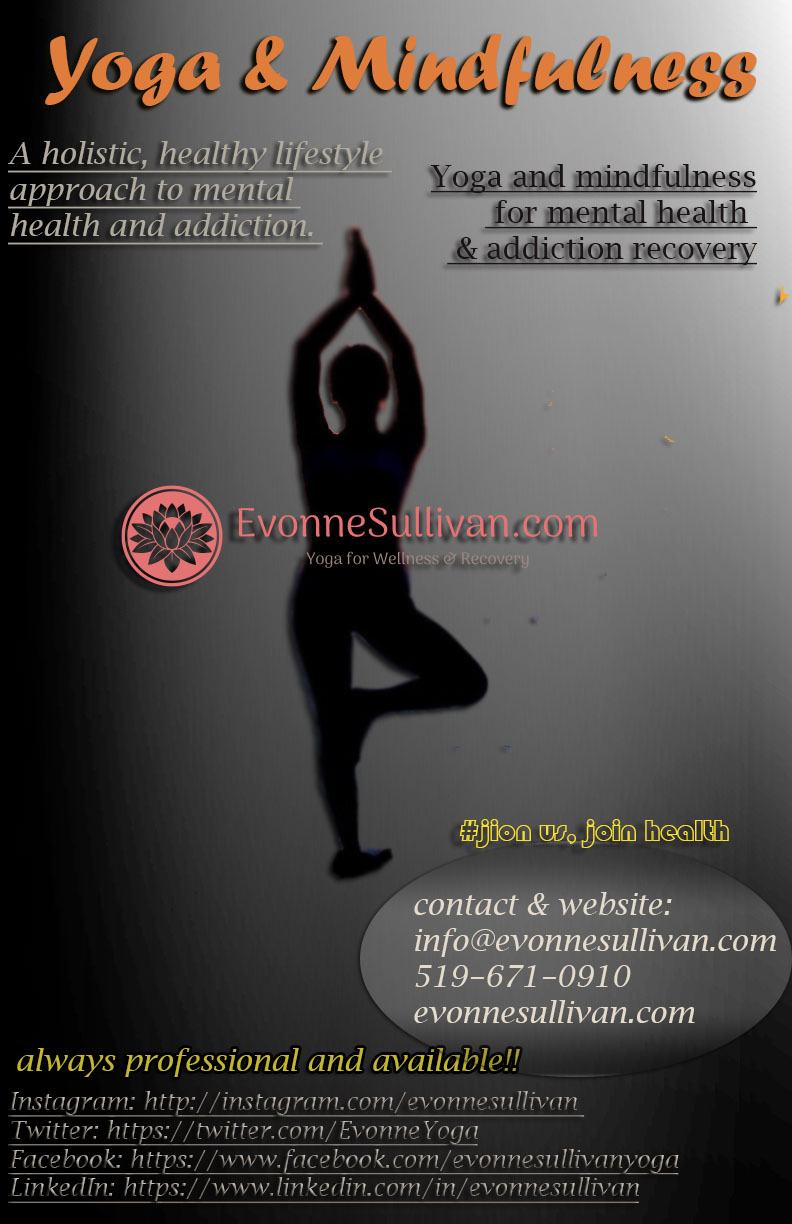 7/129
[Speaker Notes: ybai232_poster.jpg]
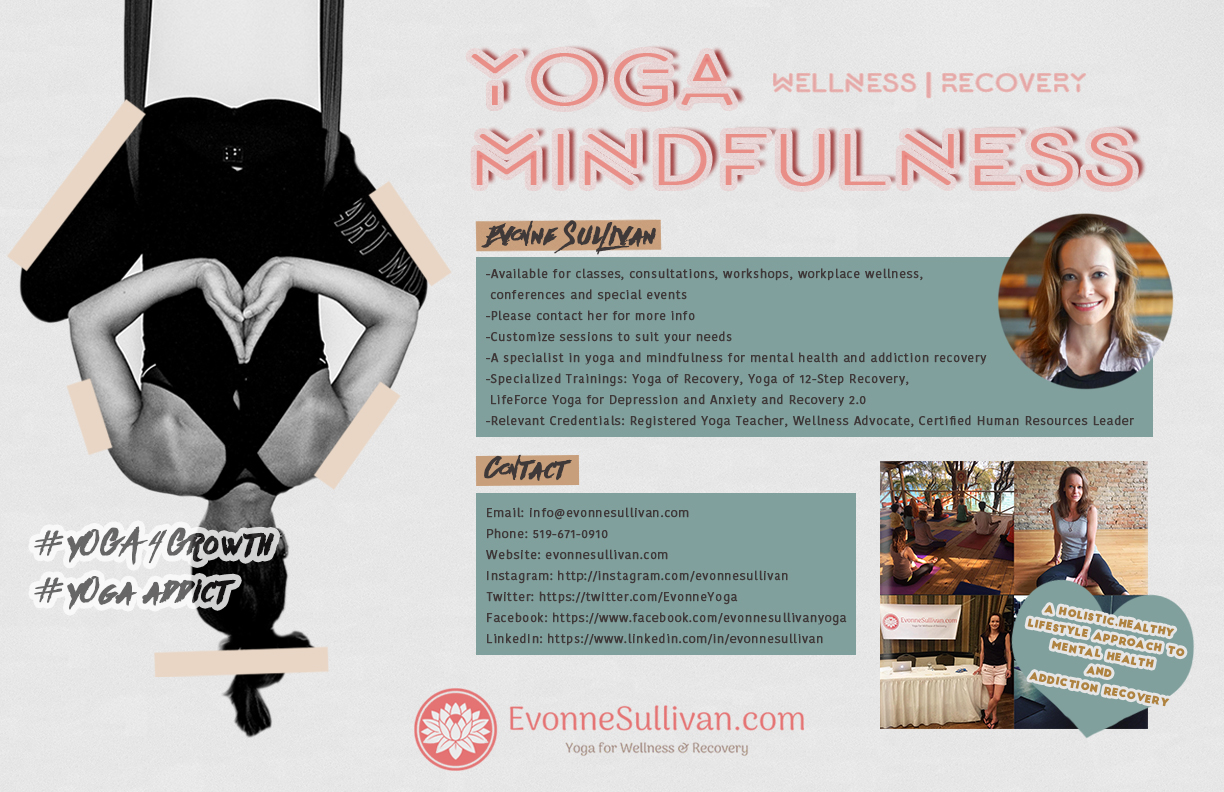 8/129
[Speaker Notes: xchen768_poster.jpg]
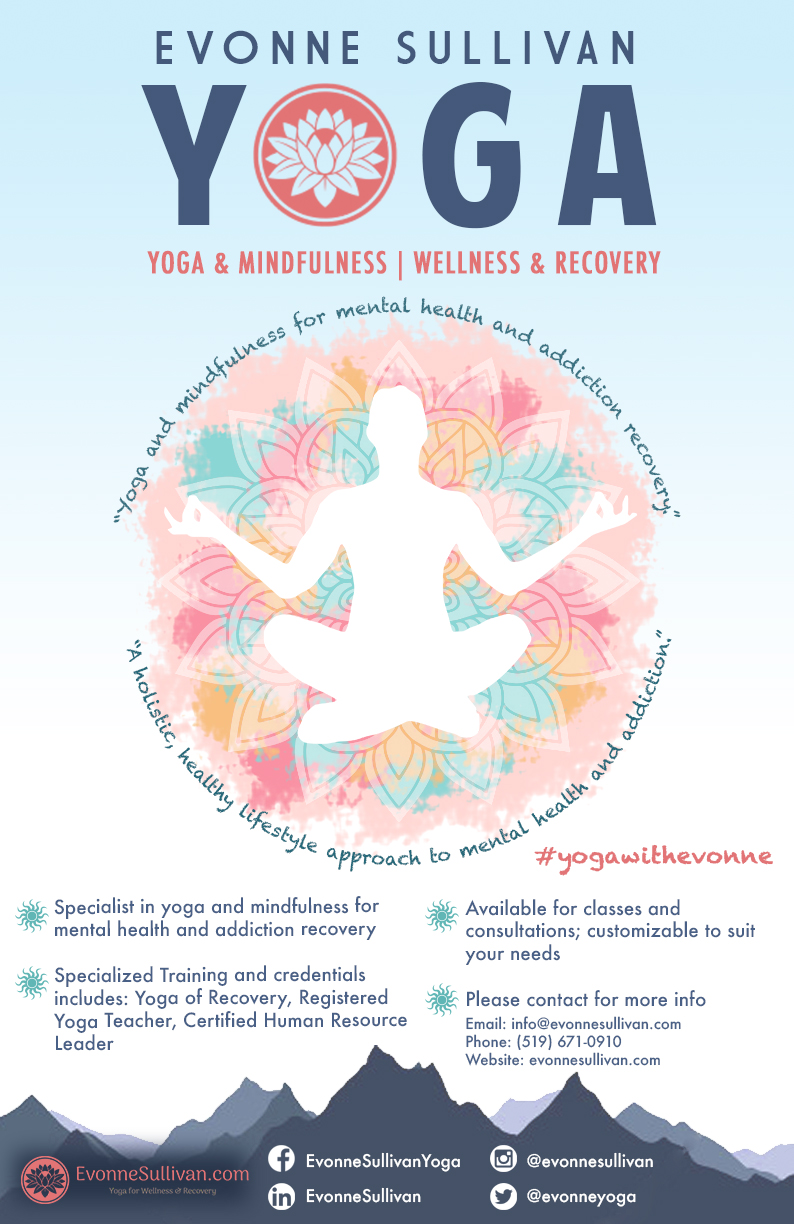 9/129
[Speaker Notes: wchan327_poster.jpg]
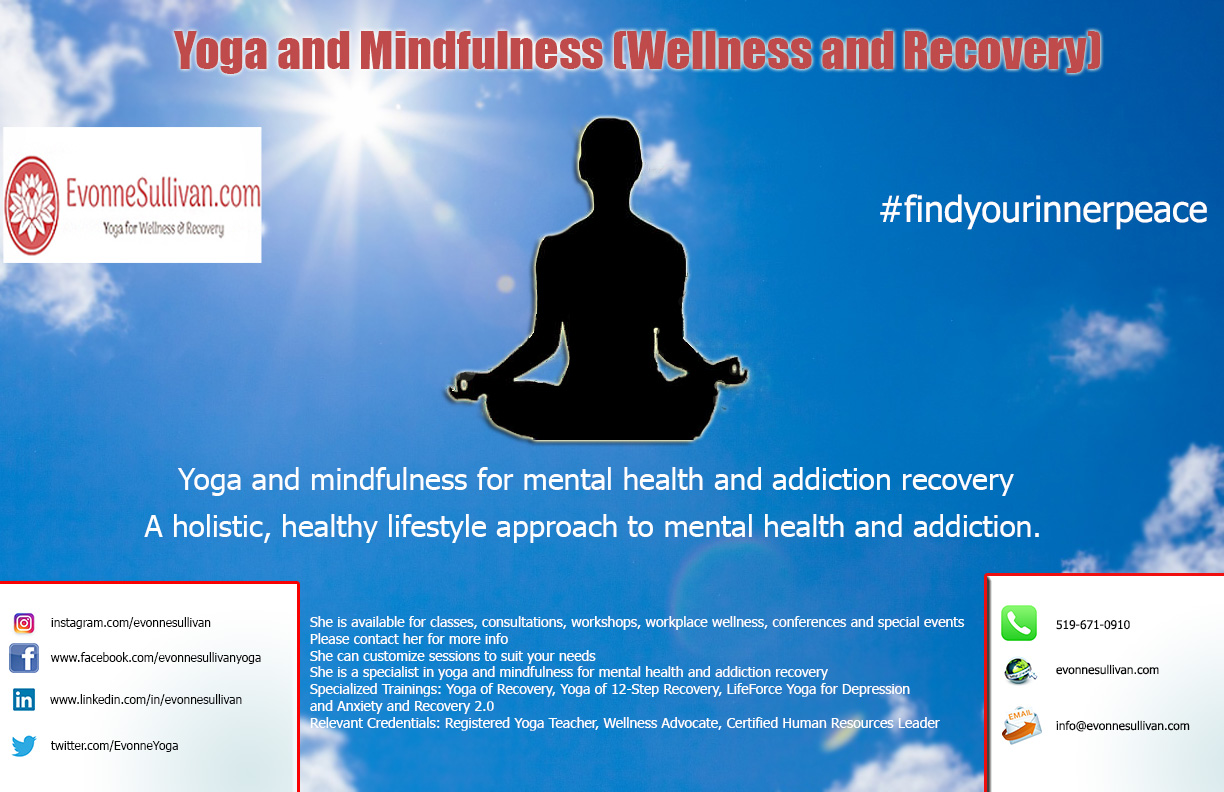 10/129
[Speaker Notes: wbuis_poster.jpg]
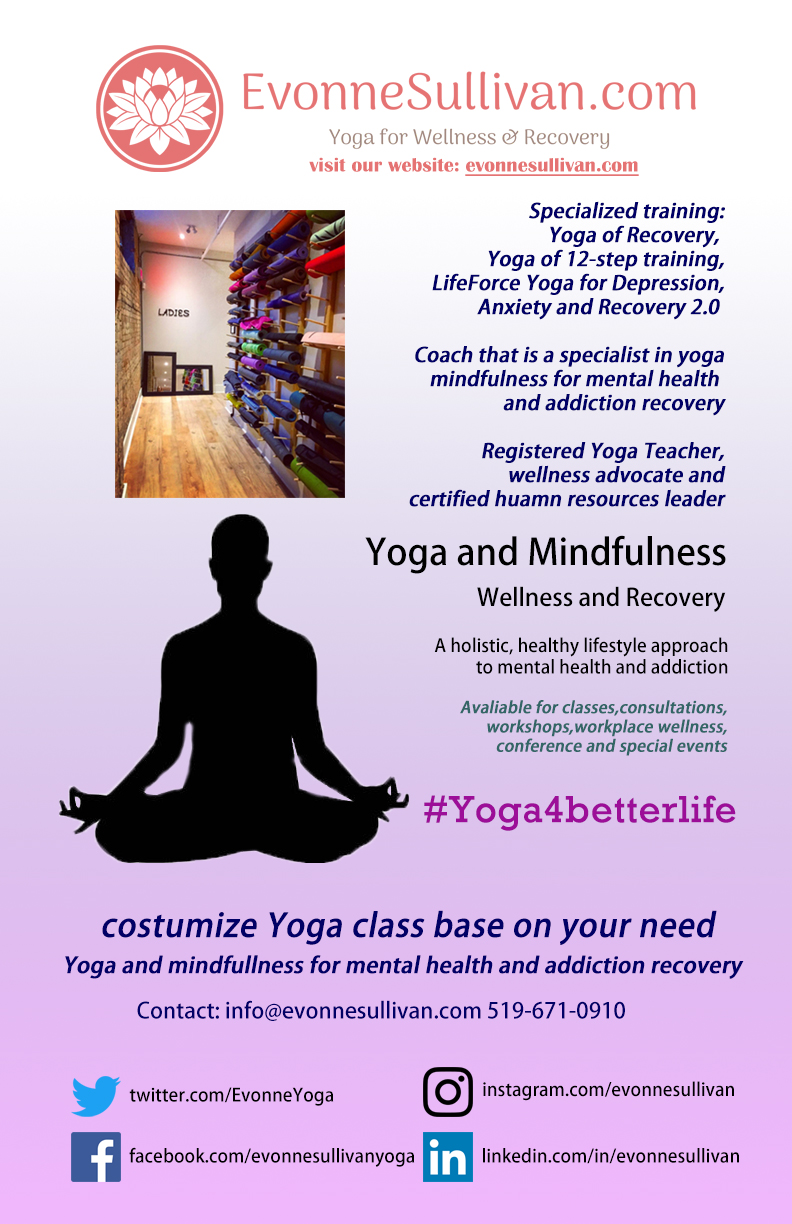 11/129
[Speaker Notes: vcheney_poster.jpg]
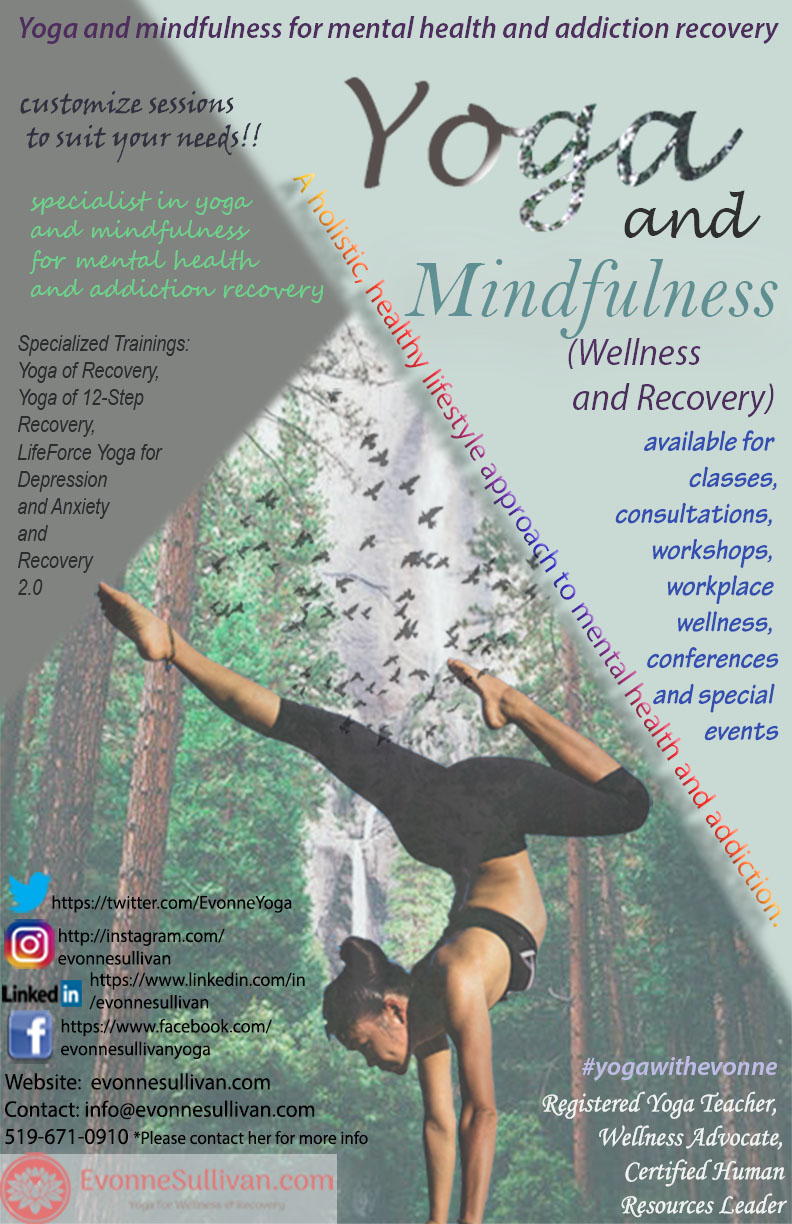 12/129
[Speaker Notes: vchan245_poster.jpg]
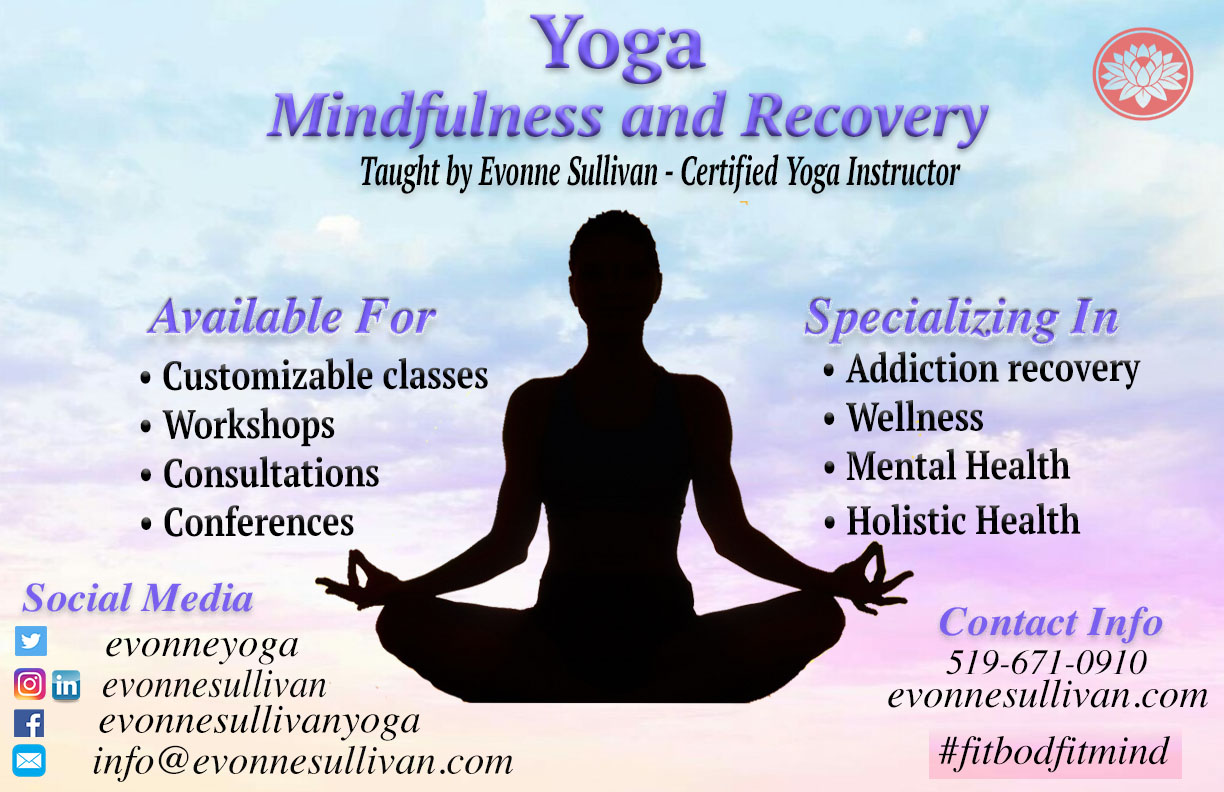 13/129
[Speaker Notes: tchen323_poster.jpg]
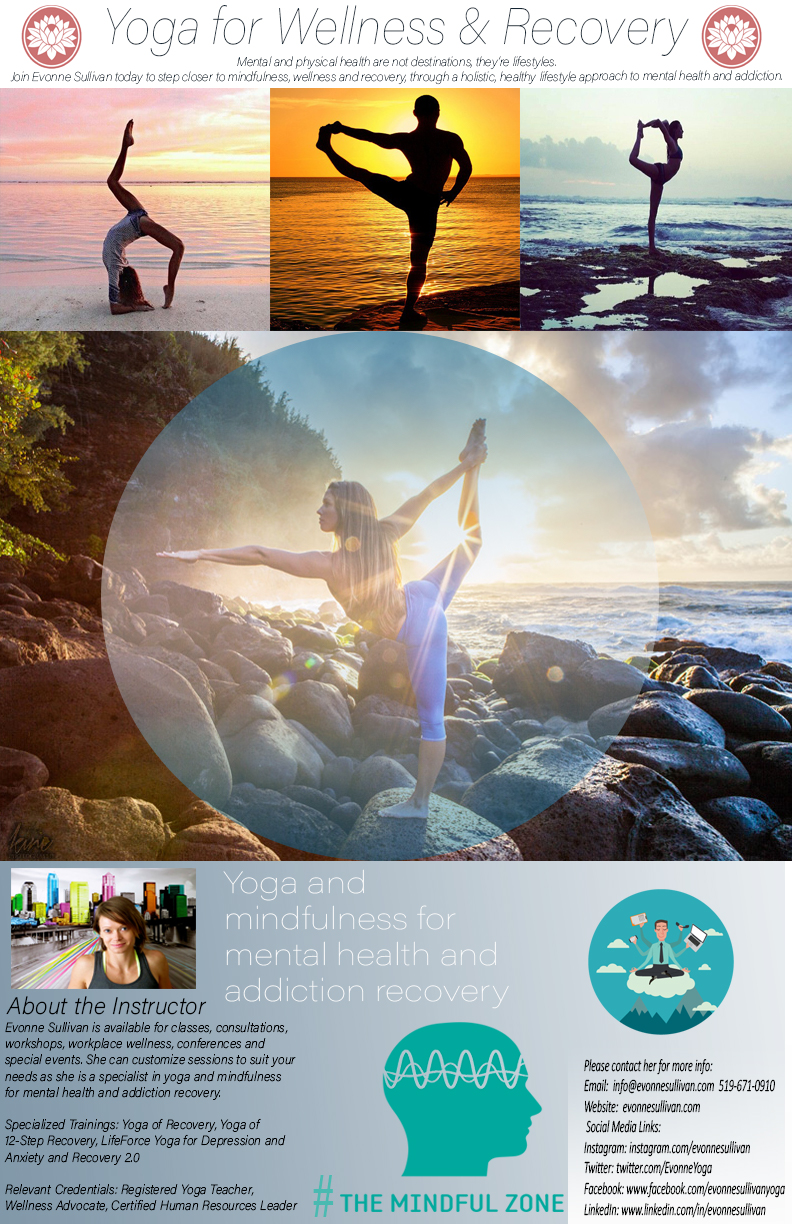 14/129
[Speaker Notes: tchahill_poster.jpg]
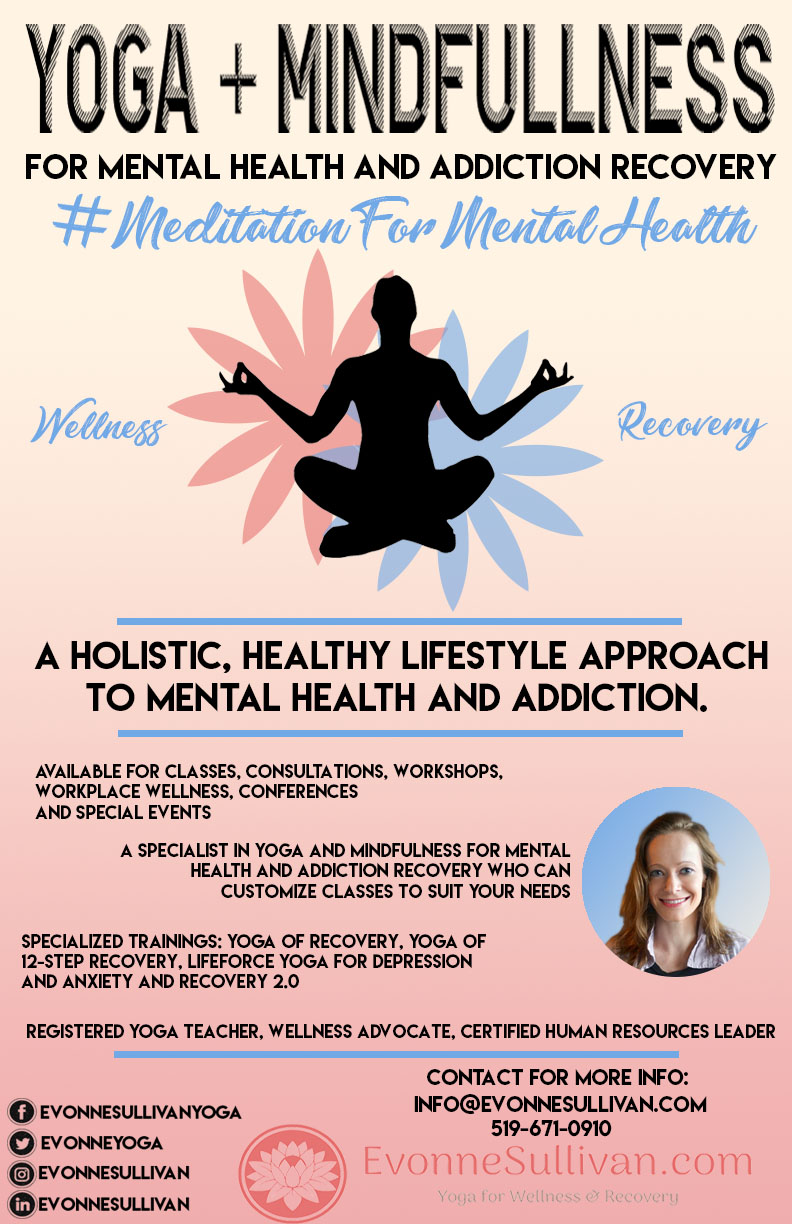 15/129
[Speaker Notes: tbucha_poster.jpg]
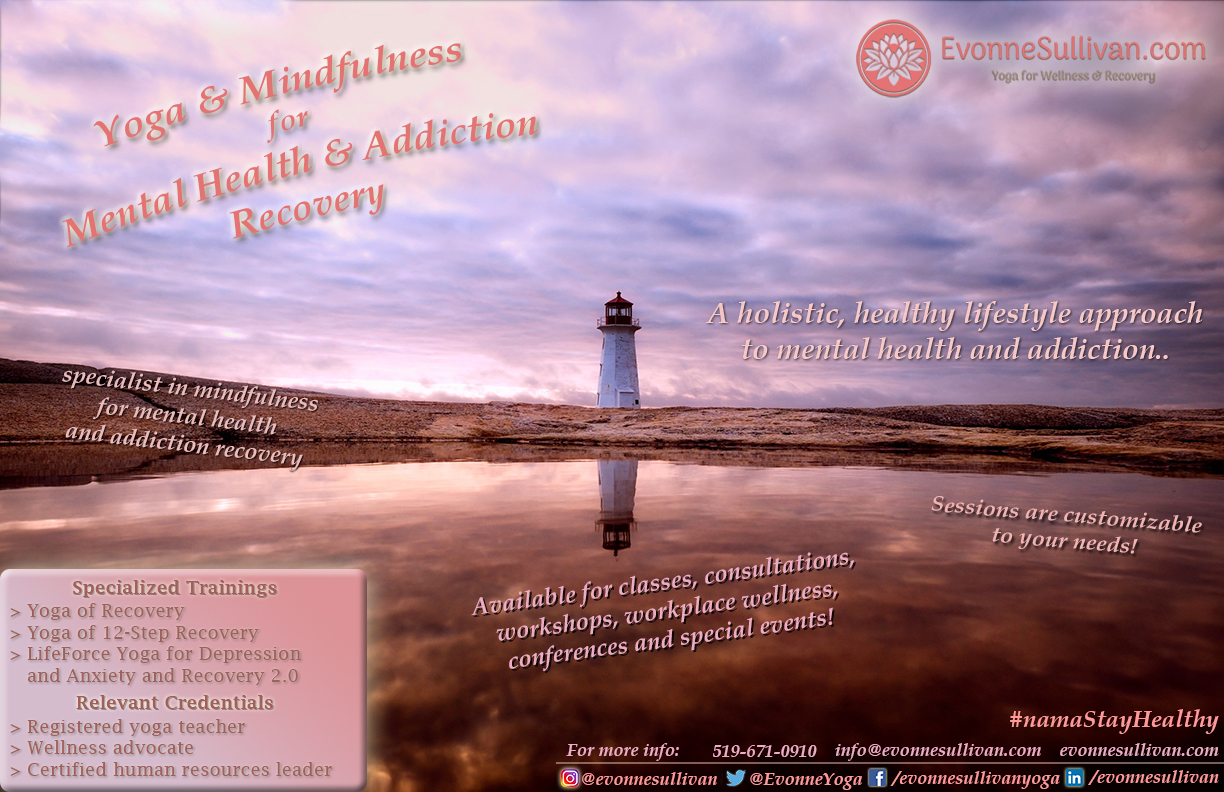 16/129
[Speaker Notes: tboliva_poster.jpg]
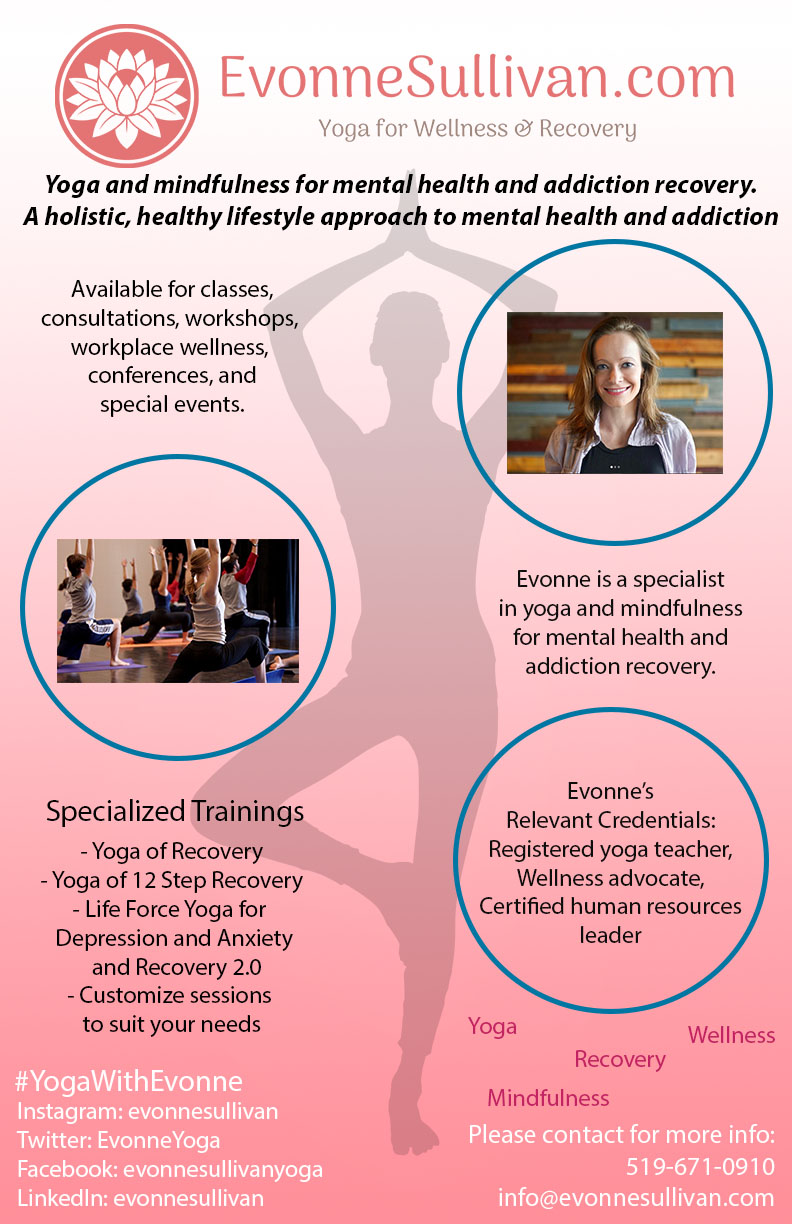 17/129
[Speaker Notes: tagosti2_poster.jpg]
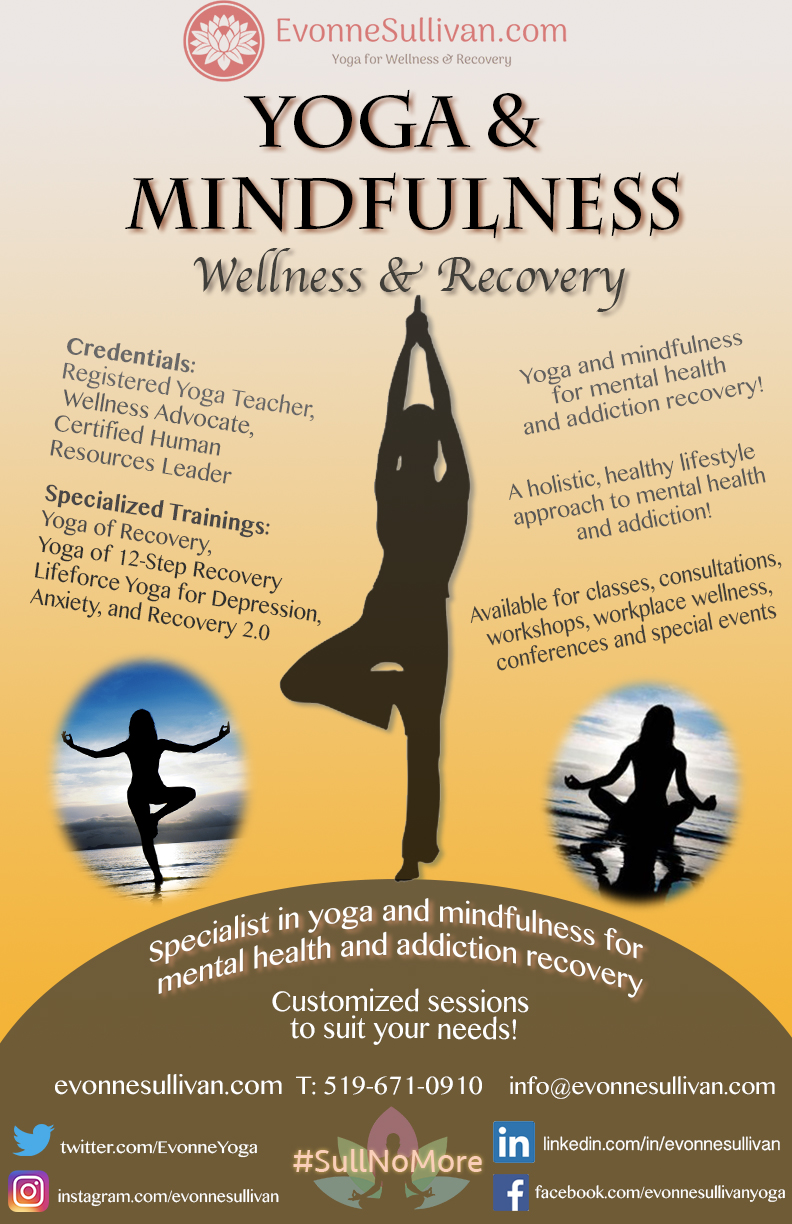 18/129
[Speaker Notes: schen893_poster.jpg]
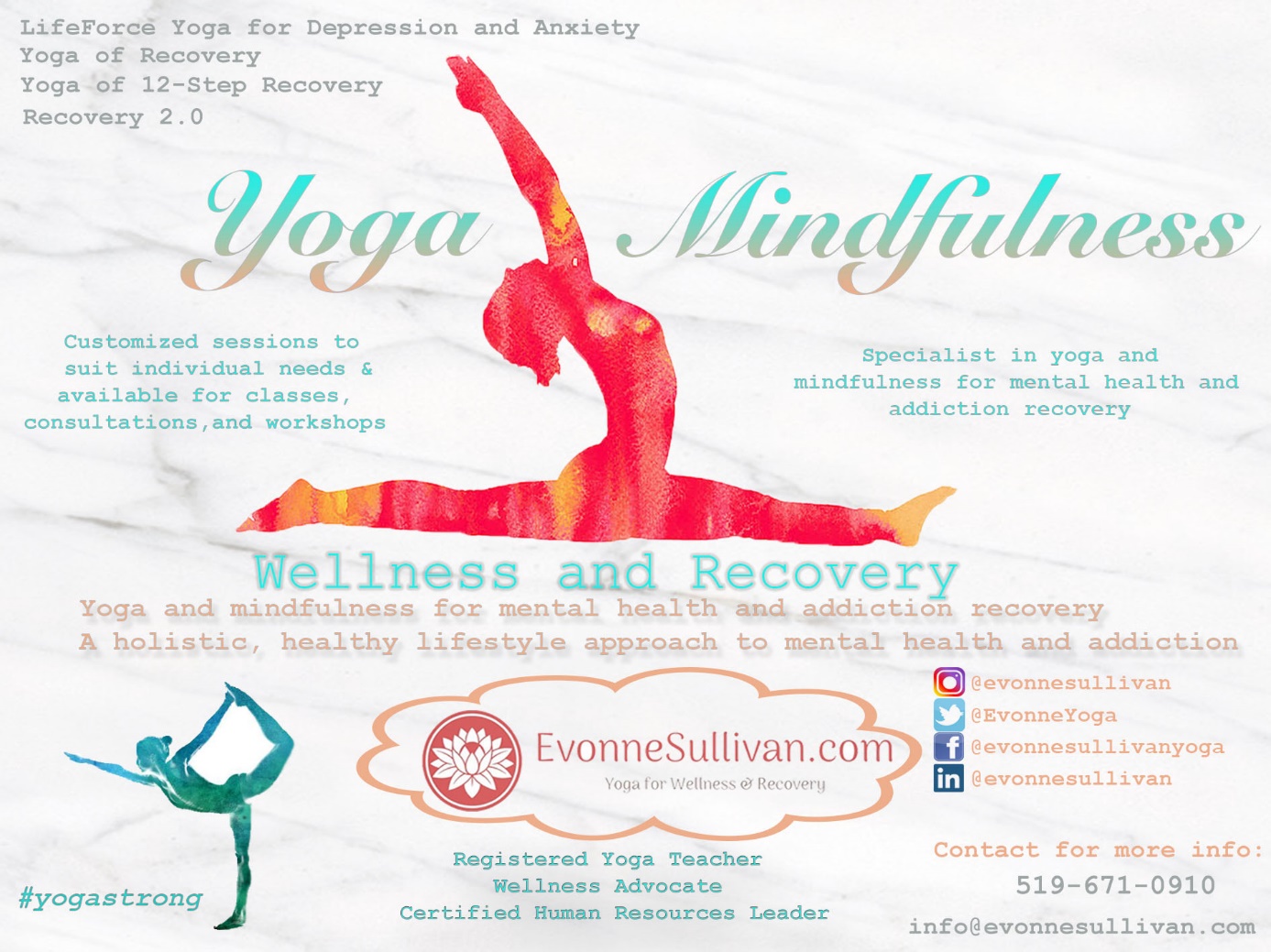 19/129
[Speaker Notes: schen694_poster.jpg]
20/129
[Speaker Notes: schams8_poster.jpg]
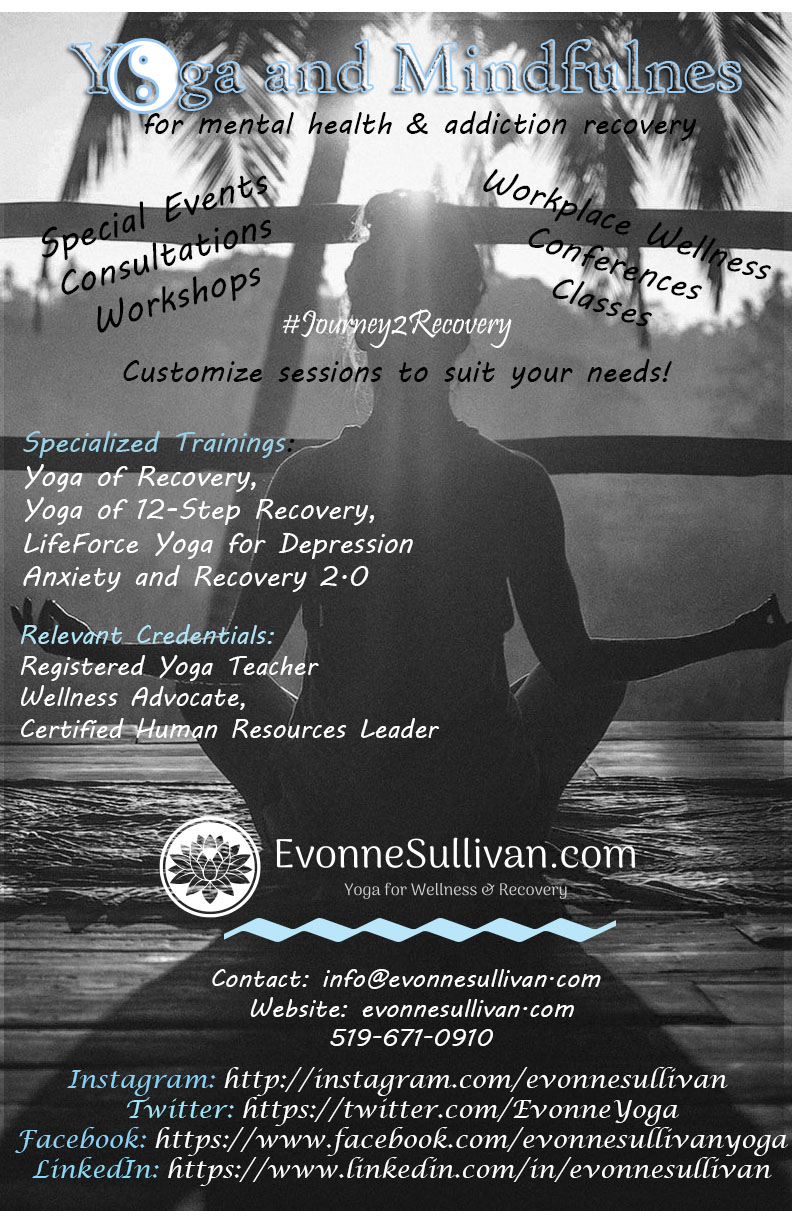 21/129
[Speaker Notes: sbeallor_poster.jpg]
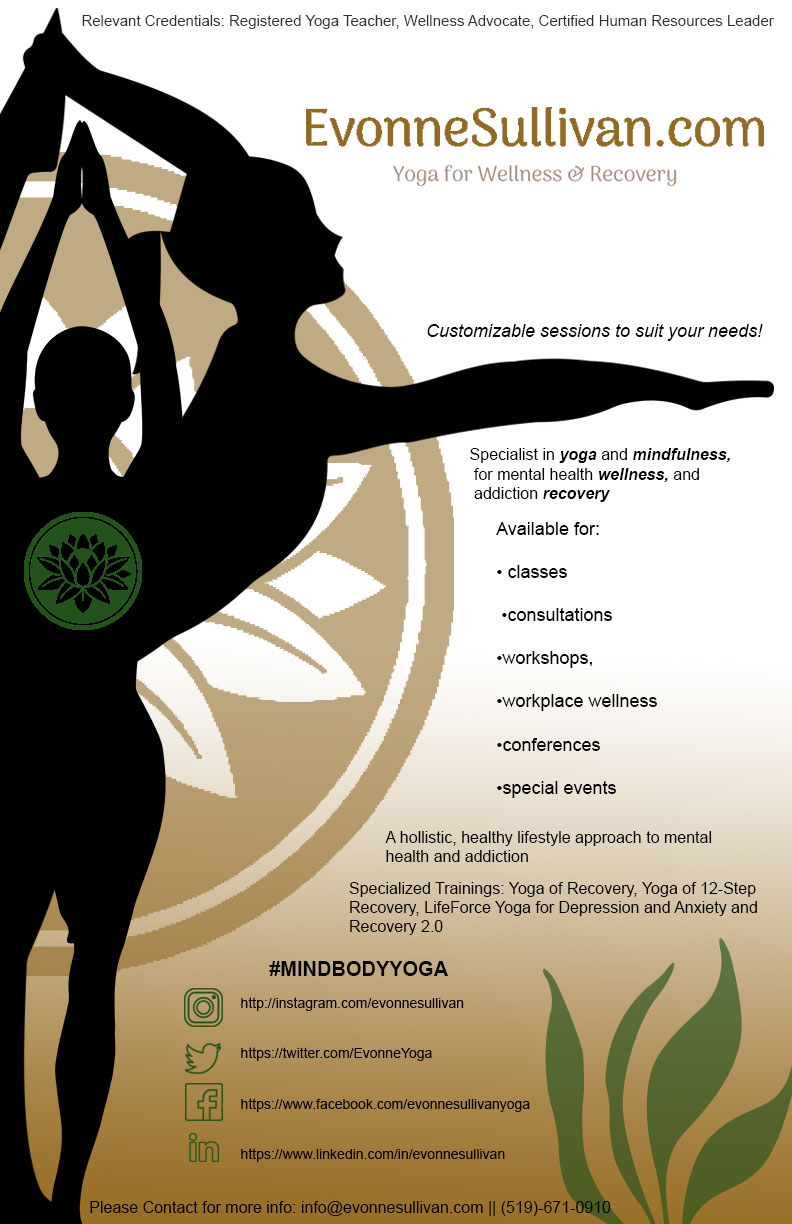 22/129
[Speaker Notes: sbalaku2_poster.jpg]
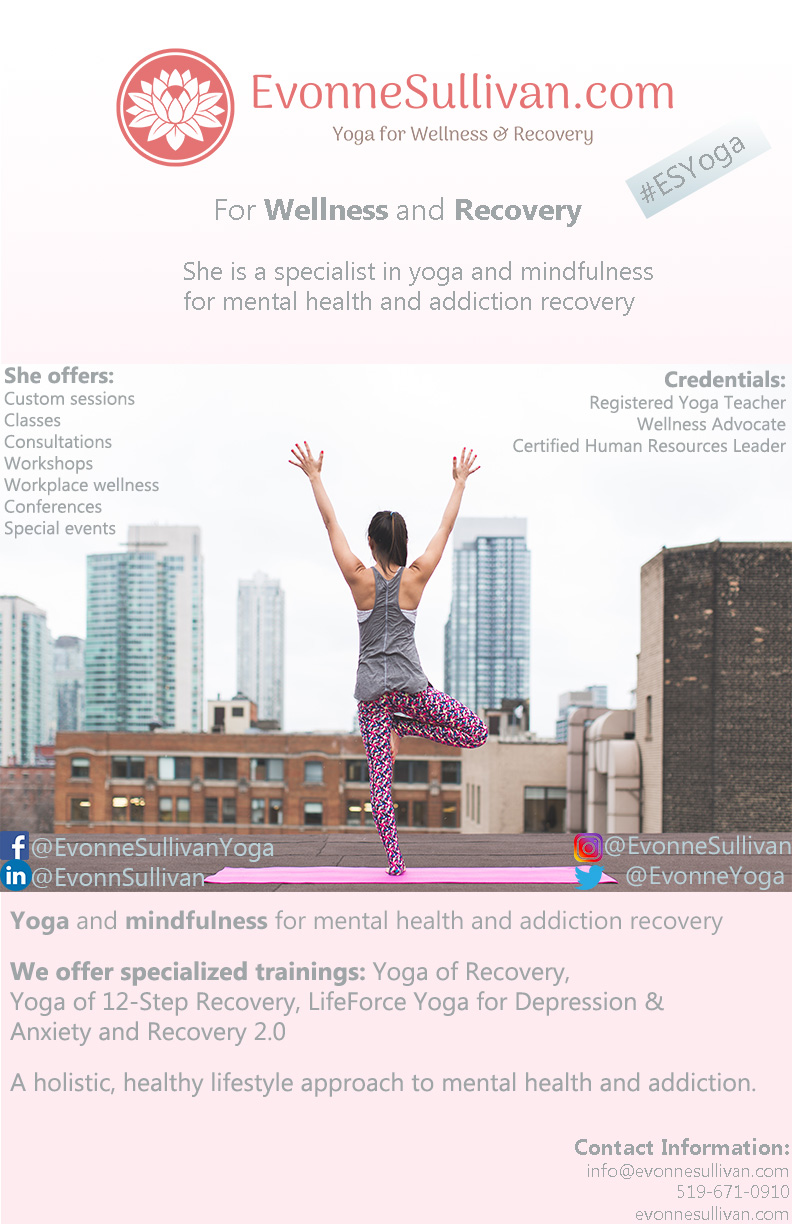 23/129
[Speaker Notes: sbabatsi_poster.jpg]
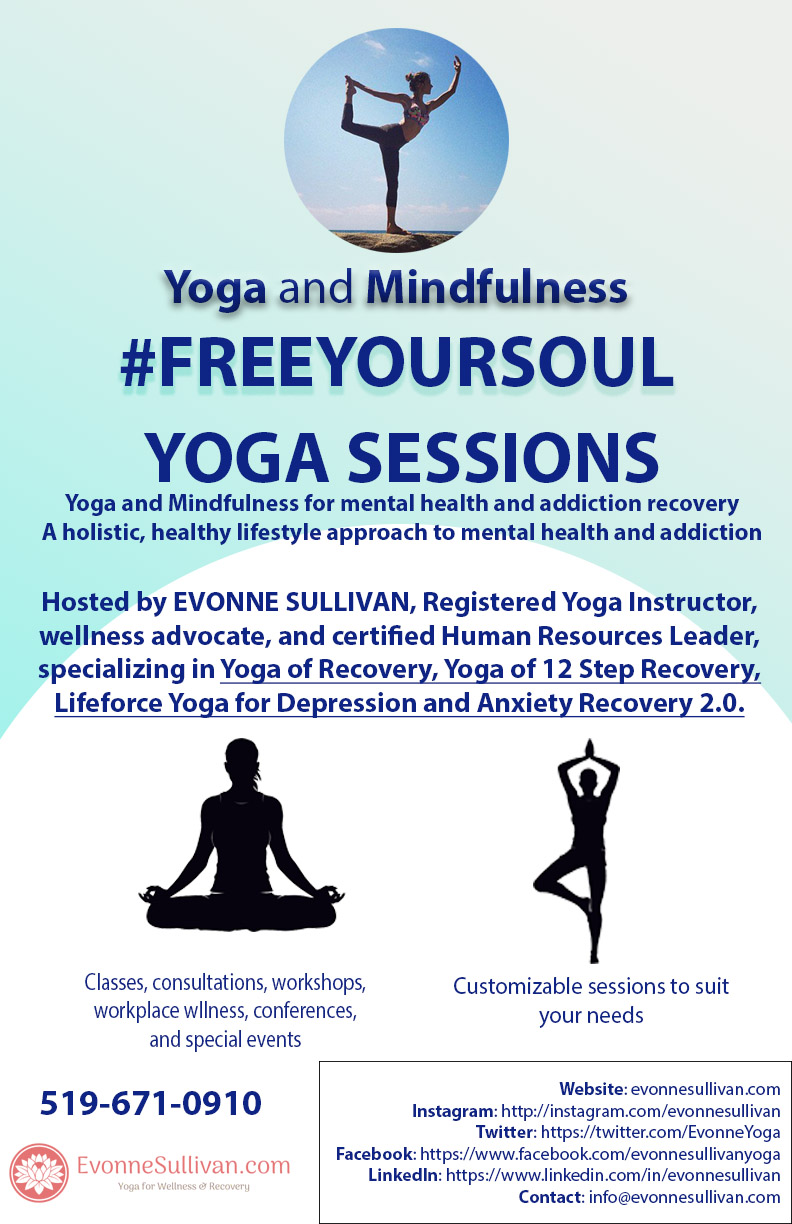 24/129
[Speaker Notes: salaali_poster.jpg]
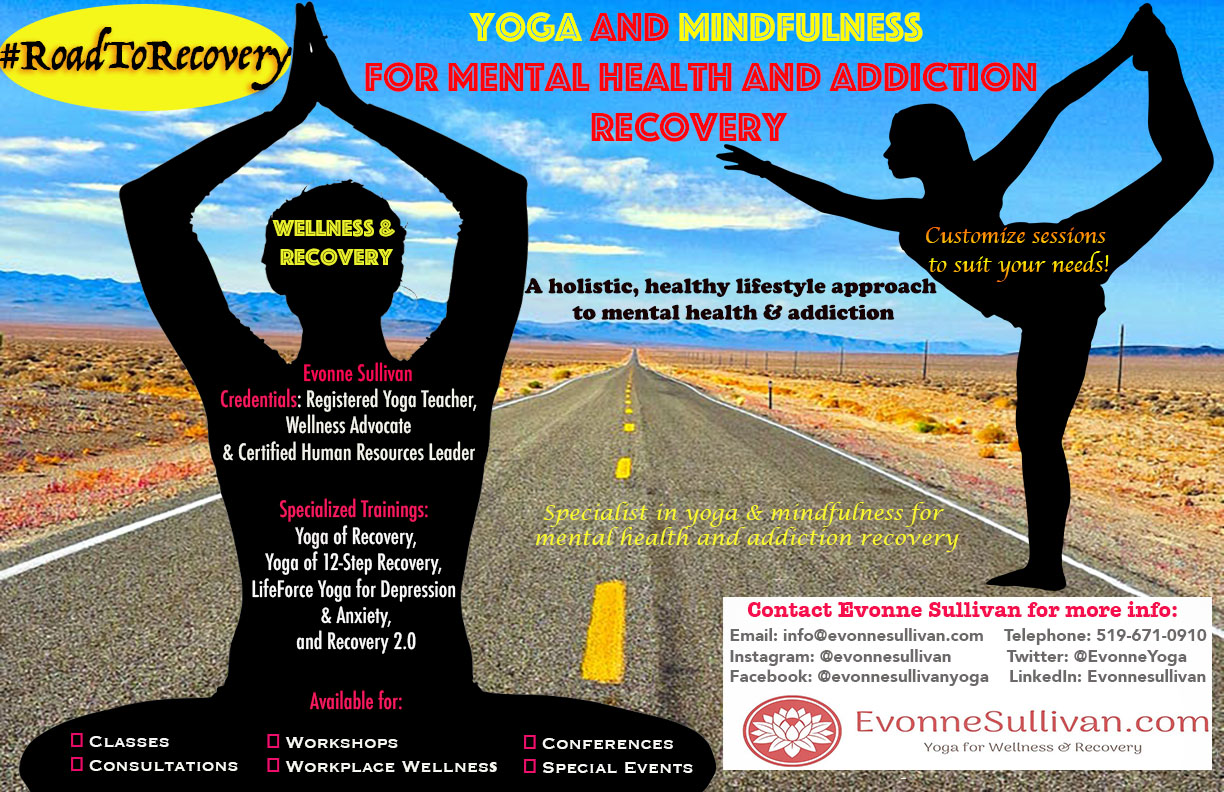 25/129
[Speaker Notes: safzaal2_poster.jpg]
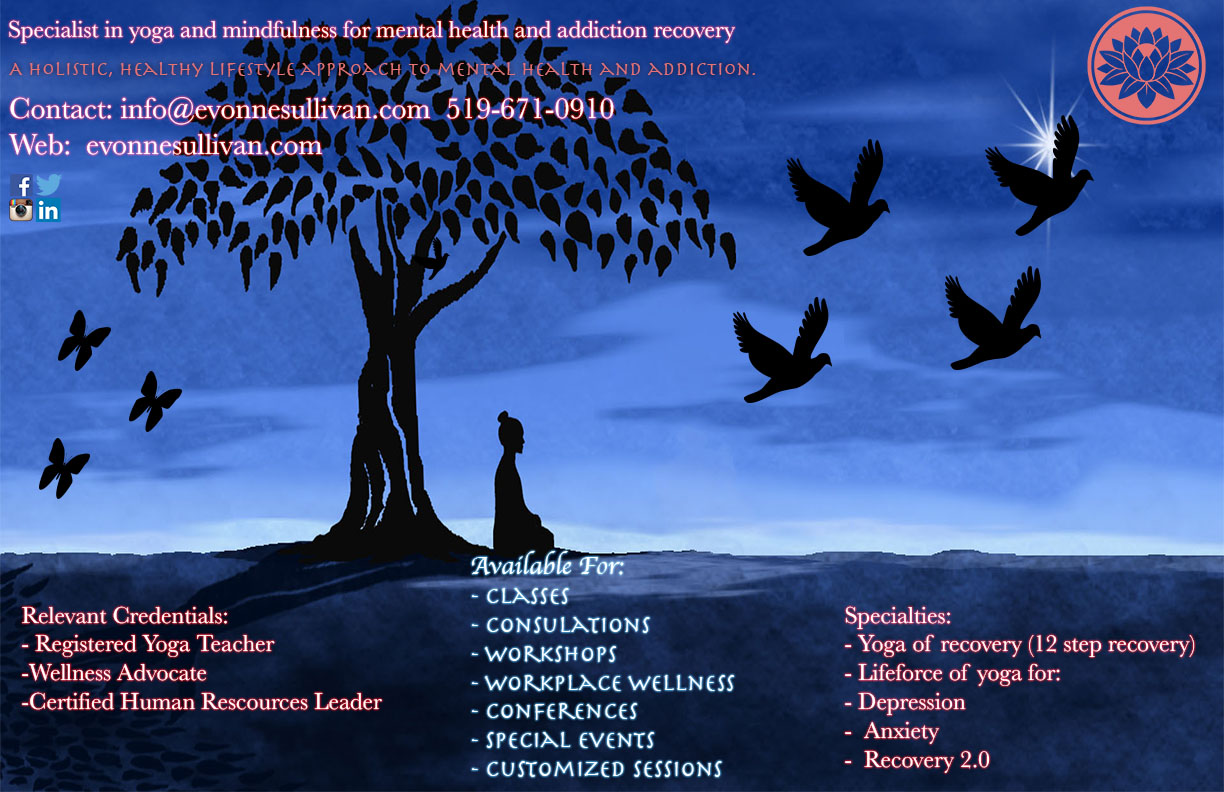 26/129
[Speaker Notes: rcoopers_poster.jpg]
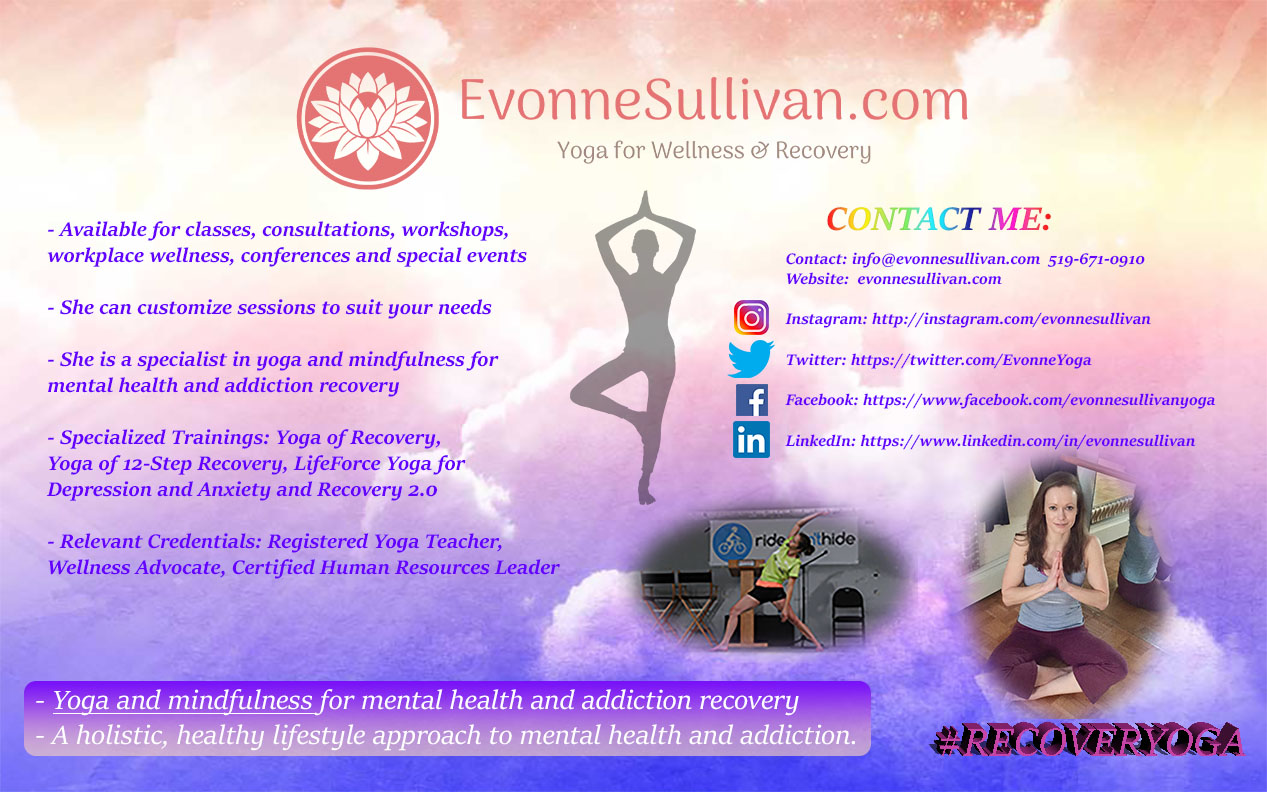 27/129
[Speaker Notes: rbutche7_poster.jpg]
28/129
[Speaker Notes: rbehruz_poster.jpg]
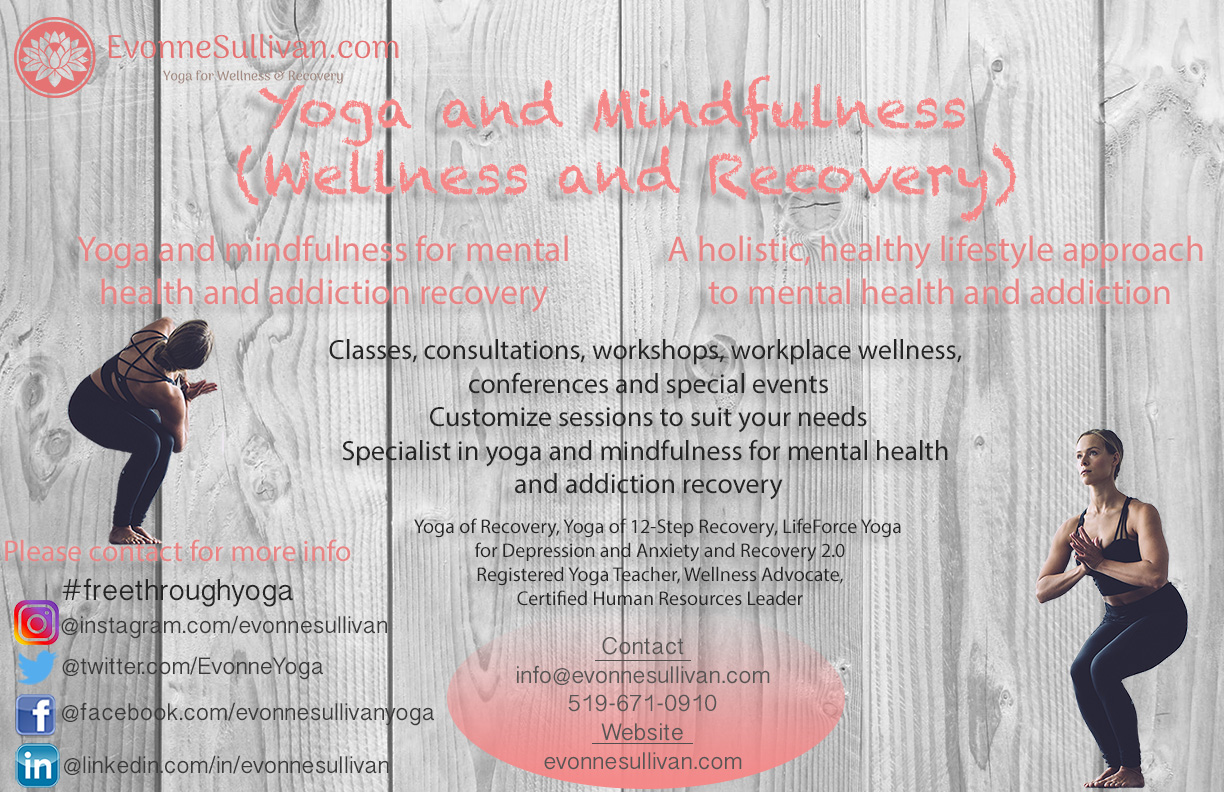 29/129
[Speaker Notes: rbao3_poster.jpg]
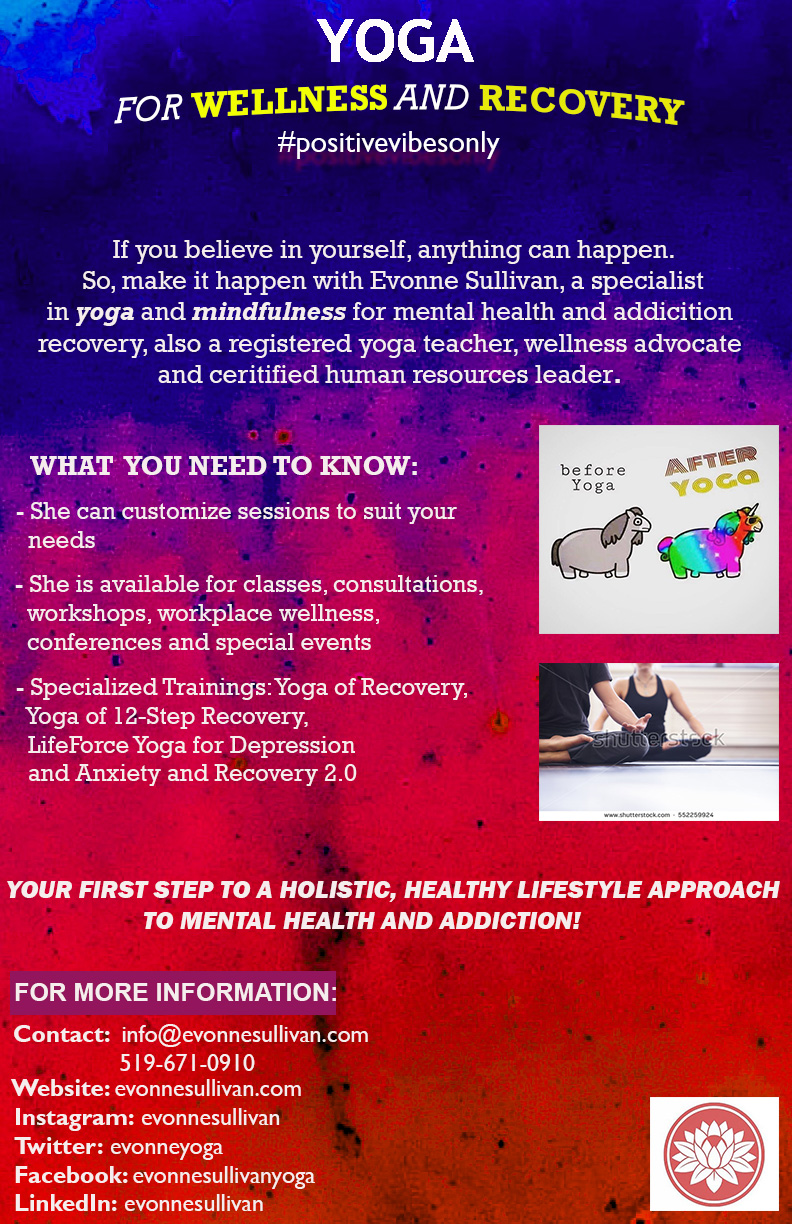 30/129
[Speaker Notes: ramin25_poster.jpg]
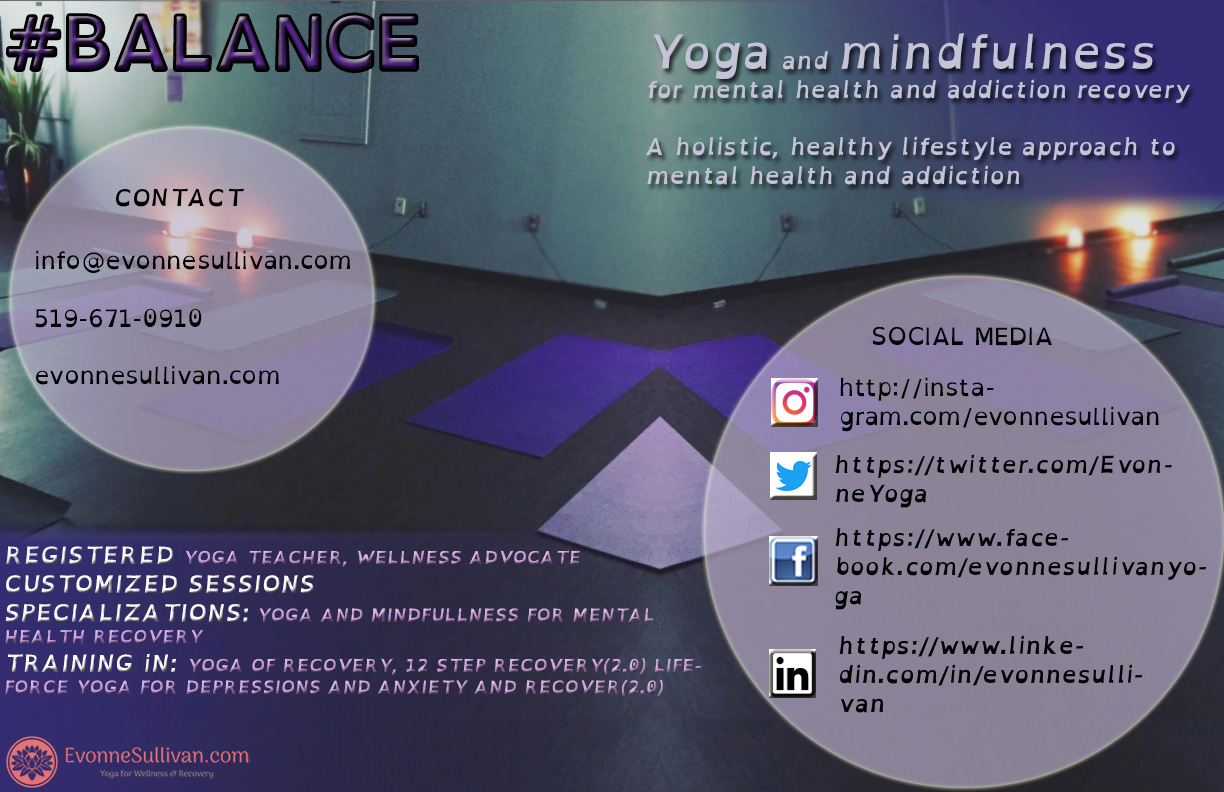 31/129
[Speaker Notes: raljied4_poster.jpg]
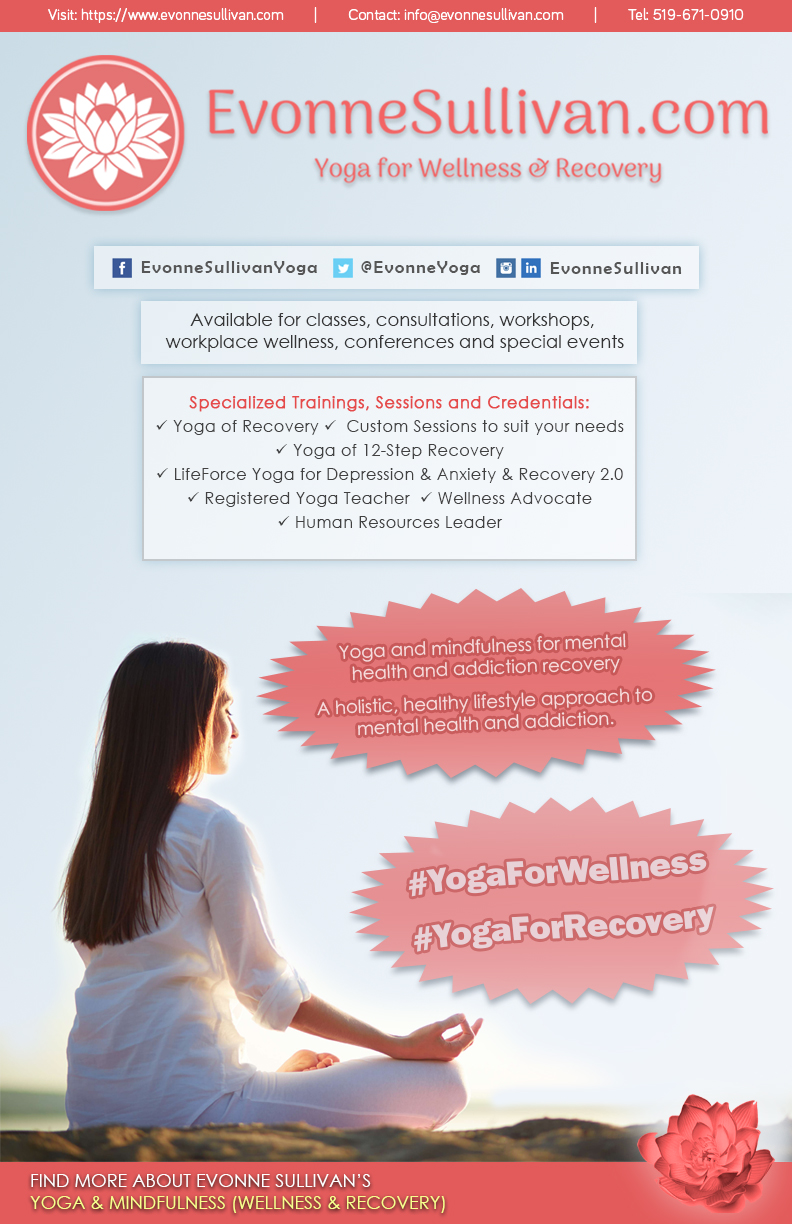 32/129
[Speaker Notes: rahamedj_poster.jpg]
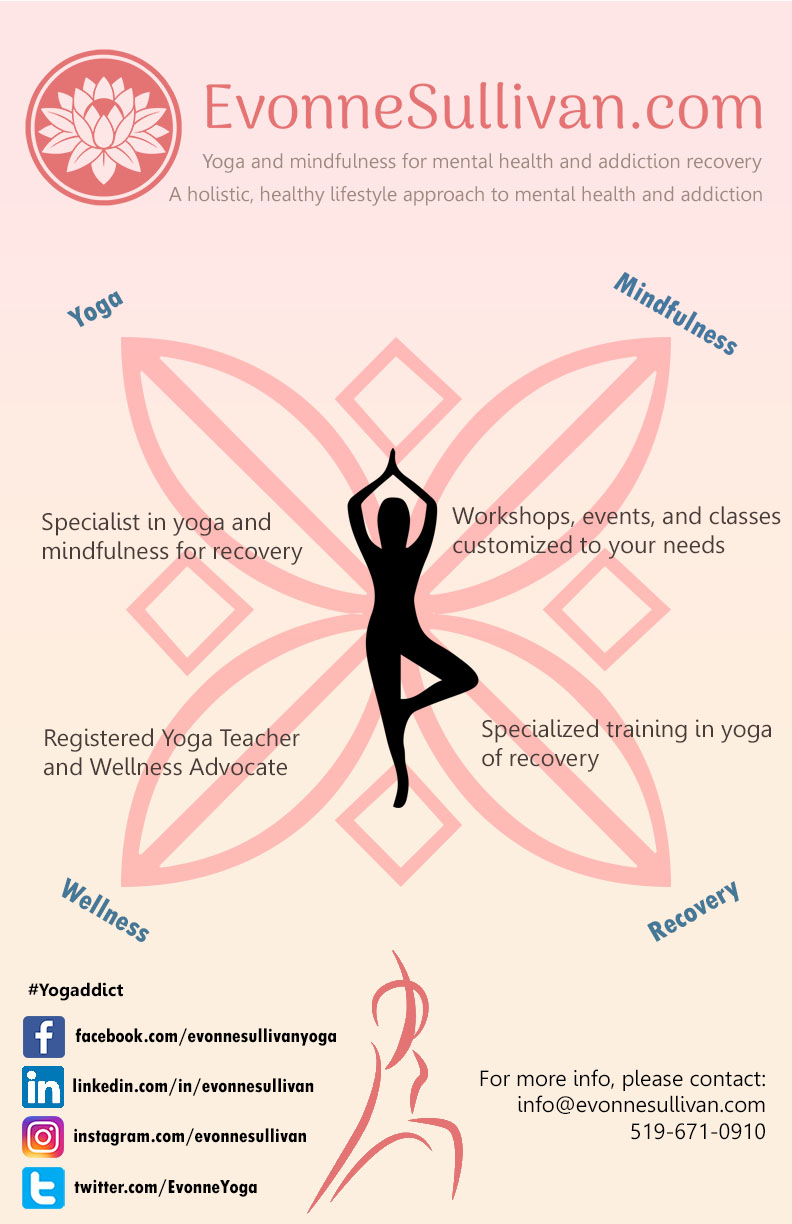 33/129
[Speaker Notes: pbeauli2_poster.jpg]
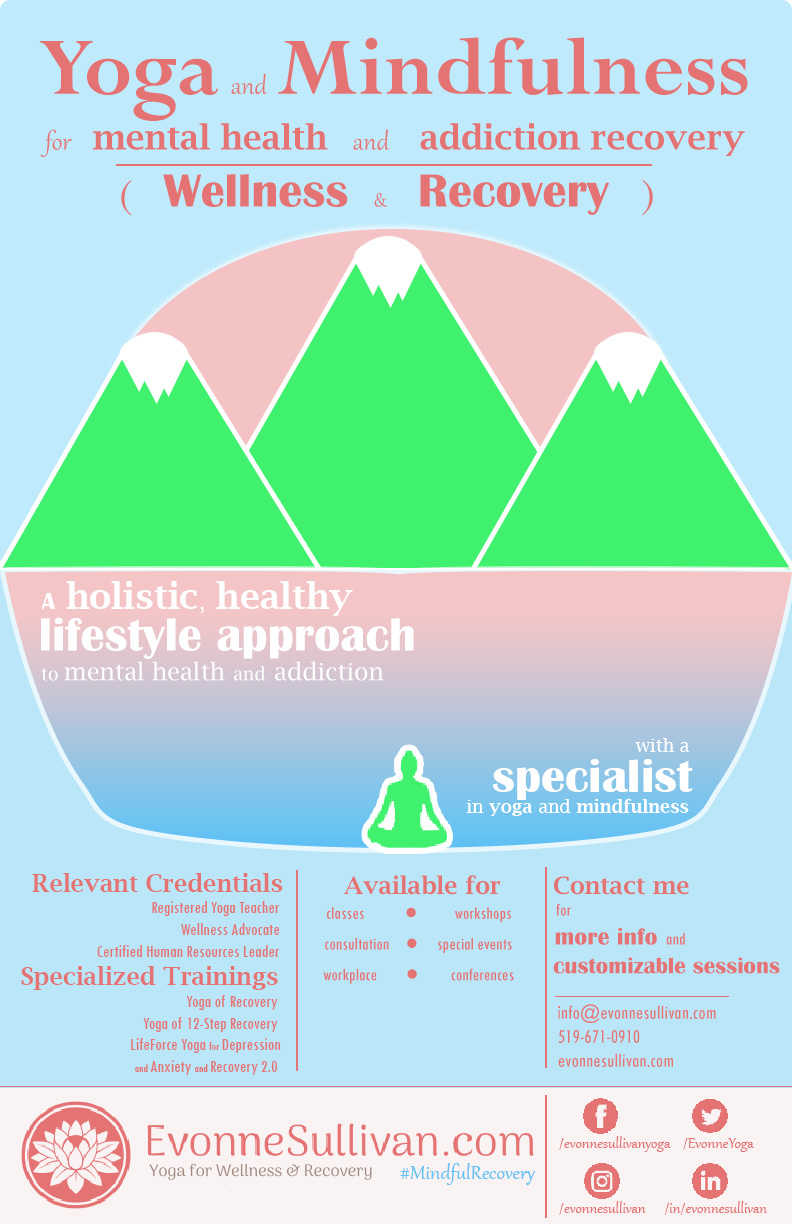 34/129
[Speaker Notes: pbarbule_poster.jpg]
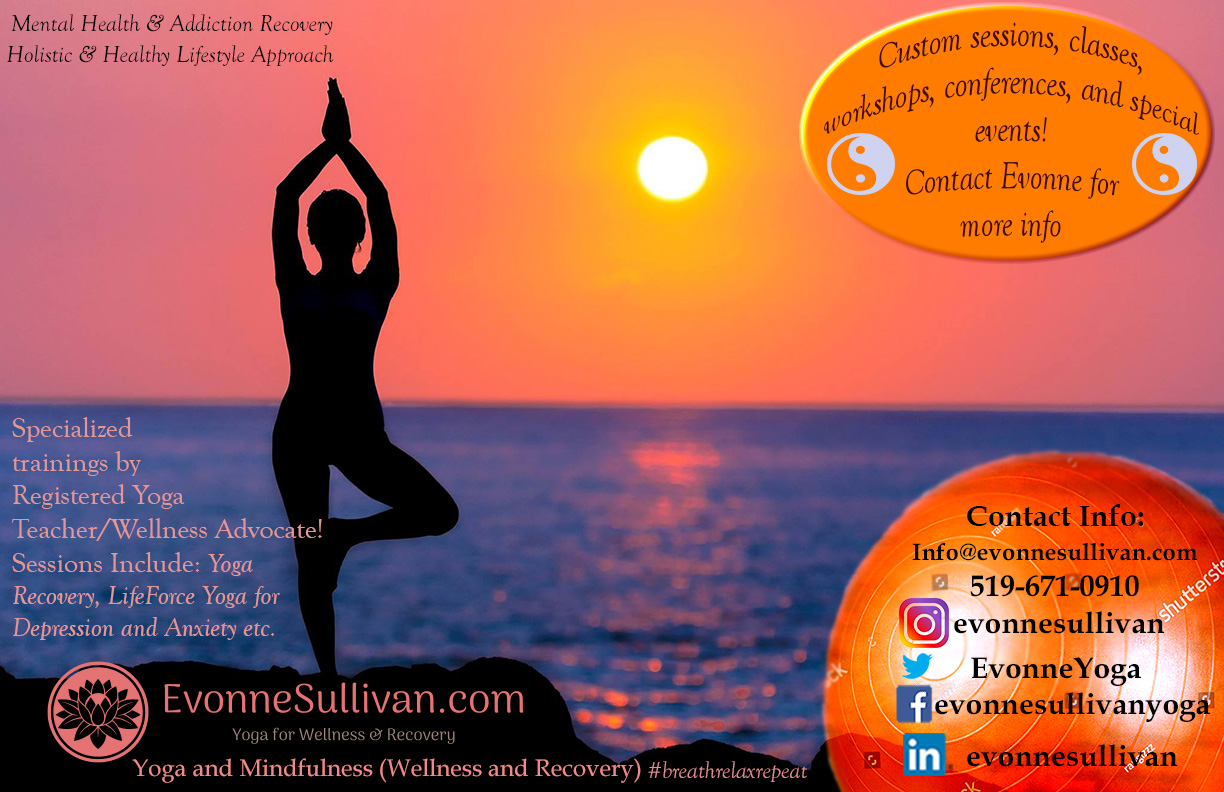 35/129
[Speaker Notes: paminull_poster.jpg]
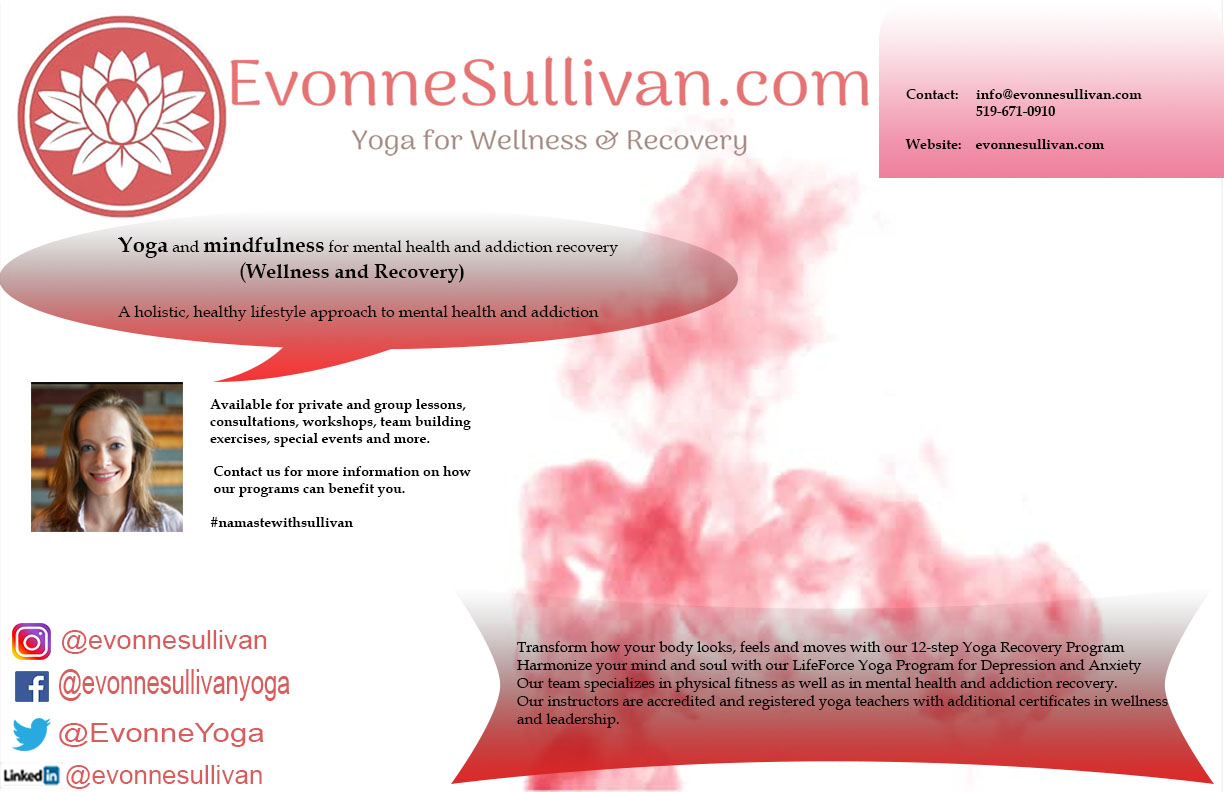 36/129
[Speaker Notes: palibola_poster.jpg]
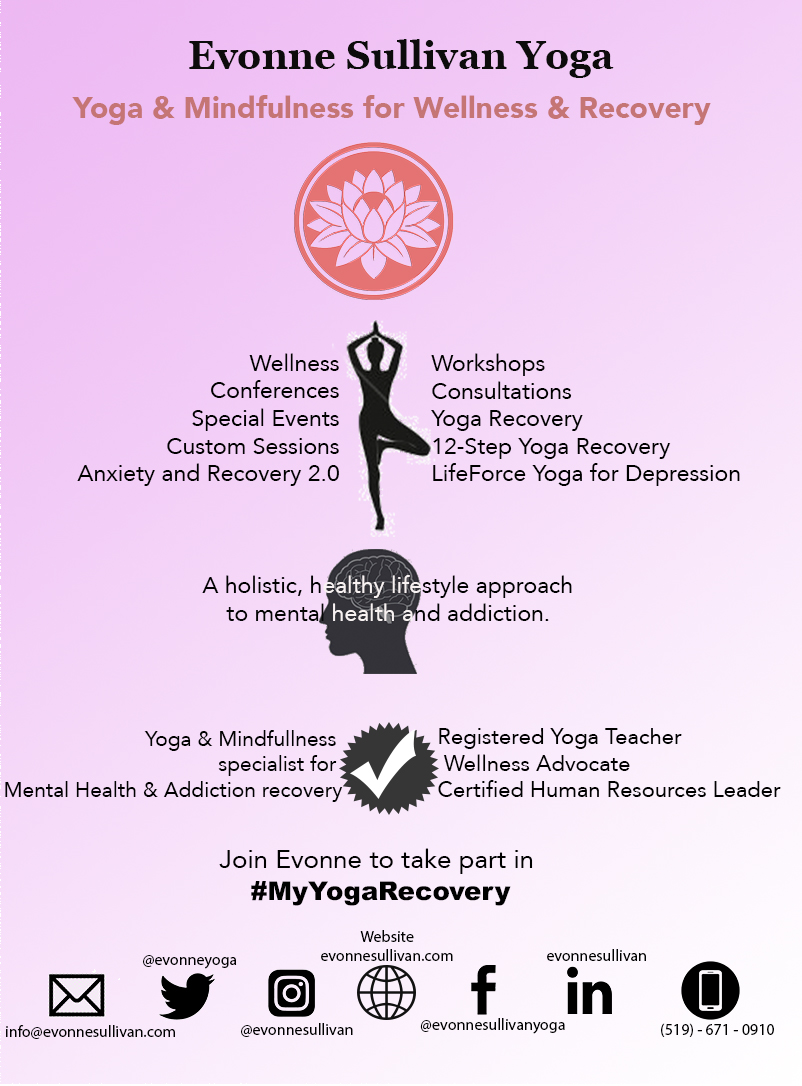 37/129
[Speaker Notes: oboucher_poster.jpg]
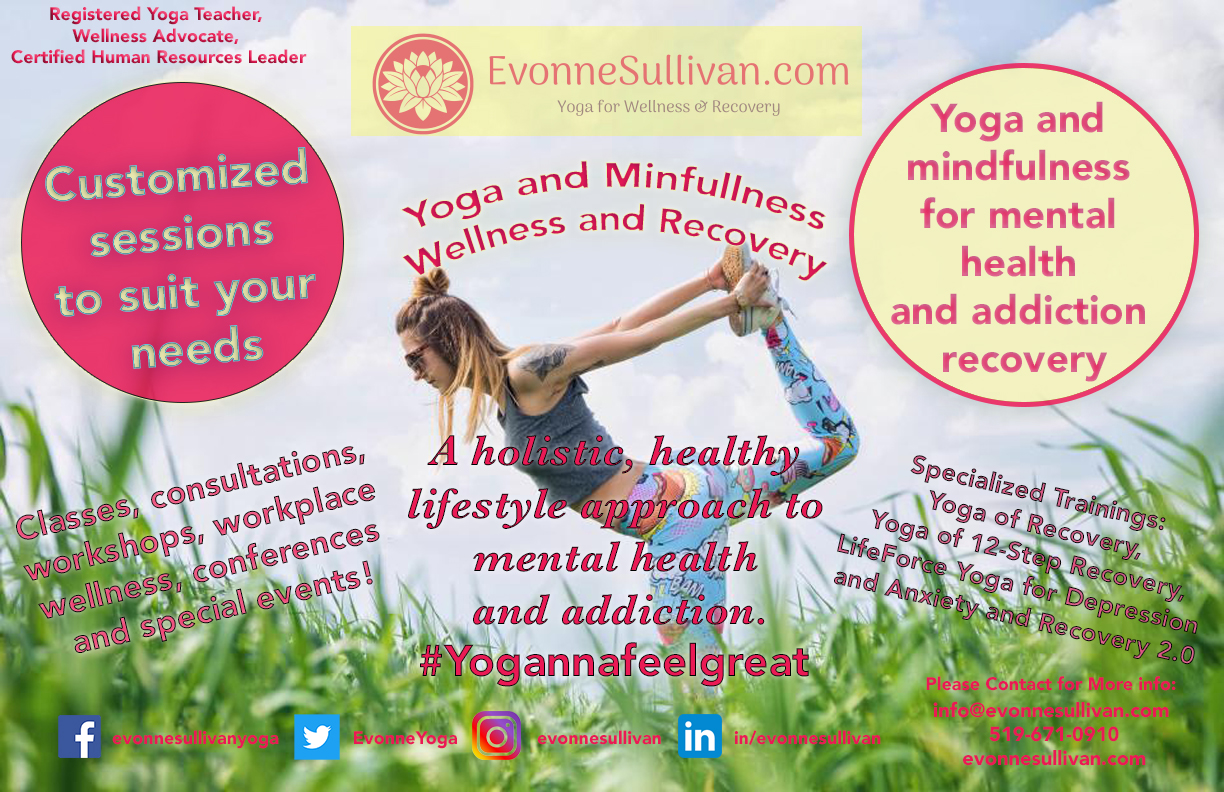 38/129
[Speaker Notes: oandrade_poster.jpg]
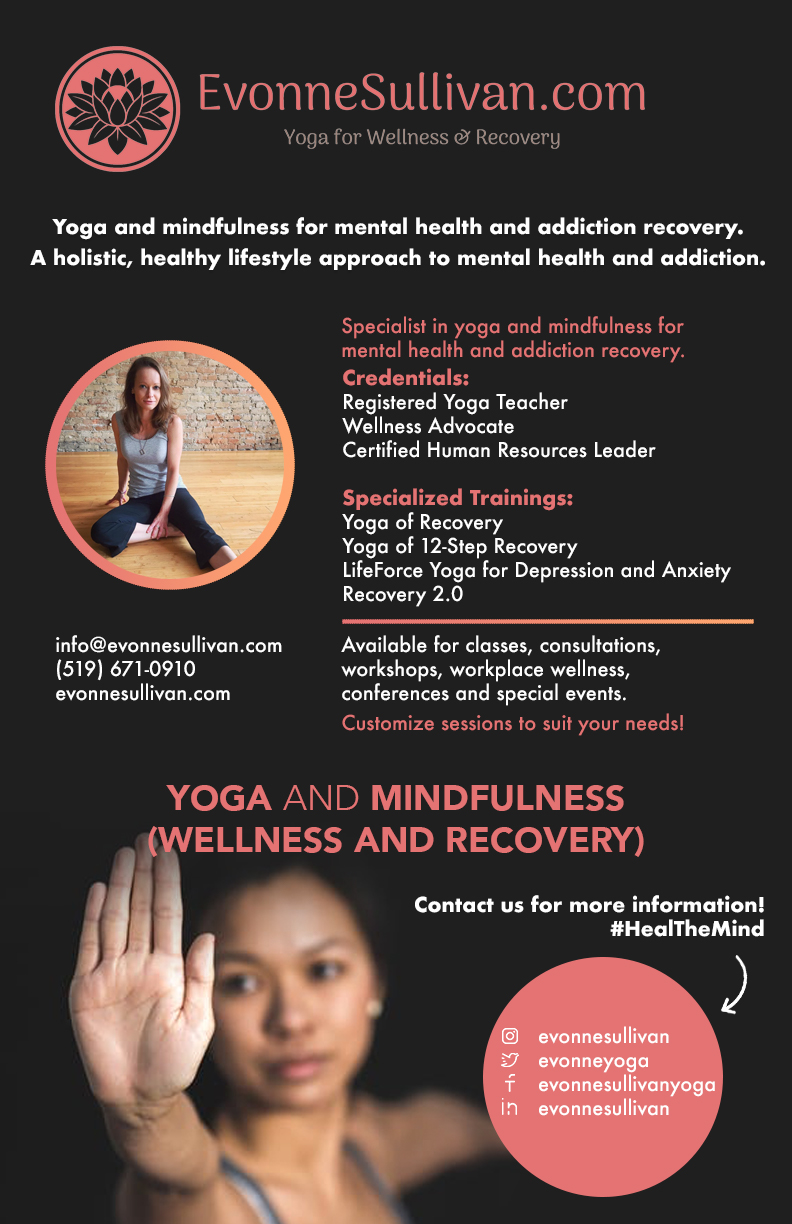 39/129
[Speaker Notes: nchow42_poster.jpg]
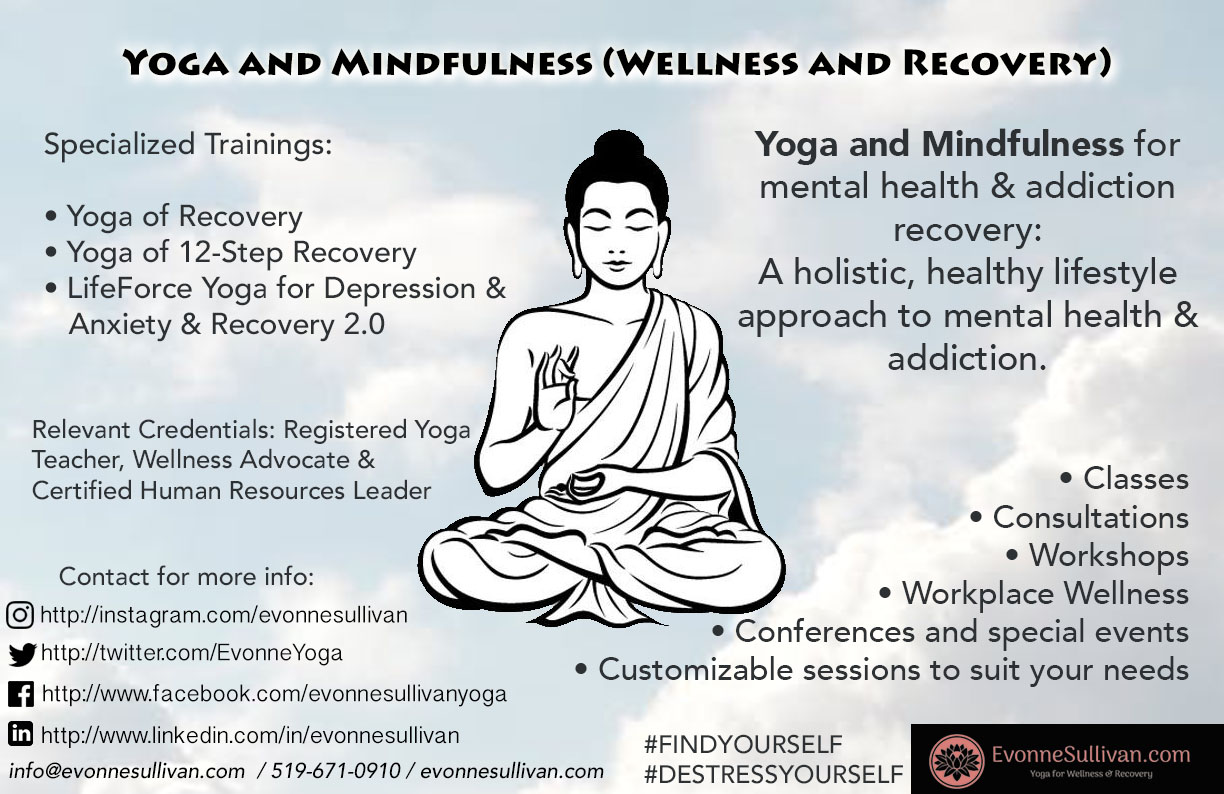 40/129
[Speaker Notes: nbirfer_poster.jpg]
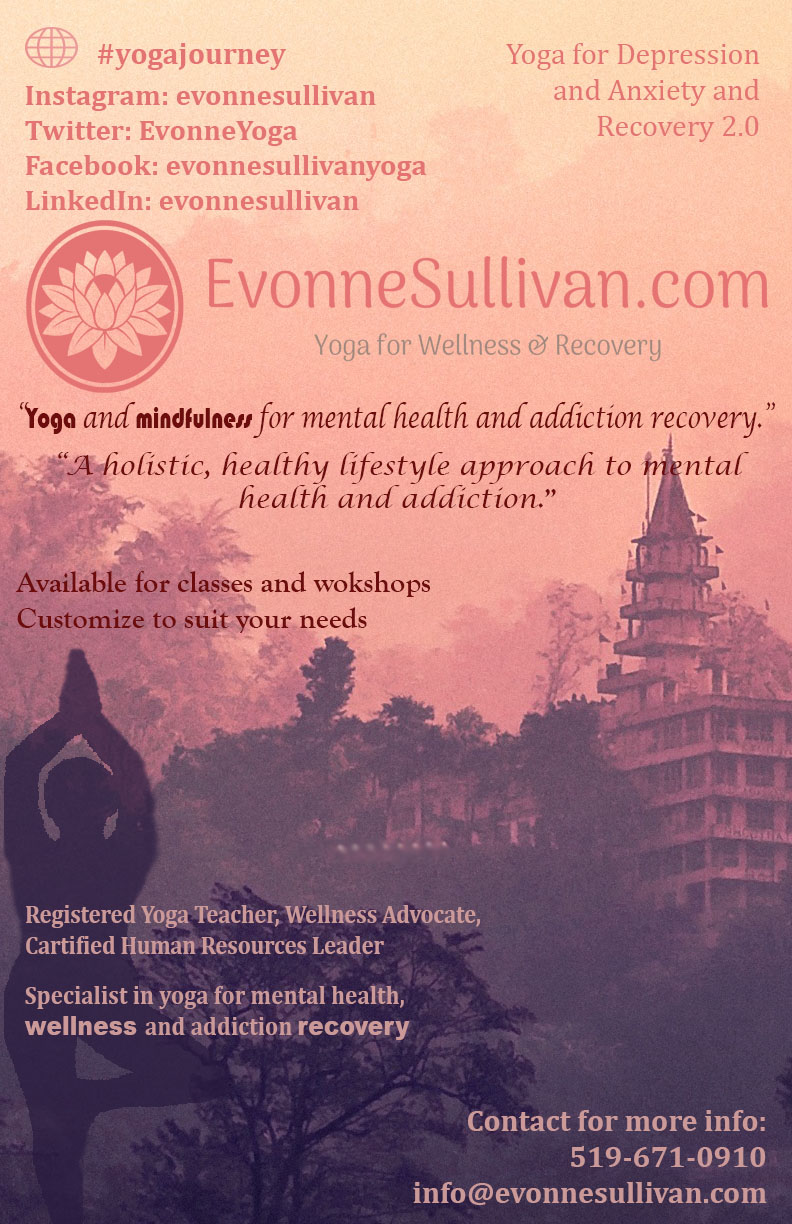 41/129
[Speaker Notes: nbharga2_poster.jpg]
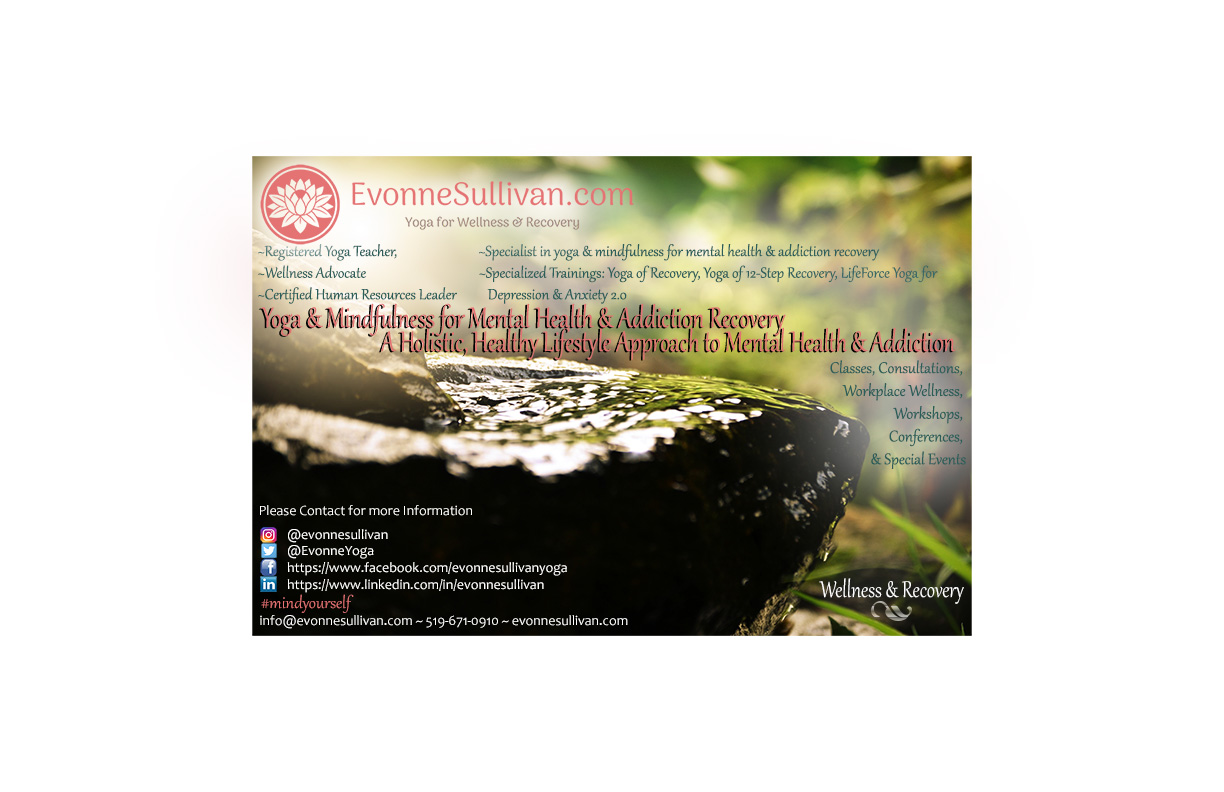 42/129
[Speaker Notes: nball3_poster.jpg]
43/129
[Speaker Notes: narshi_poster.jpg]
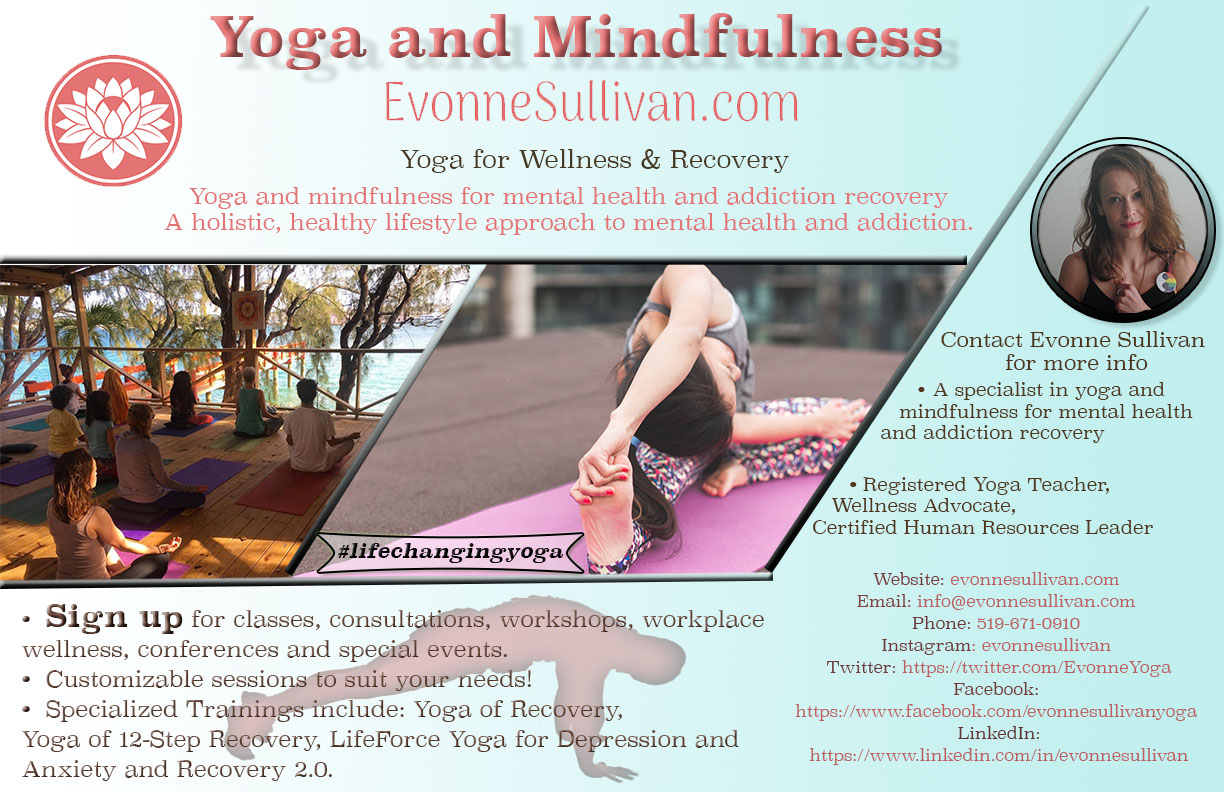 44/129
[Speaker Notes: mcourch4_poster.jpg]
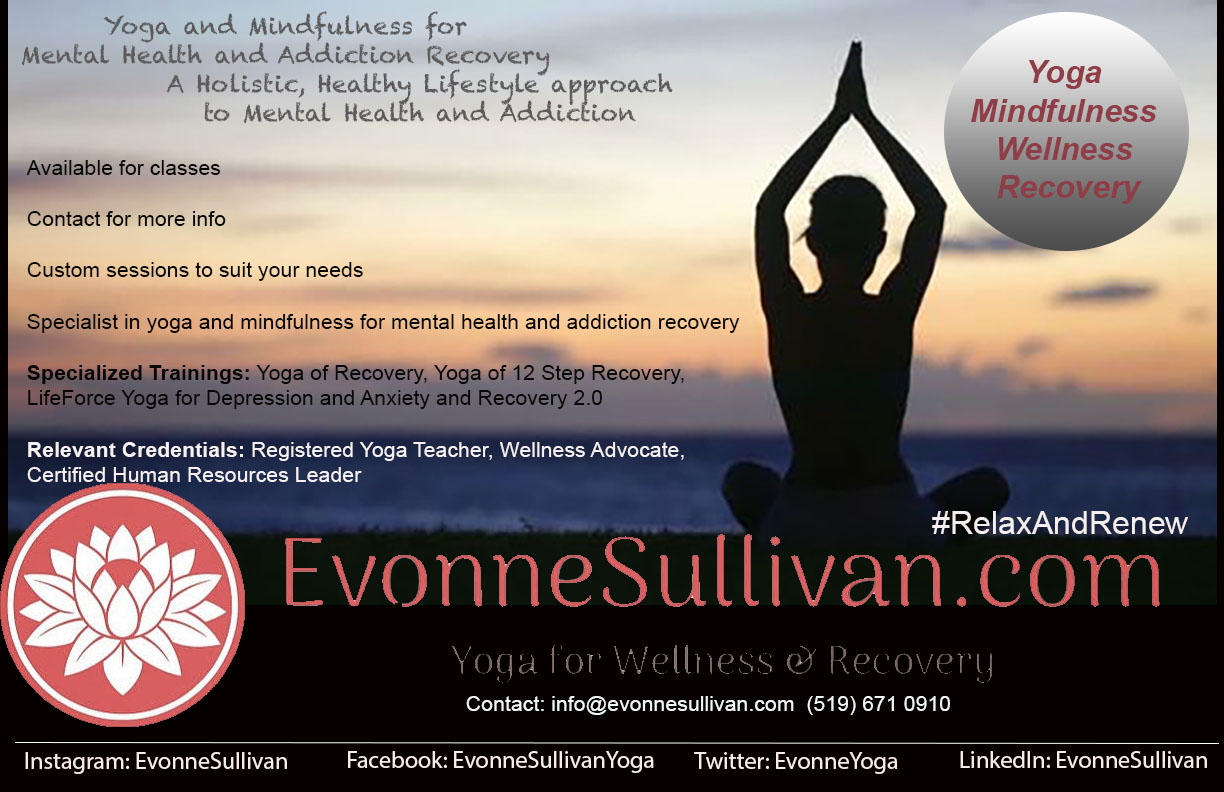 45/129
[Speaker Notes: mchinhal_poster.jpg]
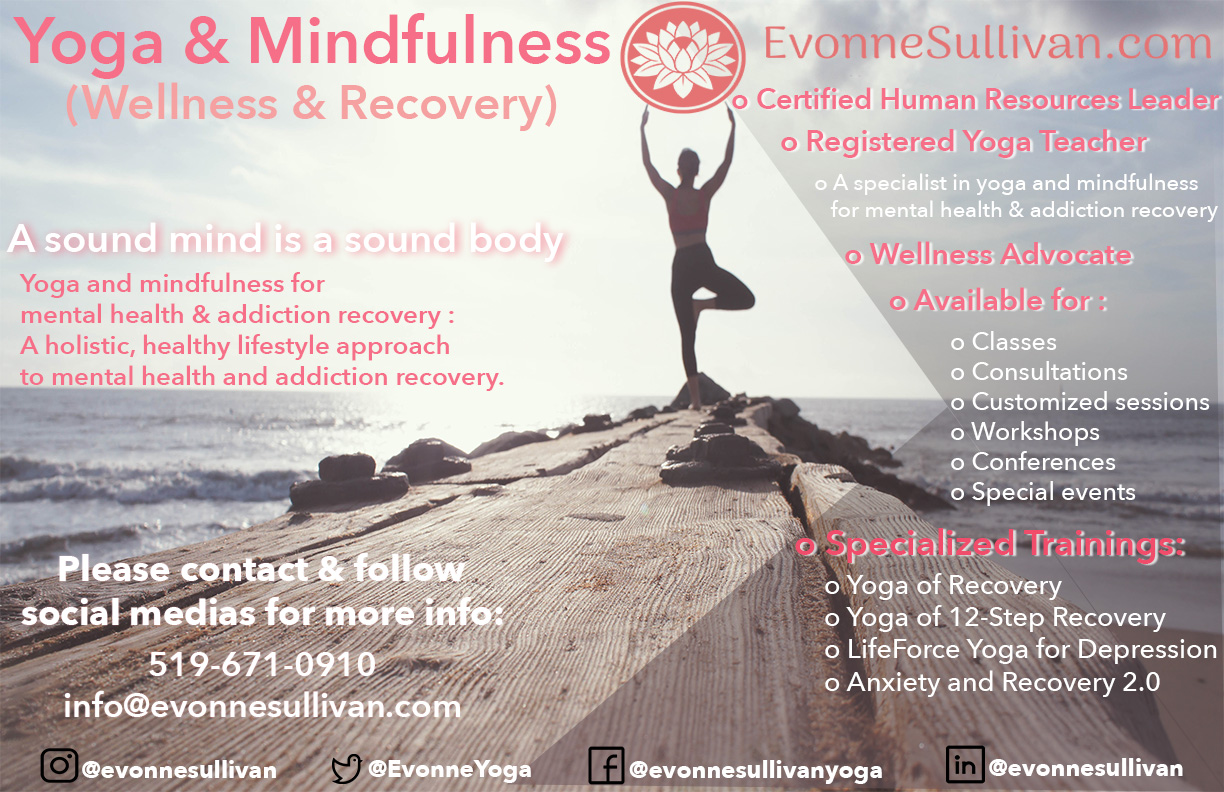 46/129
[Speaker Notes: mcespede_poster.jpg]
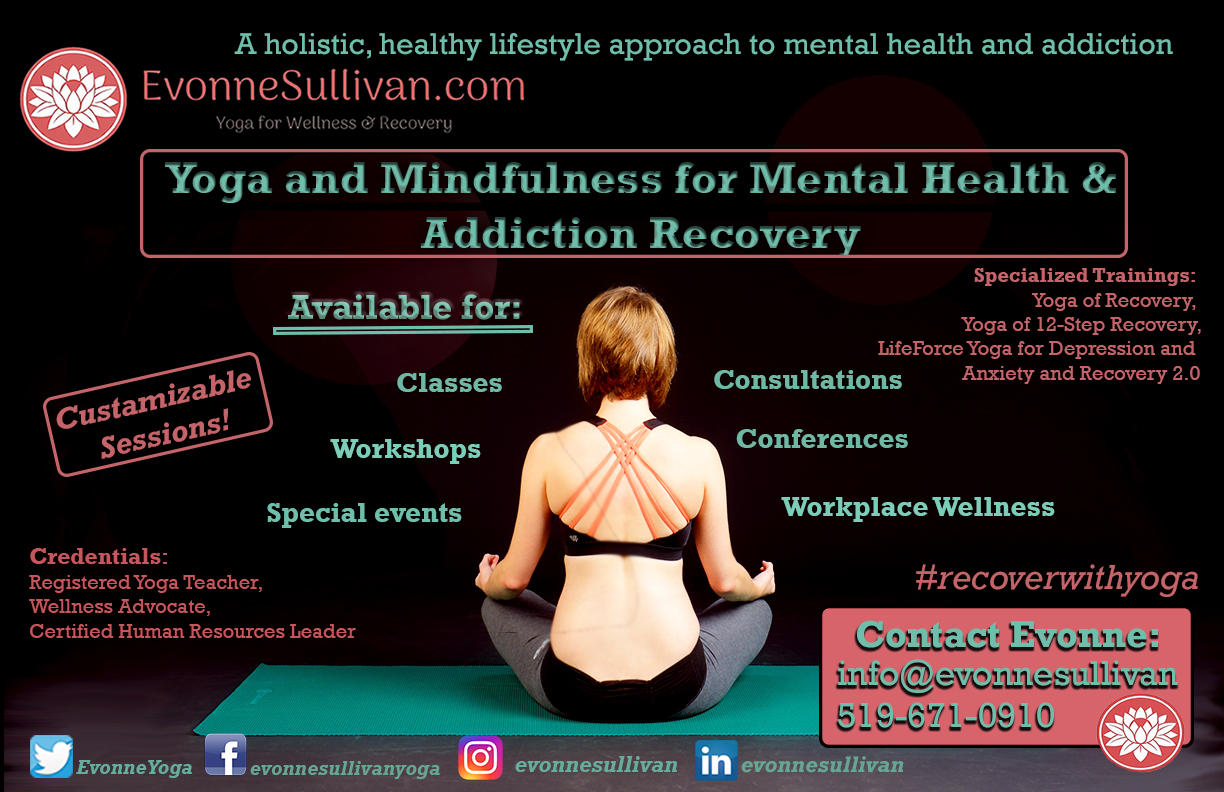 47/129
[Speaker Notes: mbrinkm3_poster.jpg]
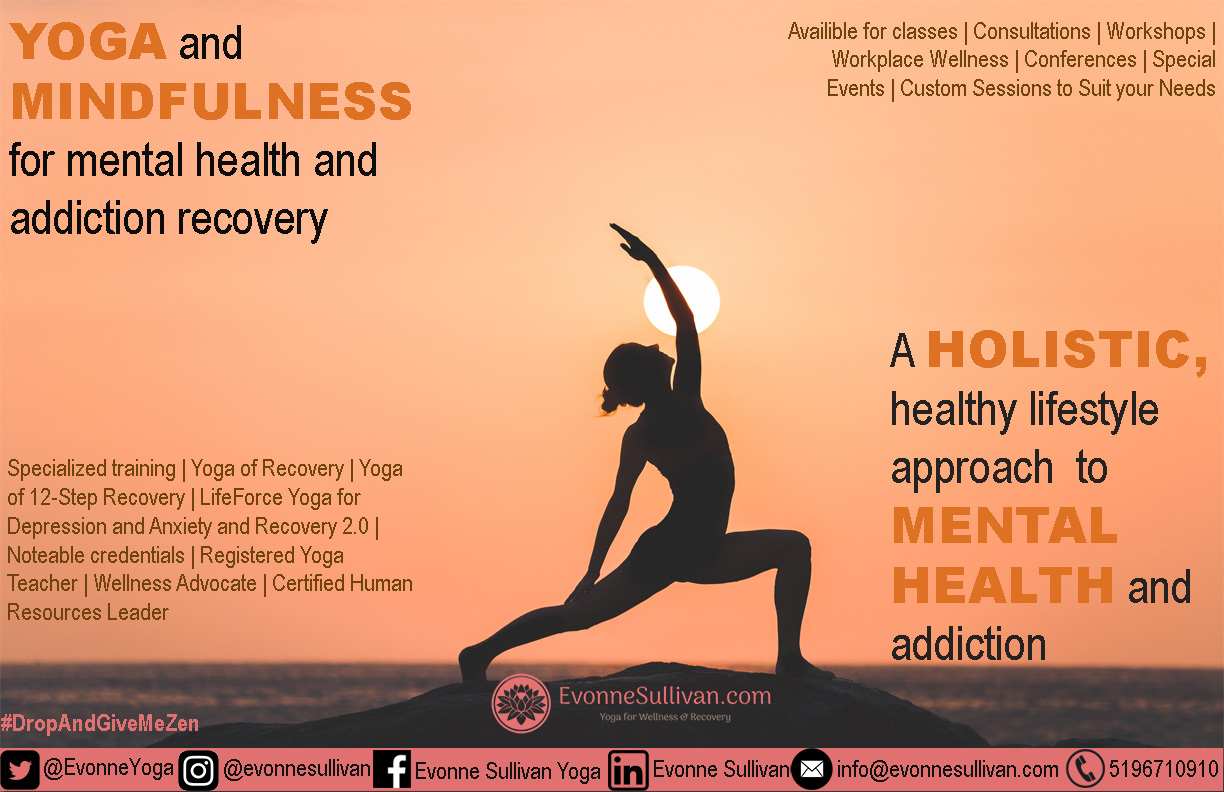 48/129
[Speaker Notes: masta2_poster.jpg]
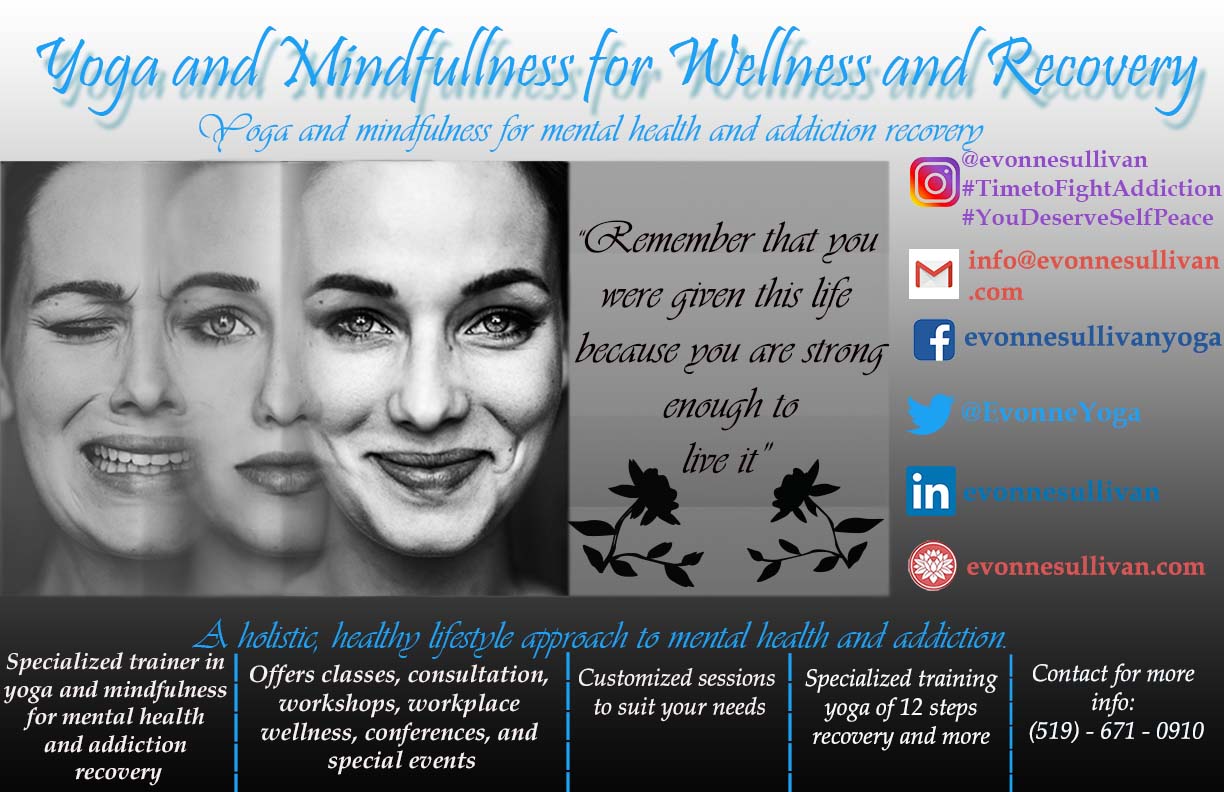 49/129
[Speaker Notes: masghar7_poster.jpg]
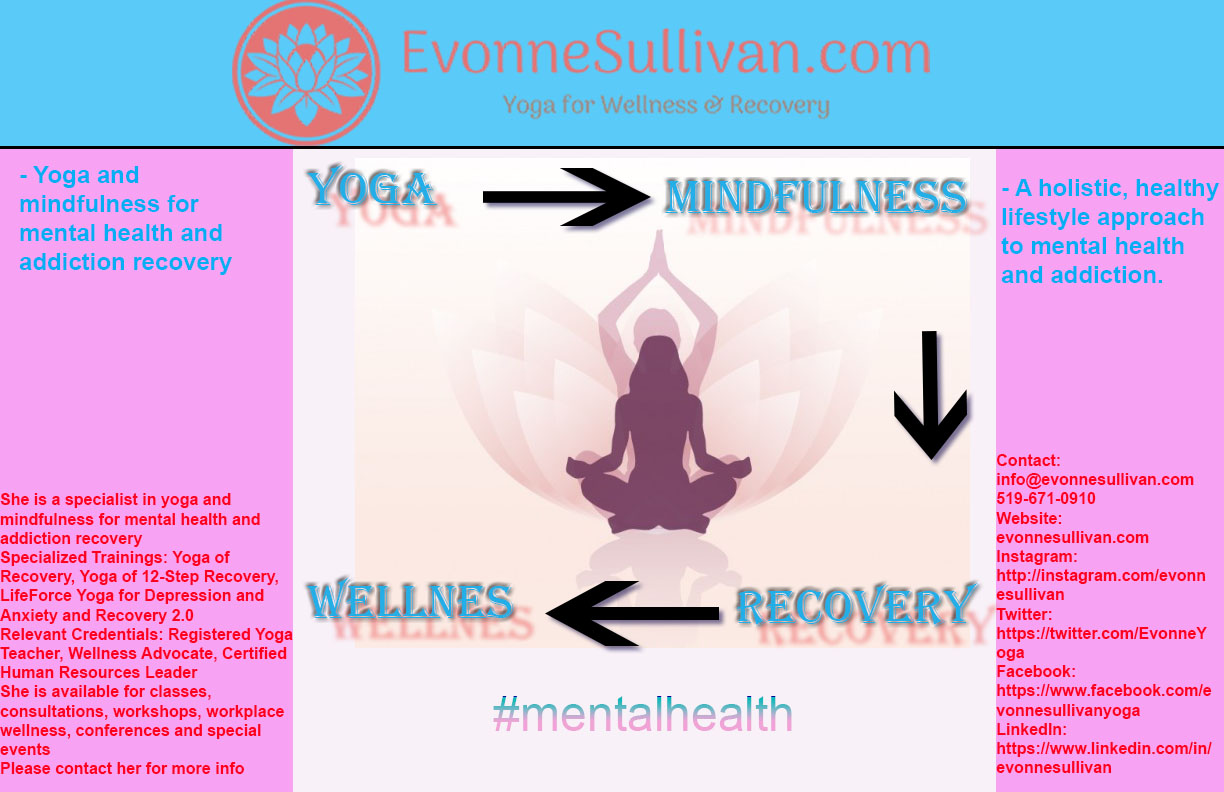 50/129
[Speaker Notes: marafat2_poster.jpg]
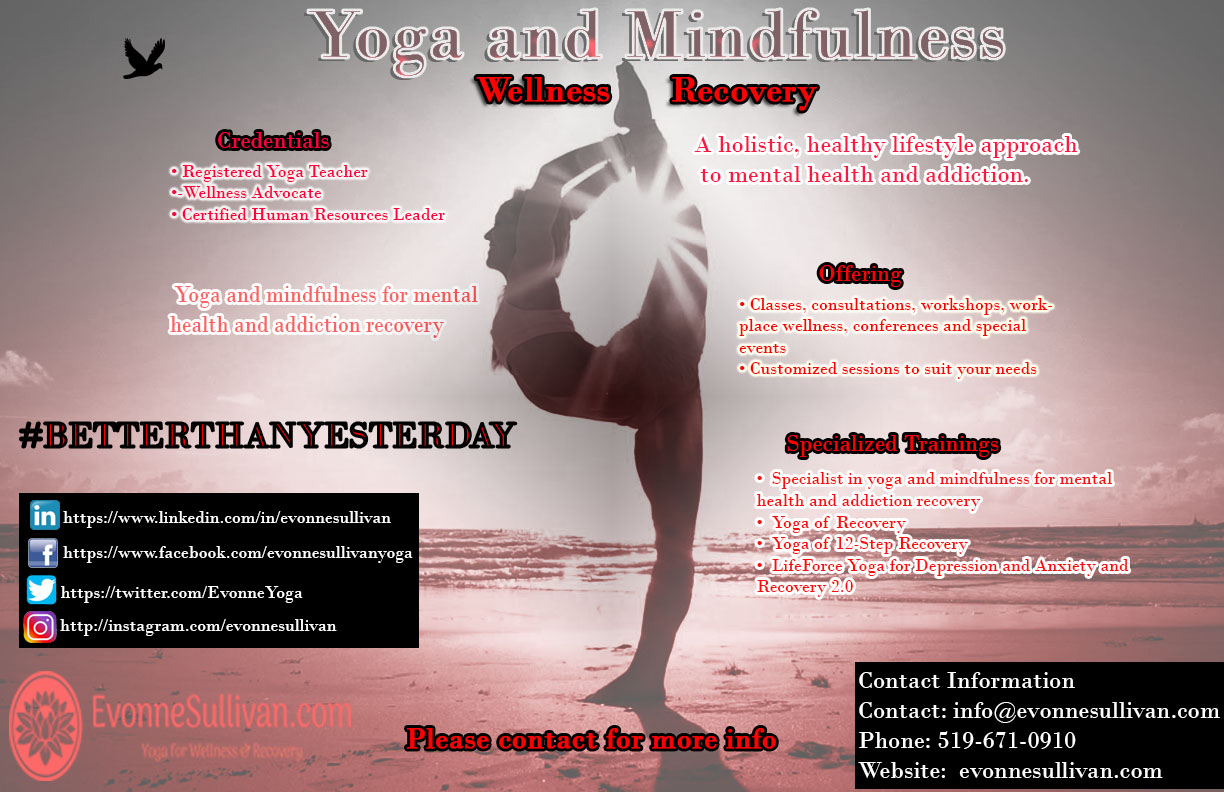 51/129
[Speaker Notes: mali334_poster.jpg]
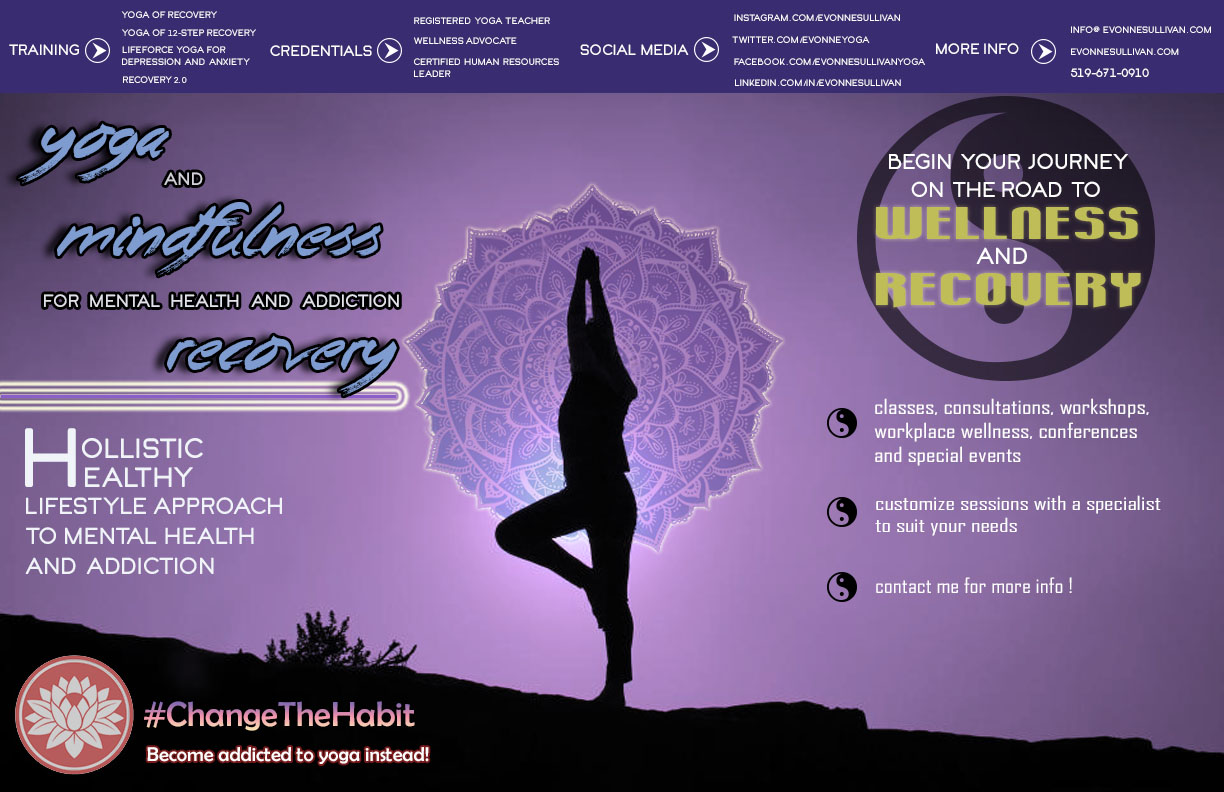 52/129
[Speaker Notes: malhoura_poster.jpg]
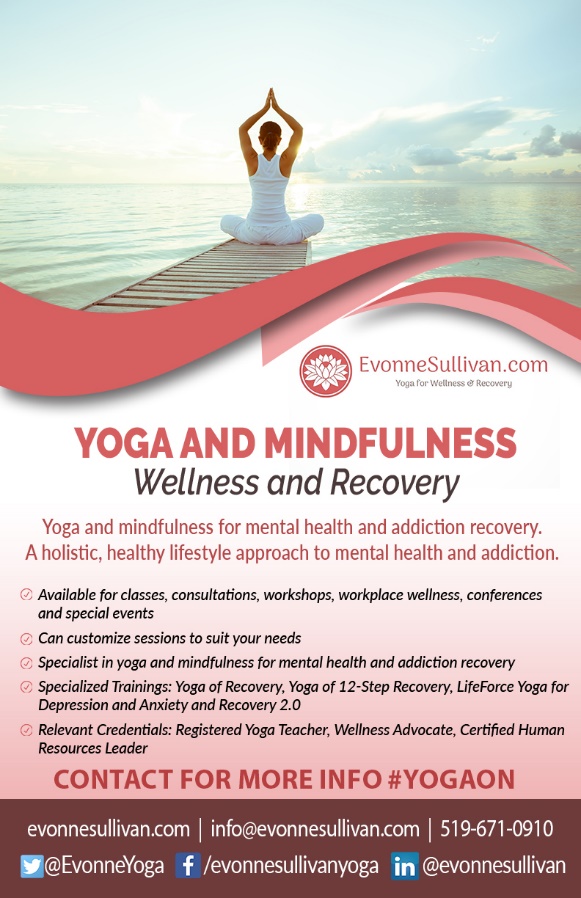 53/129
[Speaker Notes: maldahle_poster.jpg]
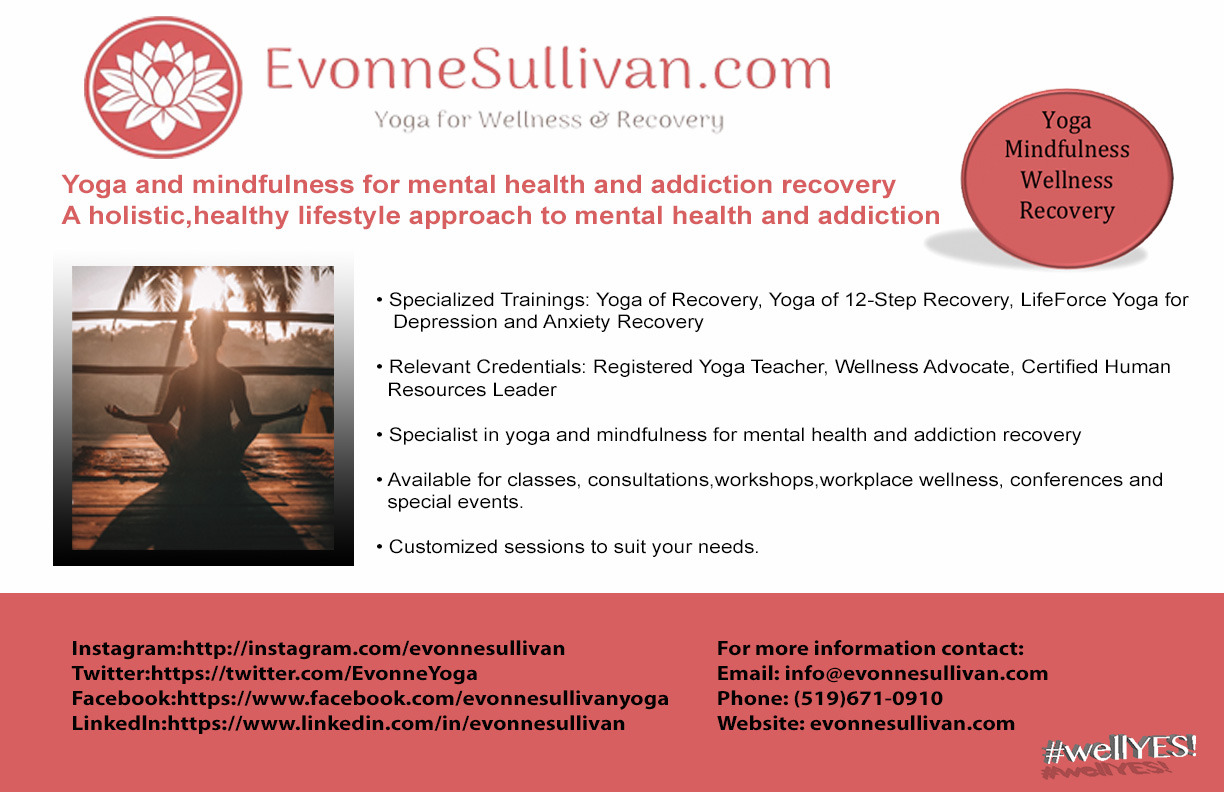 54/129
[Speaker Notes: malbayya_poster.jpg]
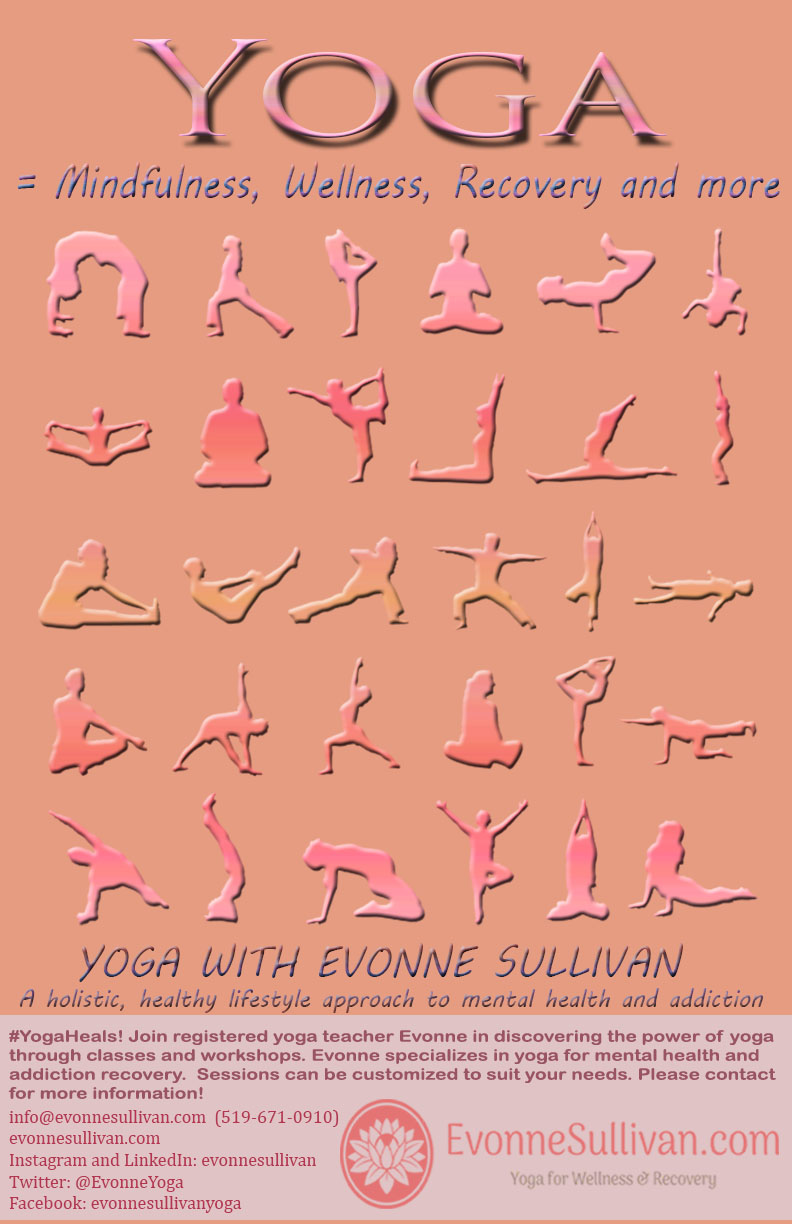 55/129
[Speaker Notes: makhta25_poster.jpg]
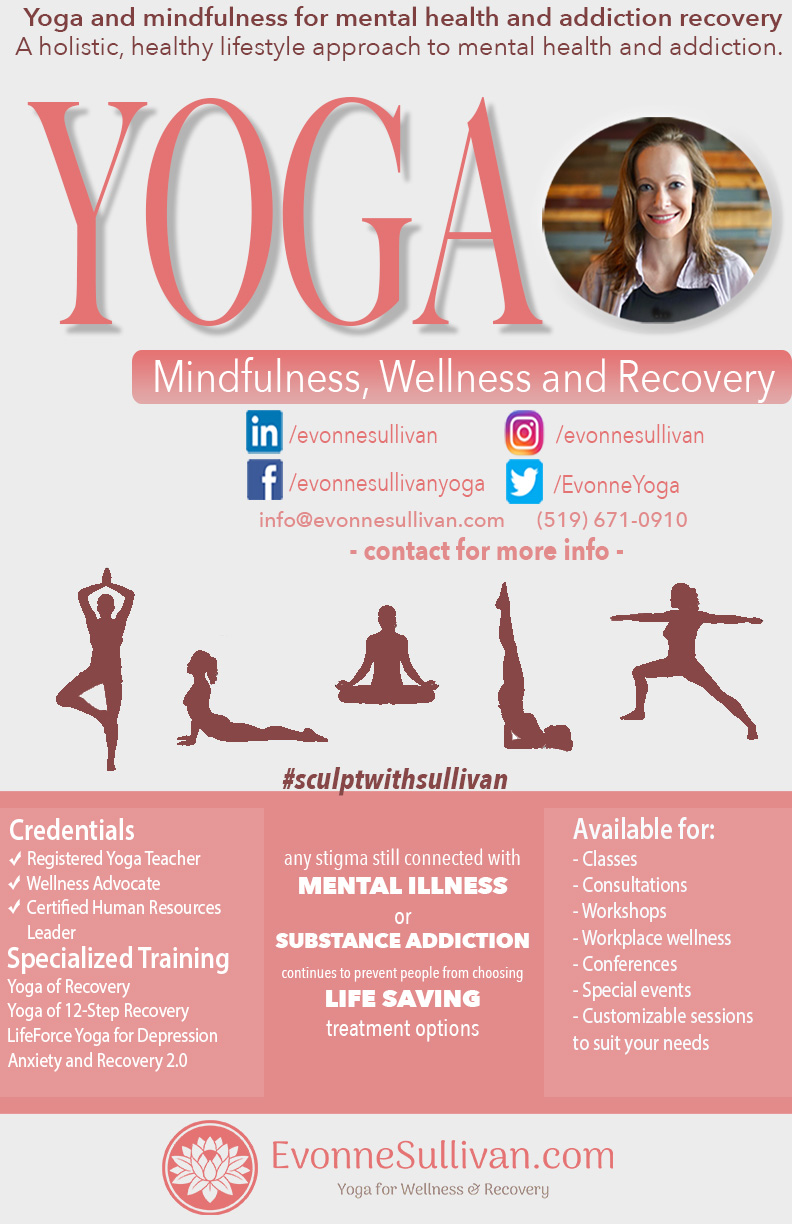 56/129
[Speaker Notes: mairdrie_poster.jpg]
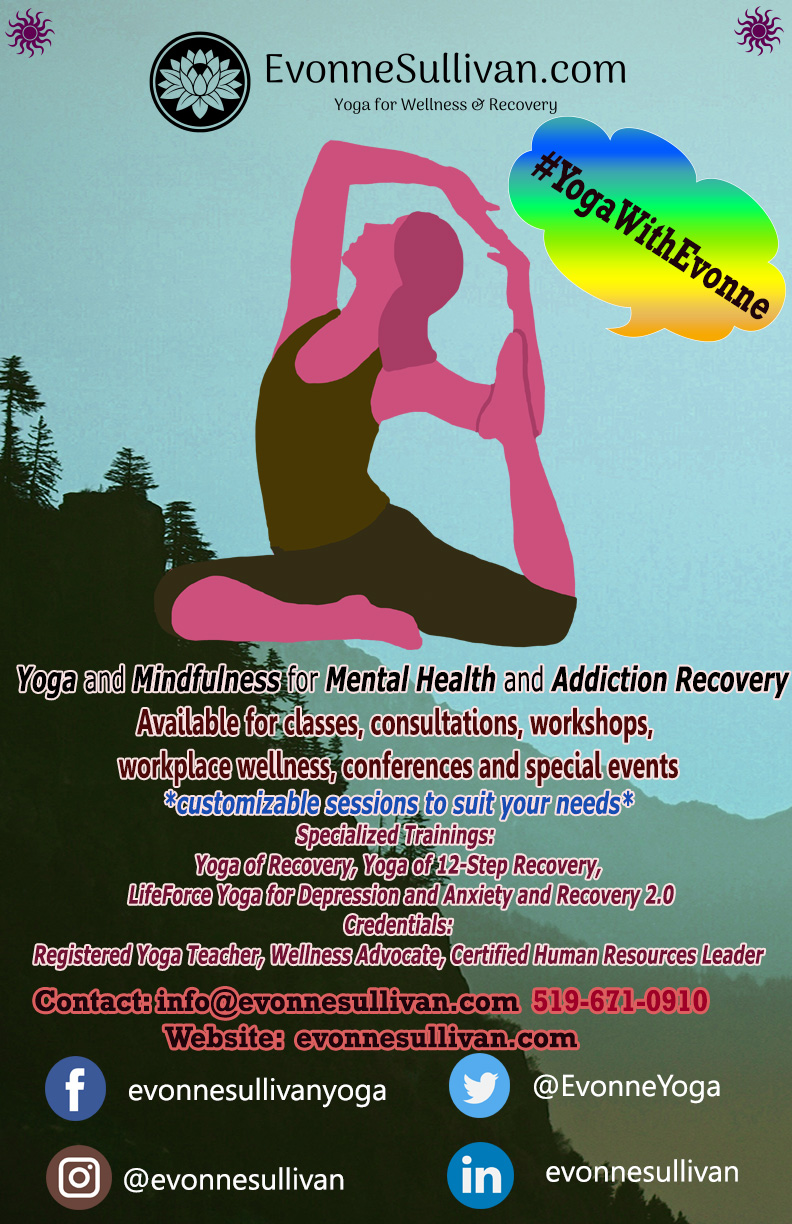 57/129
[Speaker Notes: mahmer2_poster.jpg]
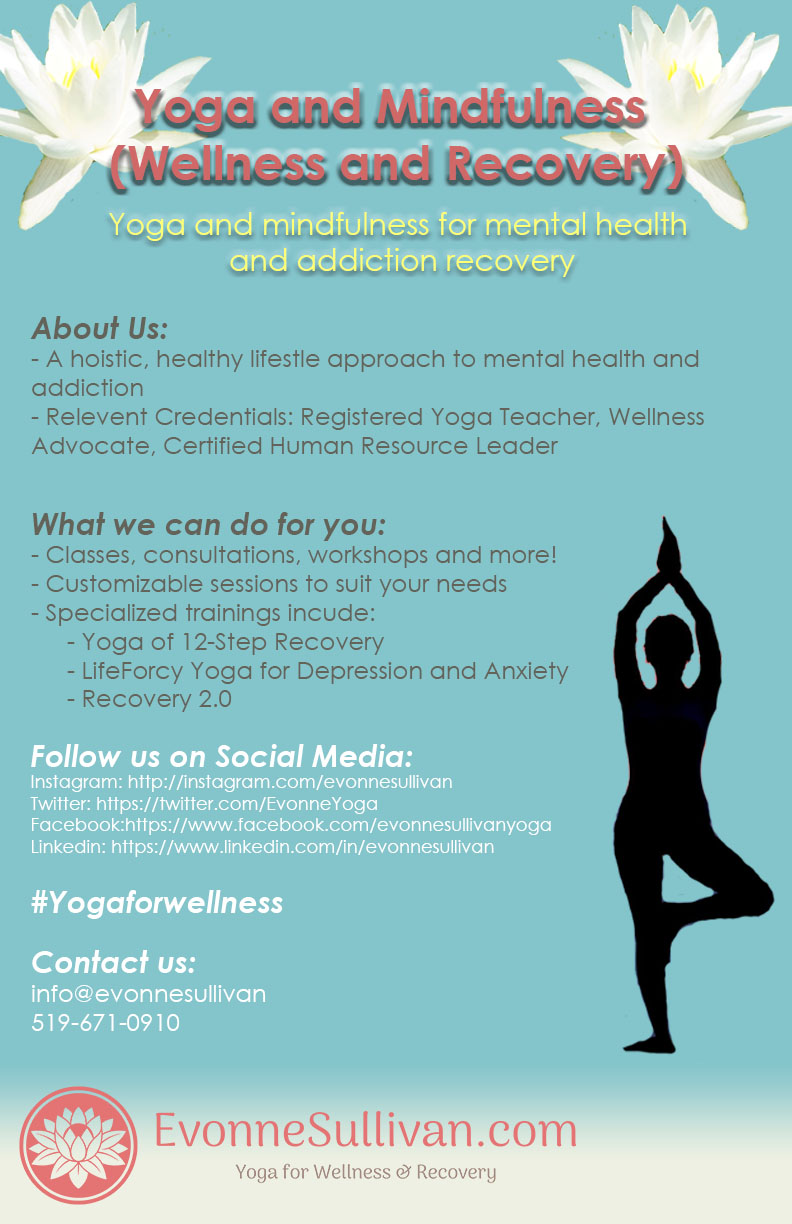 58/129
[Speaker Notes: lchan339_poster.jpg]
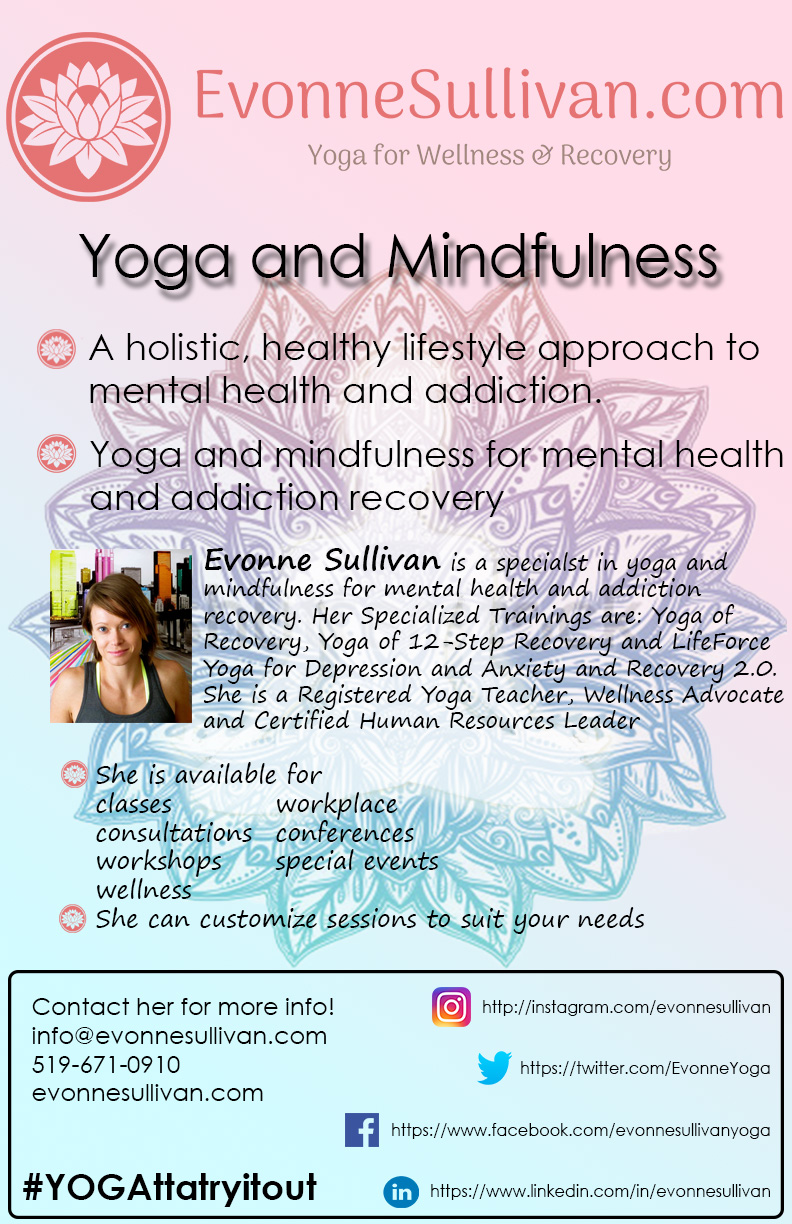 59/129
[Speaker Notes: lcarpin3_poster.jpg]
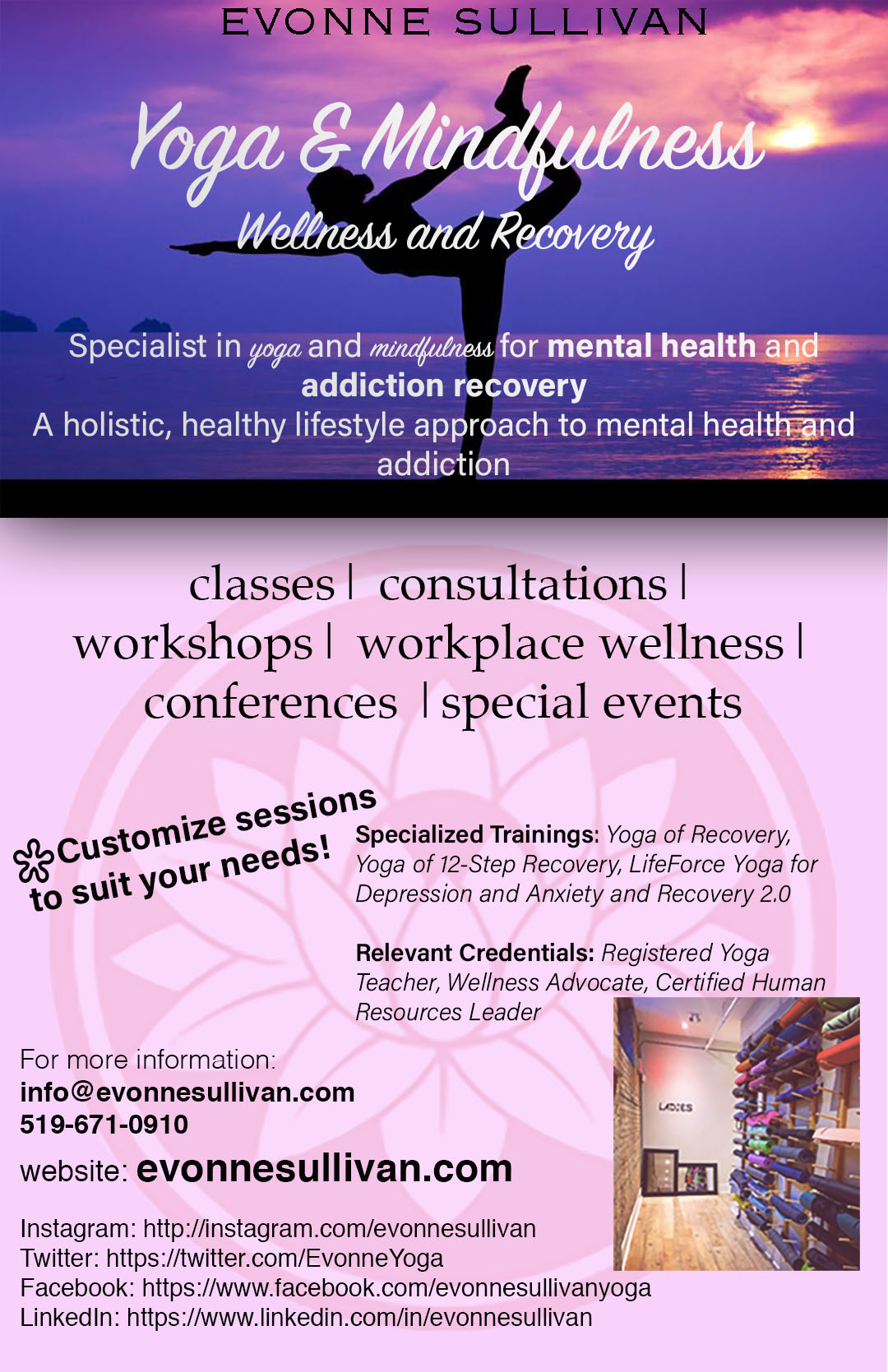 60/129
[Speaker Notes: lbindas_poster.jpg]
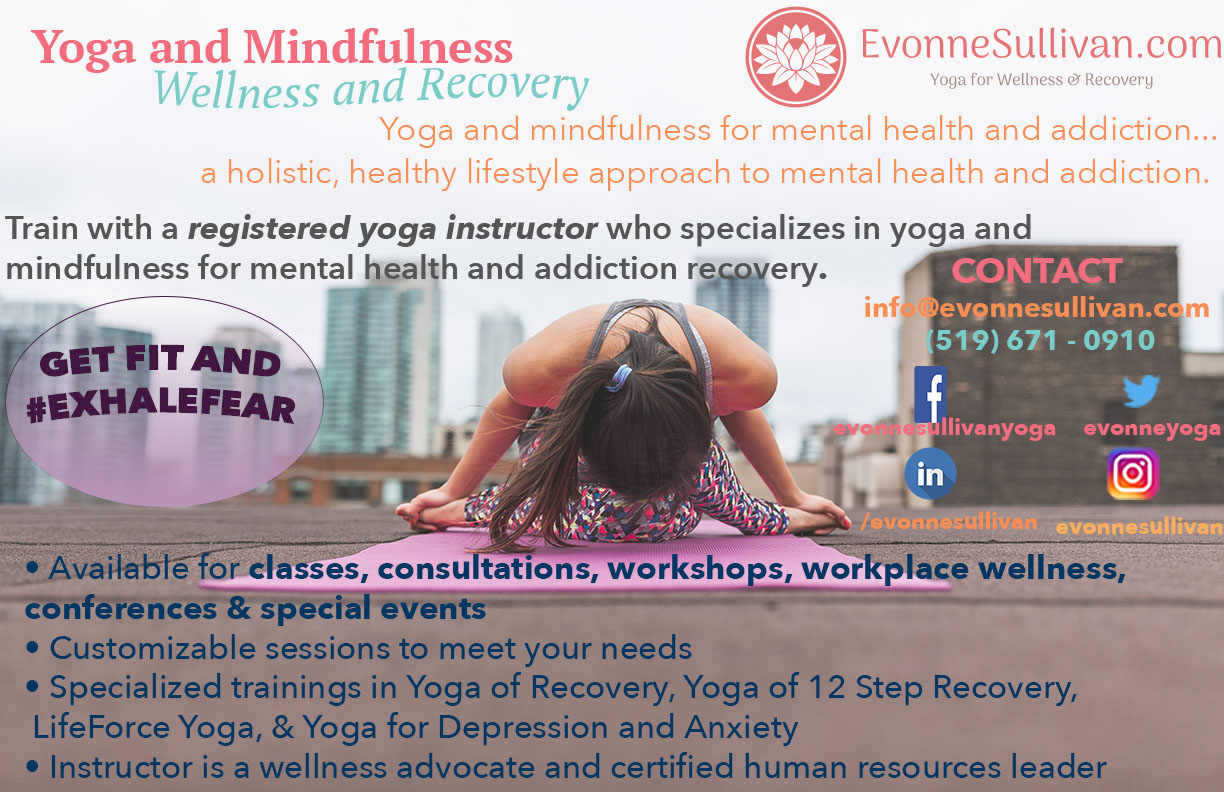 61/129
[Speaker Notes: kjoshi22_poster.jpg]
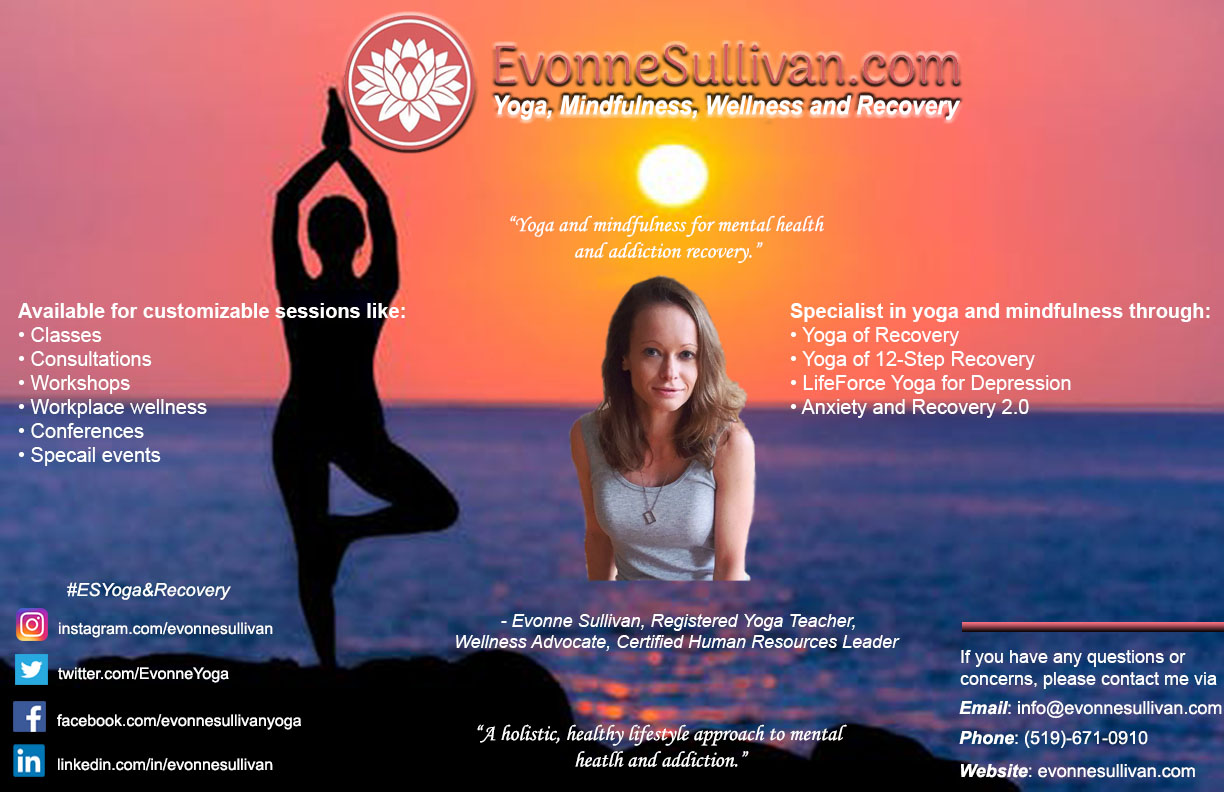 62/129
[Speaker Notes: kchow88_poster.jpg]
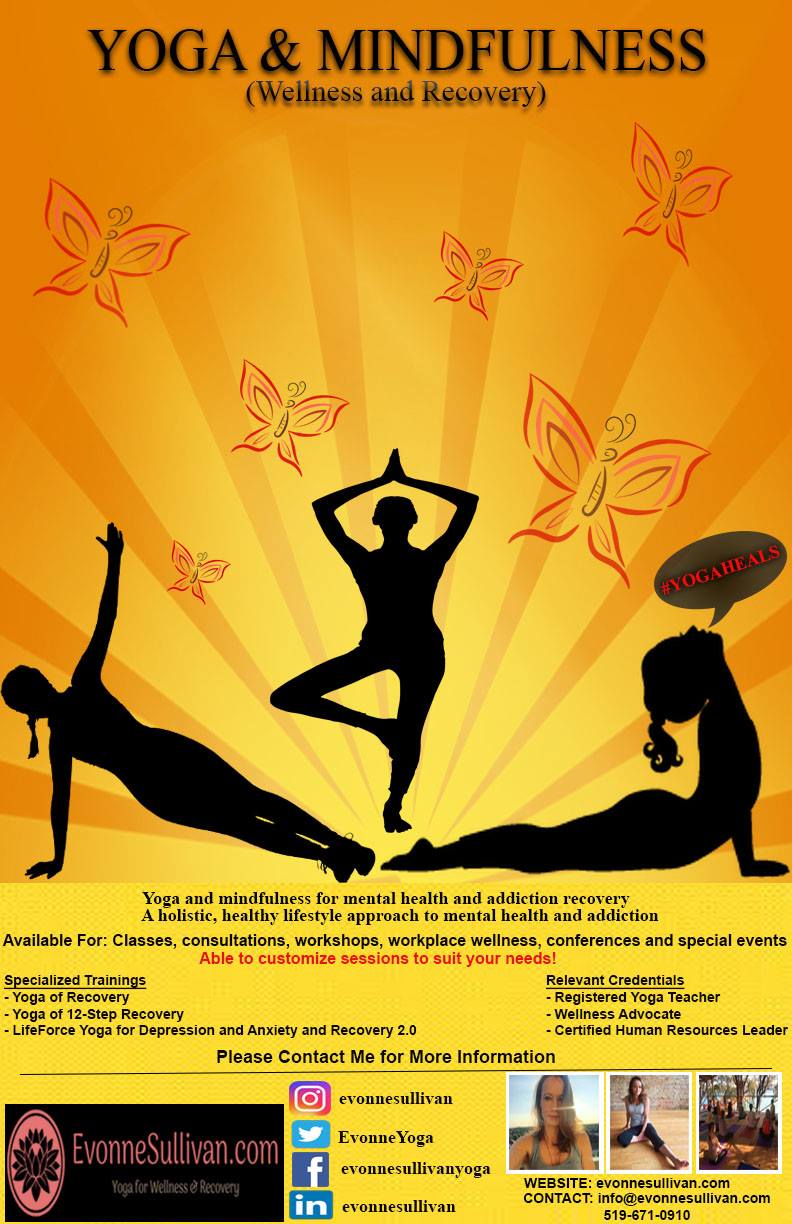 63/129
[Speaker Notes: kchmura3_poster.jpg]
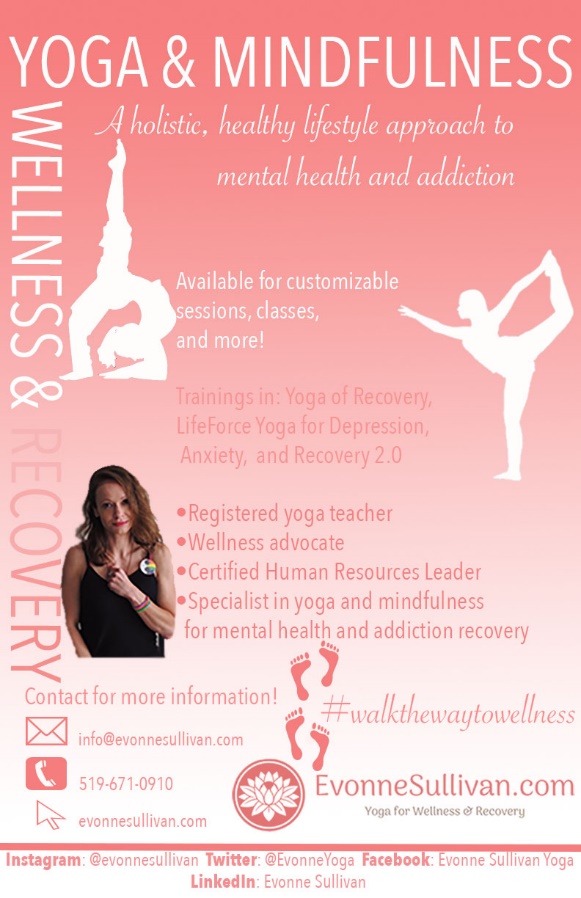 64/129
[Speaker Notes: jcoll32_poster.jpg]
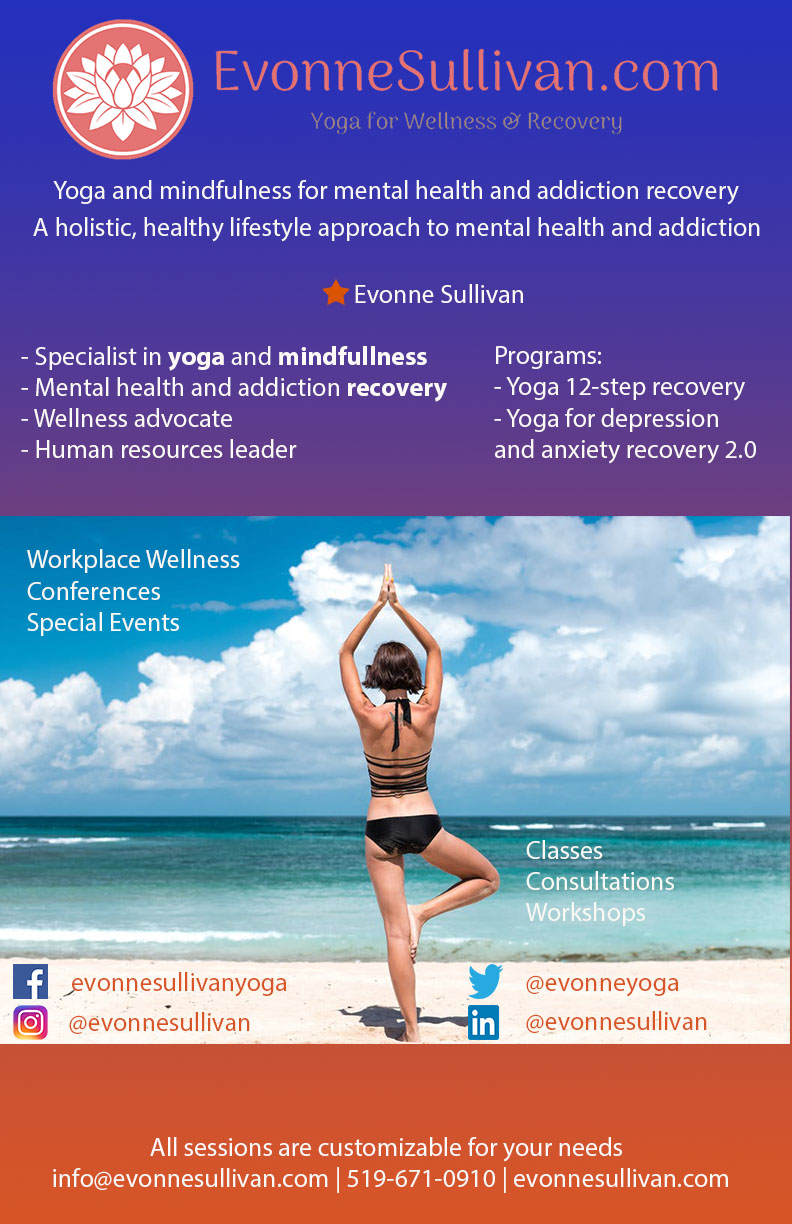 65/129
[Speaker Notes: jclinto3_poster.jpg]
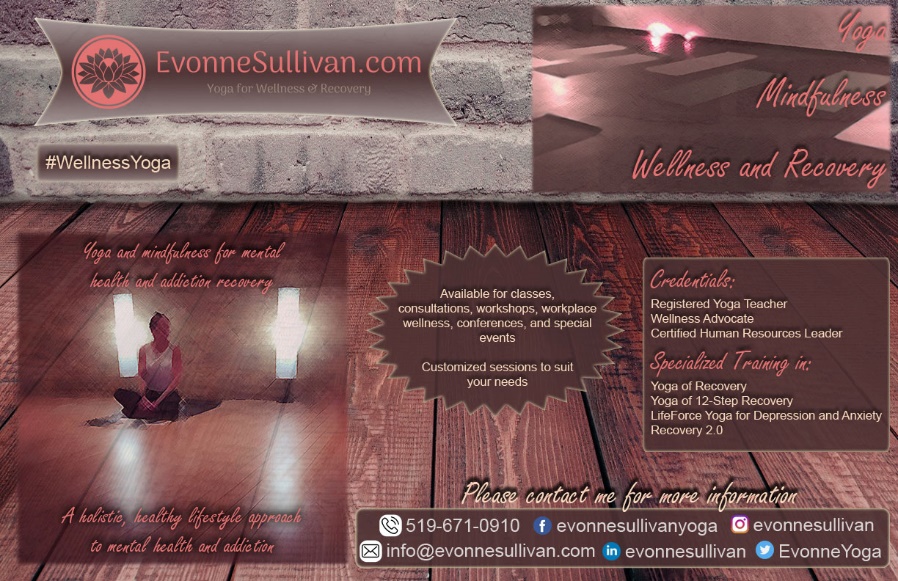 66/129
[Speaker Notes: jcirelli_poster.jpg]
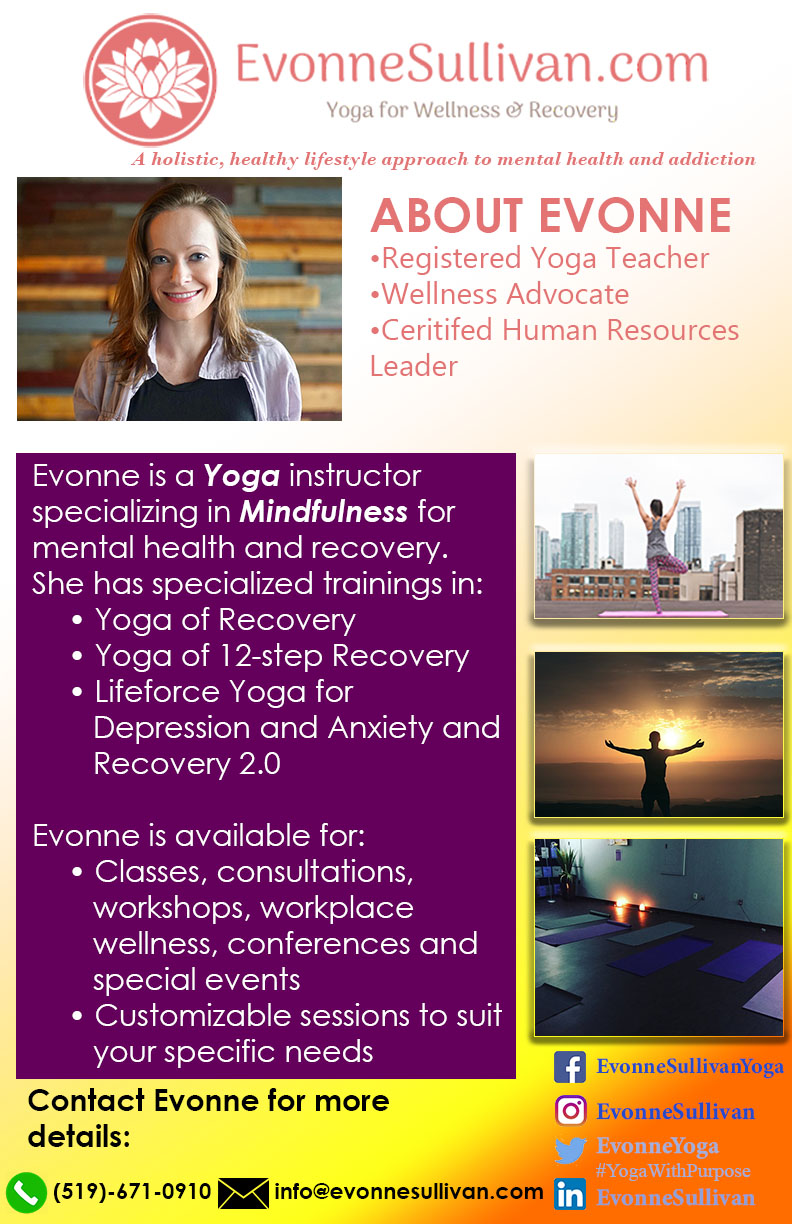 67/129
[Speaker Notes: jchun247_poster.jpg]
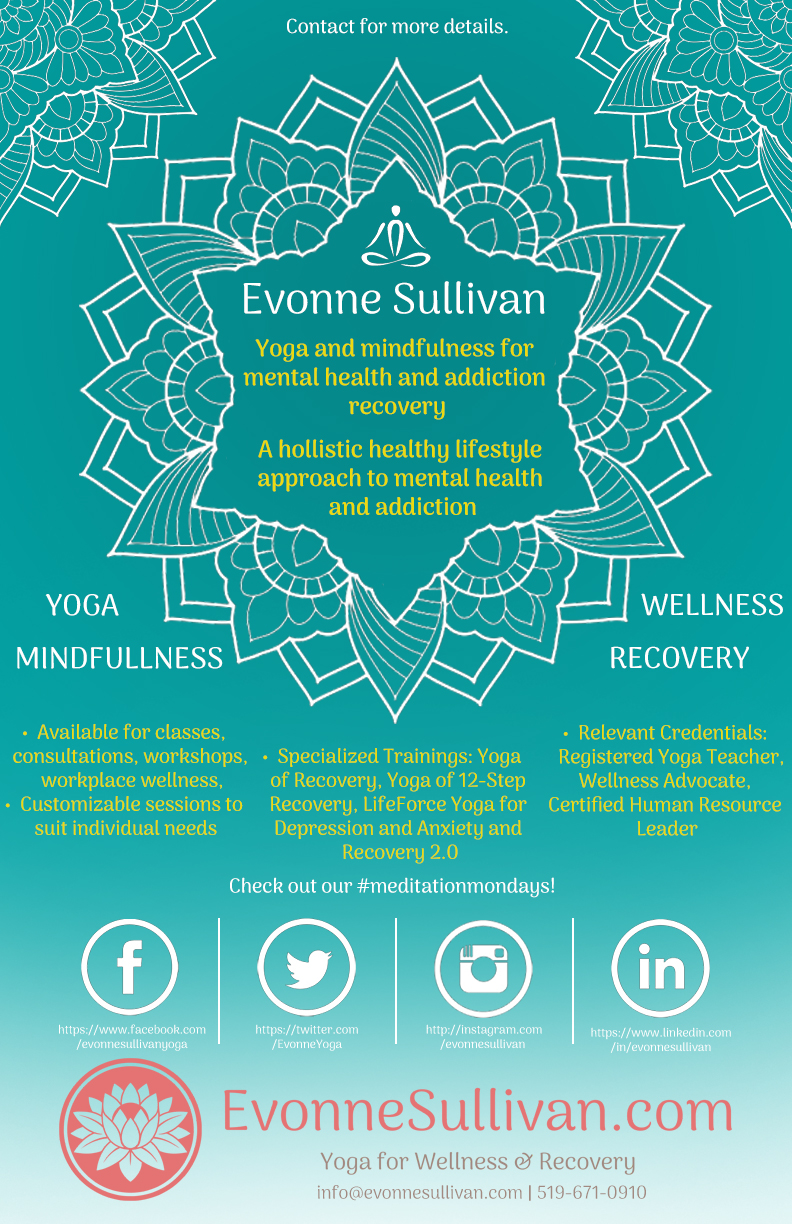 68/129
[Speaker Notes: jcampos4_poster.jpg]
69/129
[Speaker Notes: jbutton6_poster.jpg]
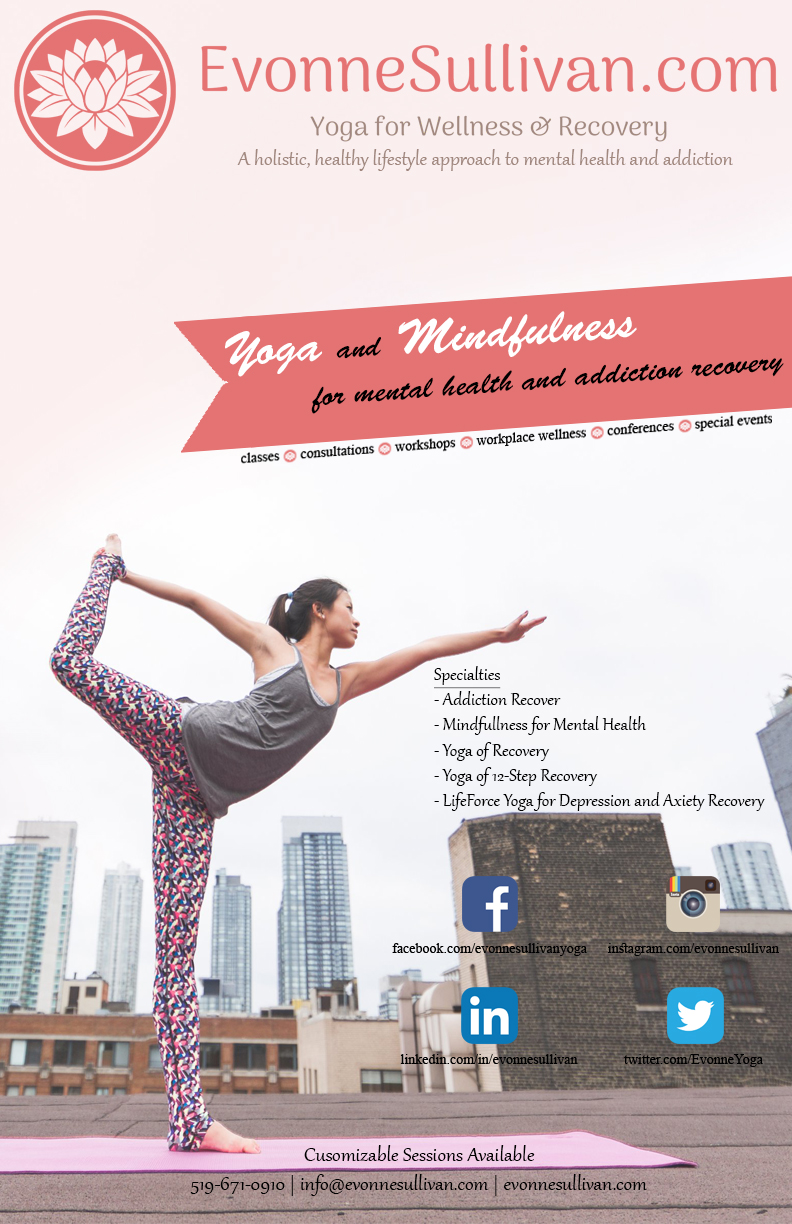 70/129
[Speaker Notes: jbrisso5_poster.jpg]
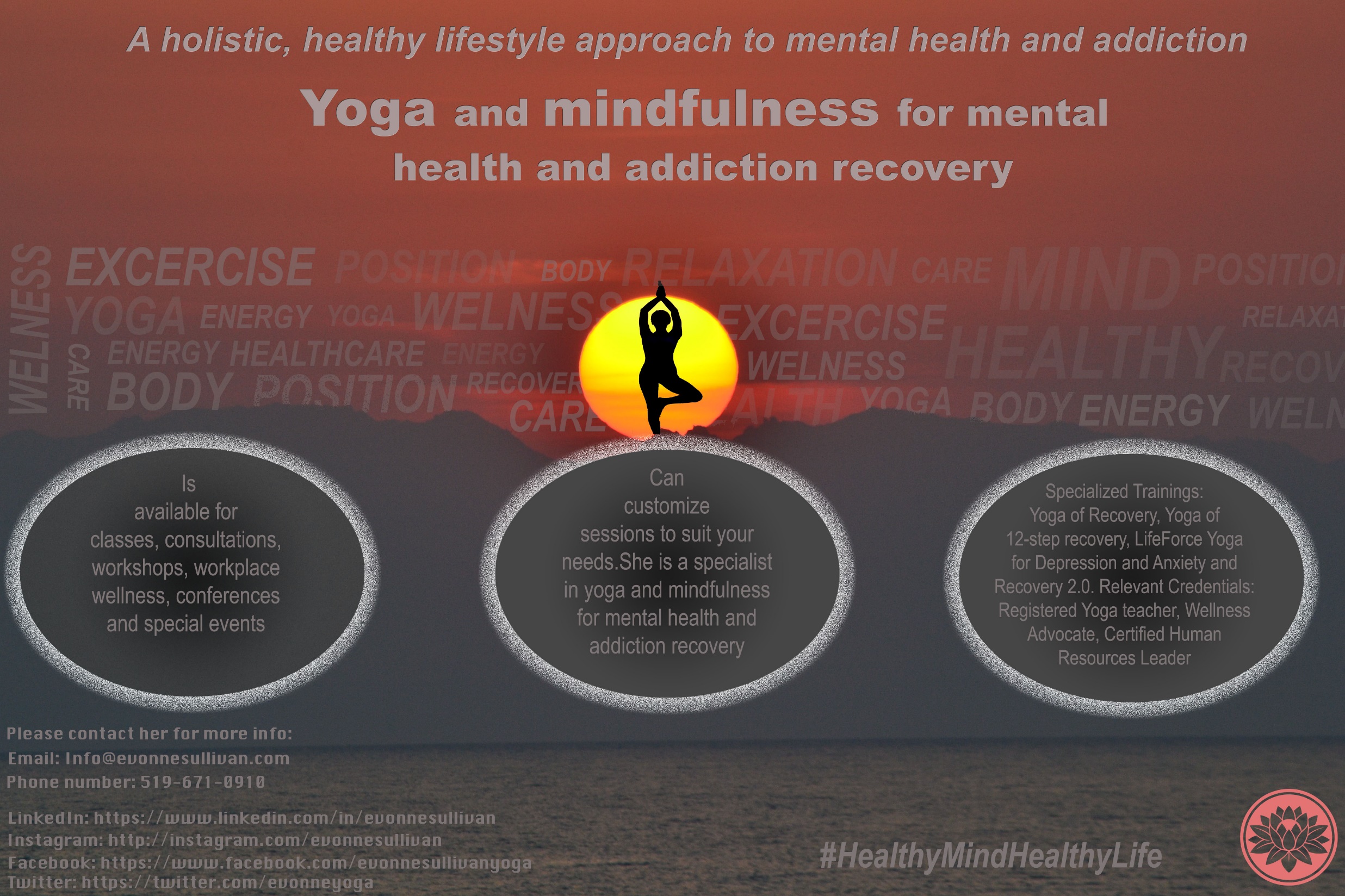 71/129
[Speaker Notes: jbenche3_poster.jpg]
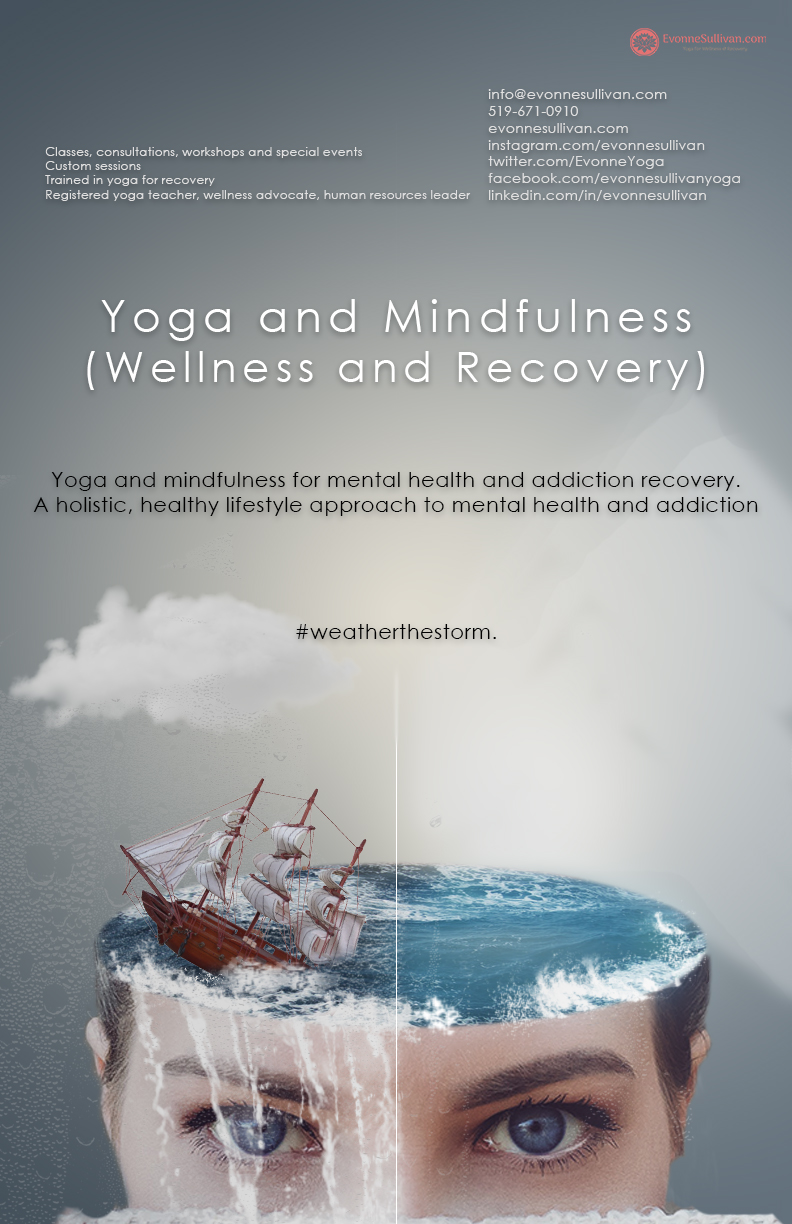 72/129
[Speaker Notes: jbell232_poster.jpg]
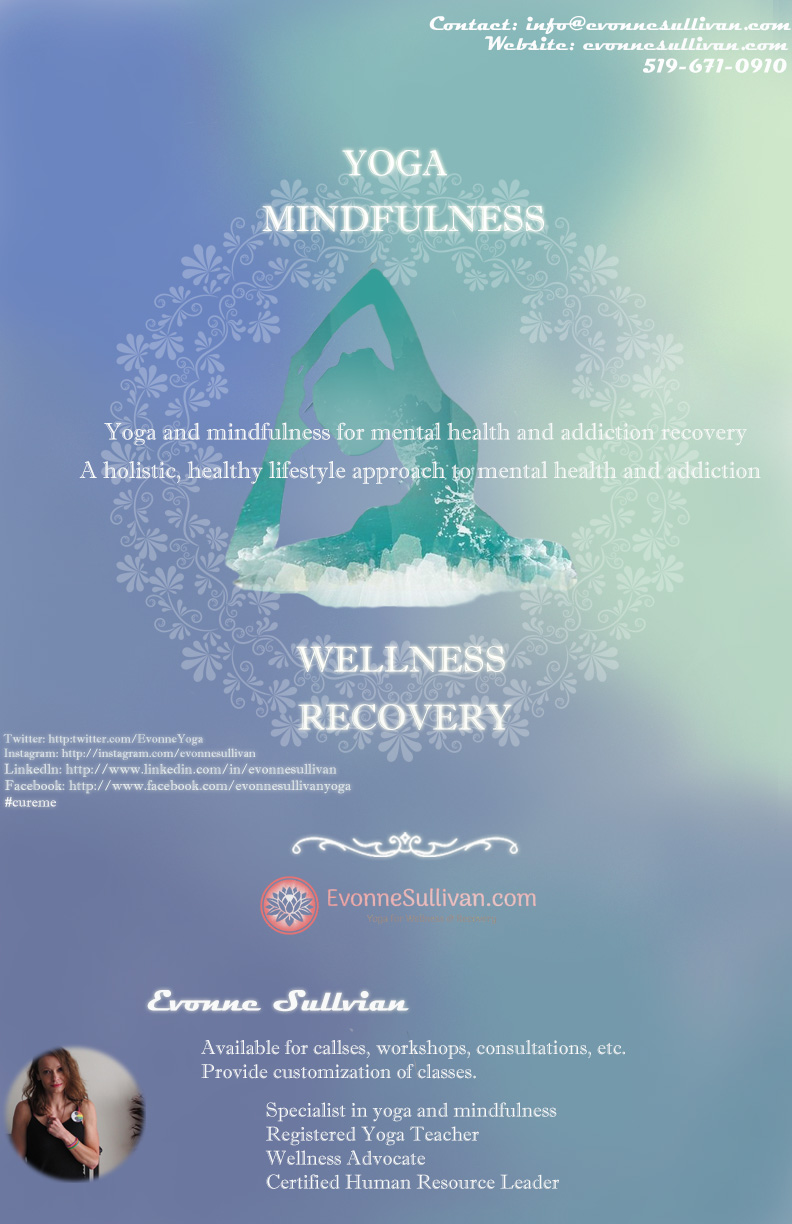 73/129
[Speaker Notes: jai6_poster.jpg]
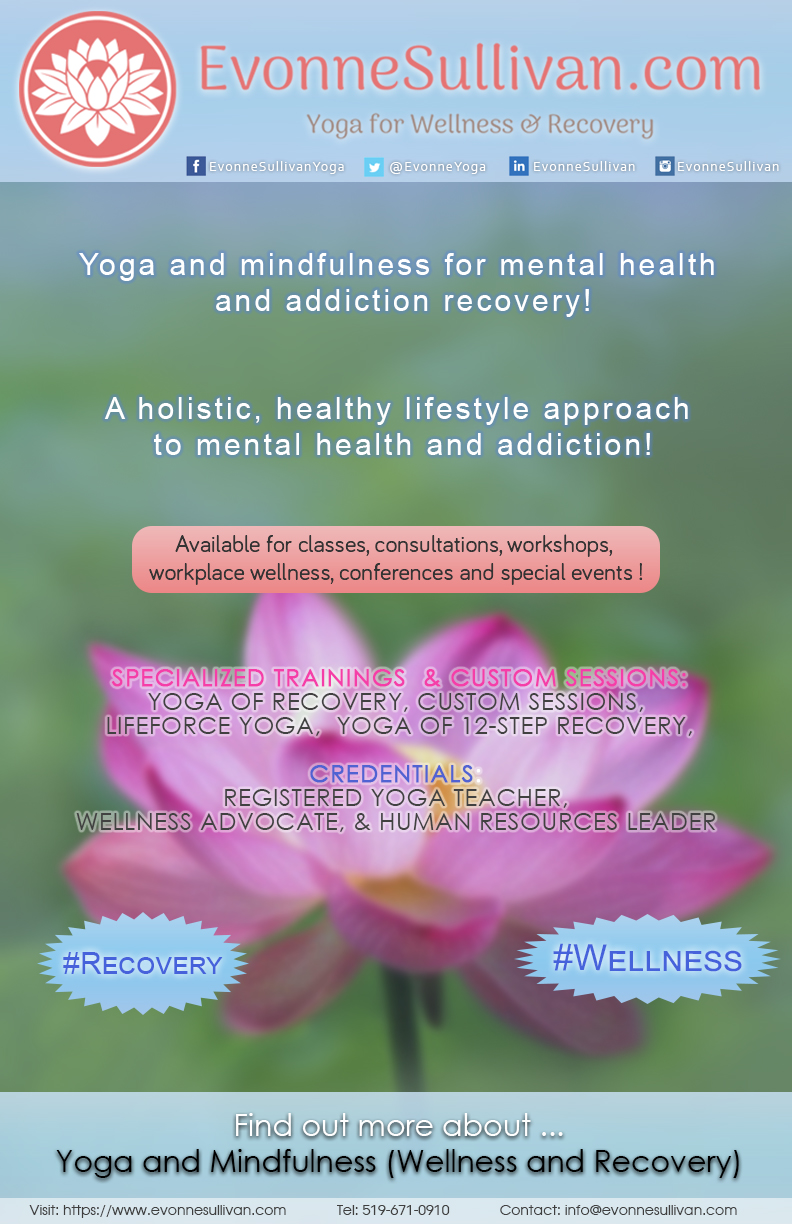 74/129
[Speaker Notes: jabdelm_poster.jpg]
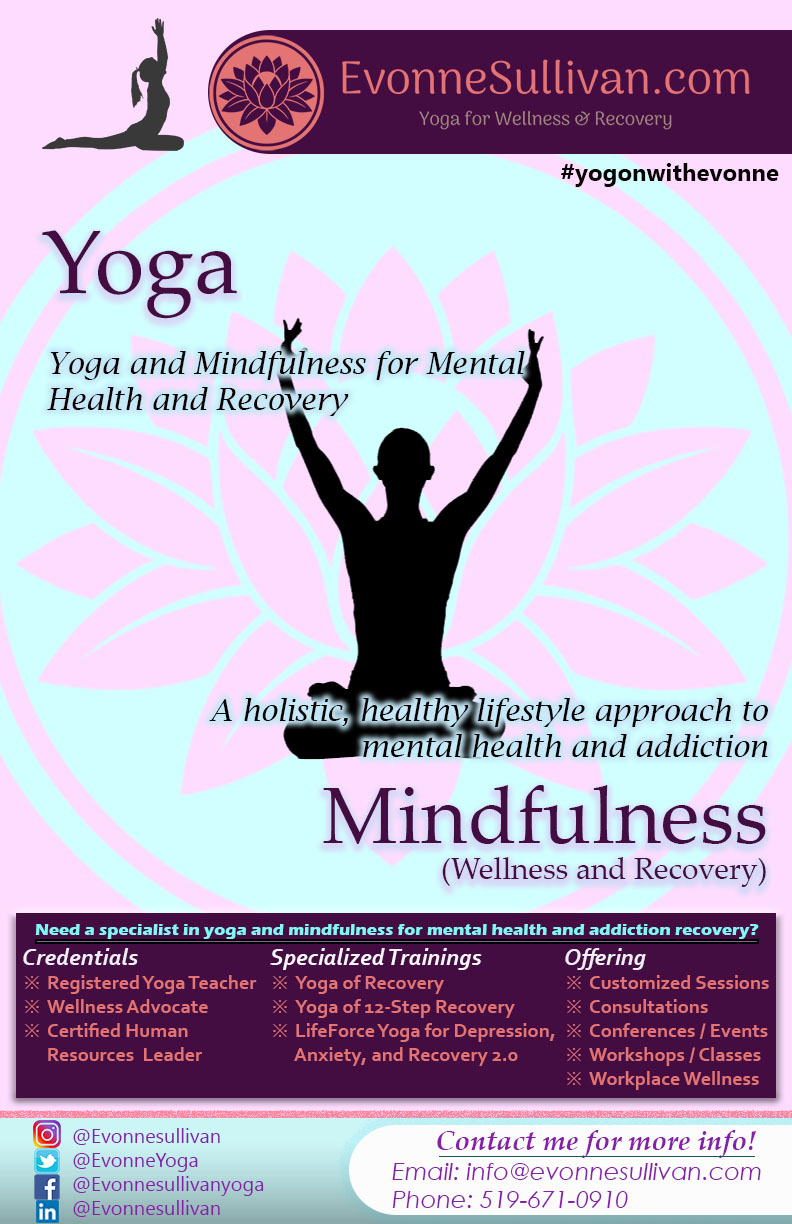 75/129
[Speaker Notes: hcheun72_poster.jpg]
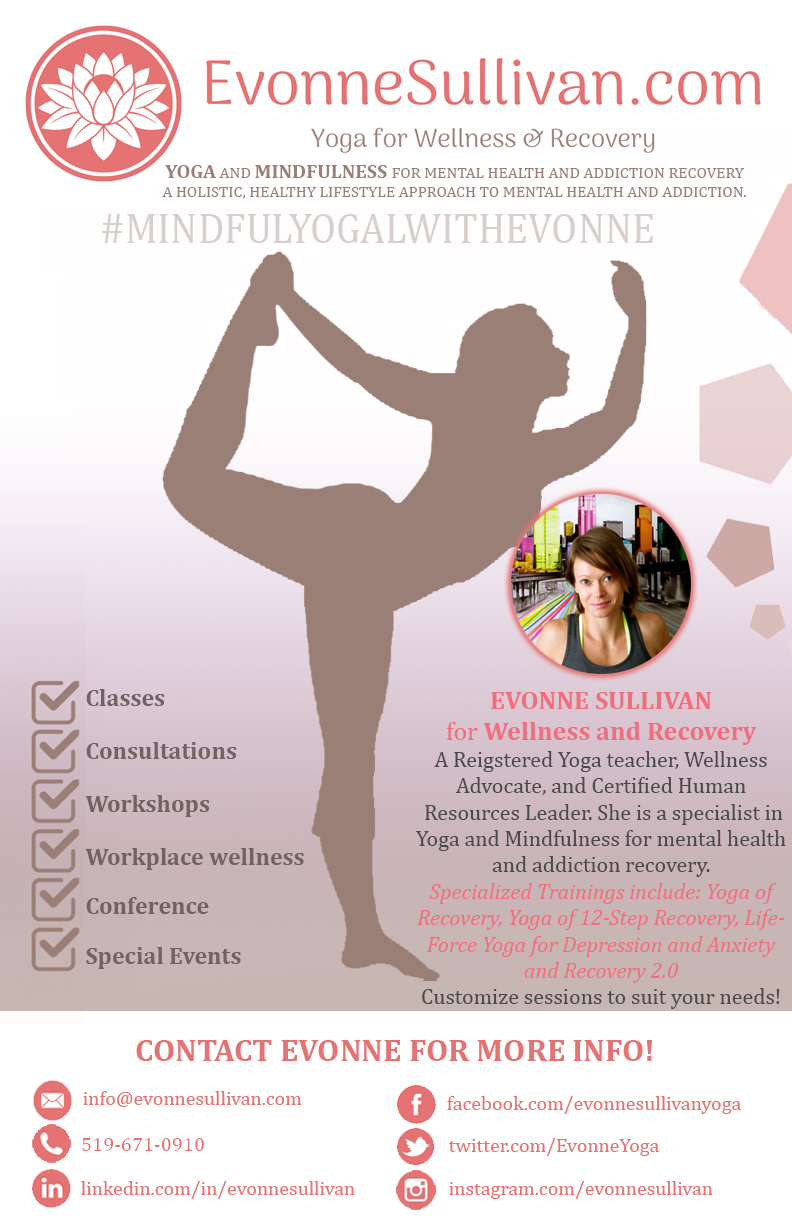 76/129
[Speaker Notes: hcheng72_poster.jpg]
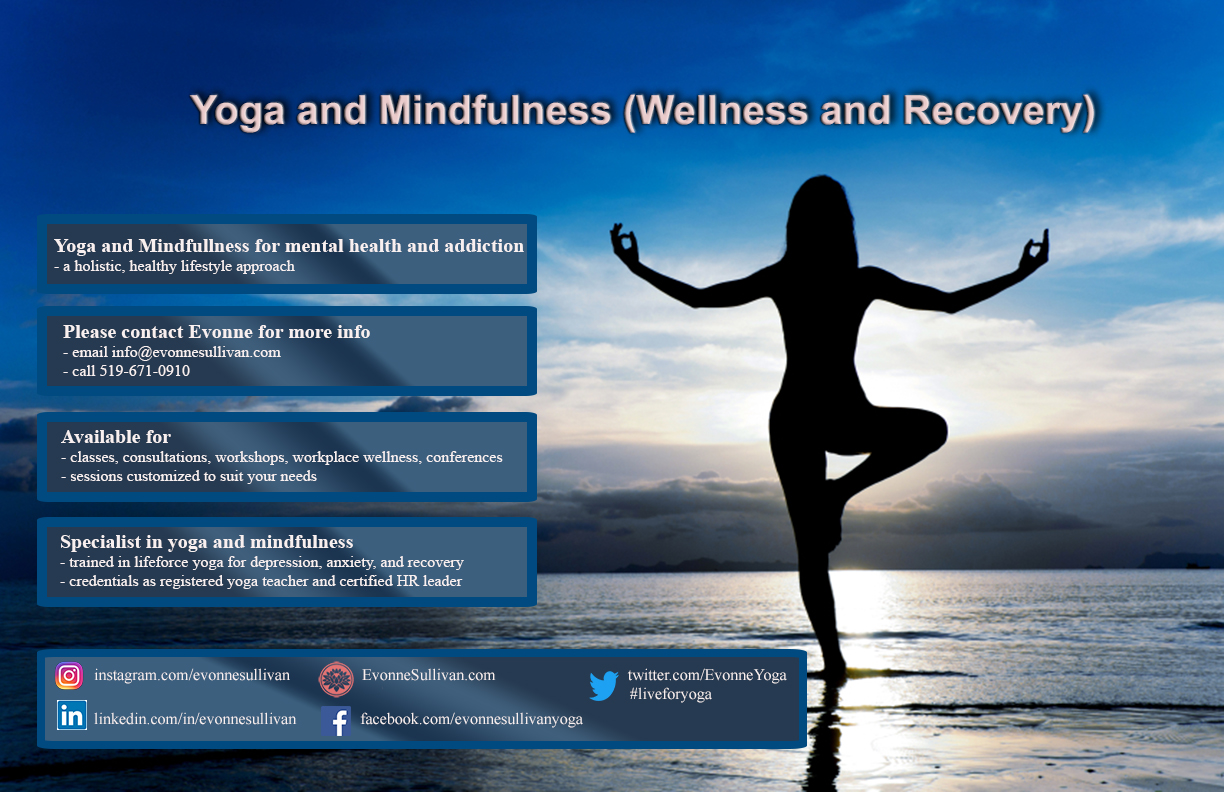 77/129
[Speaker Notes: hazimi2_poster.jpg]
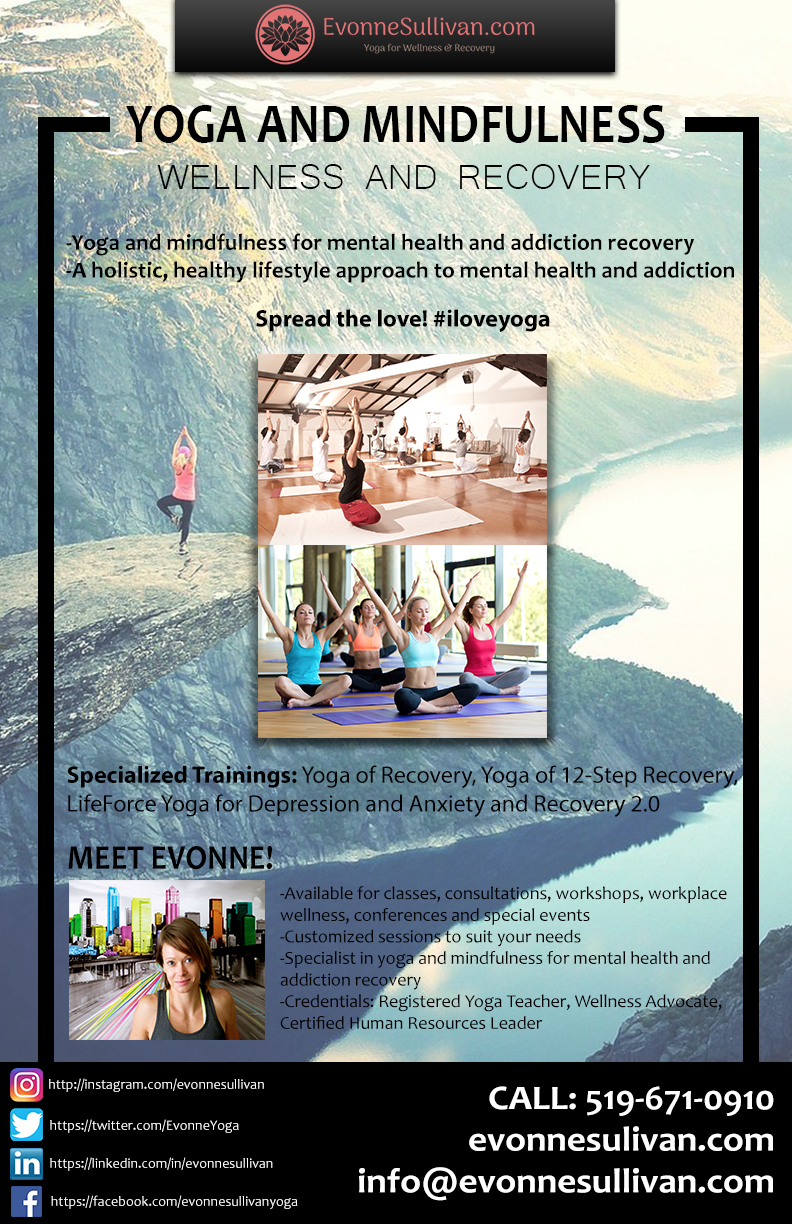 78/129
[Speaker Notes: gbains26_poster.jpg]
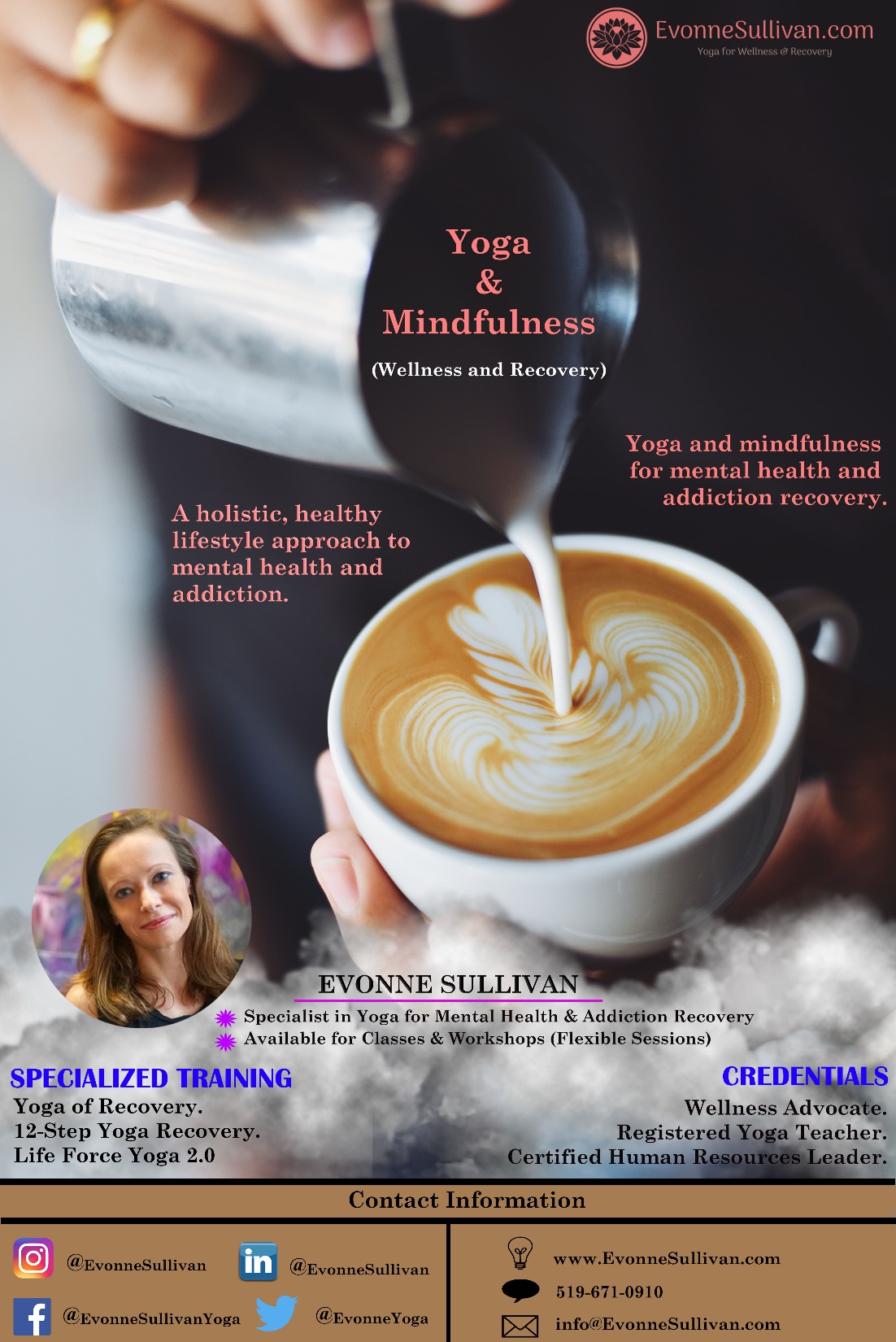 79/129
[Speaker Notes: fagbonhi_poster.jpg]
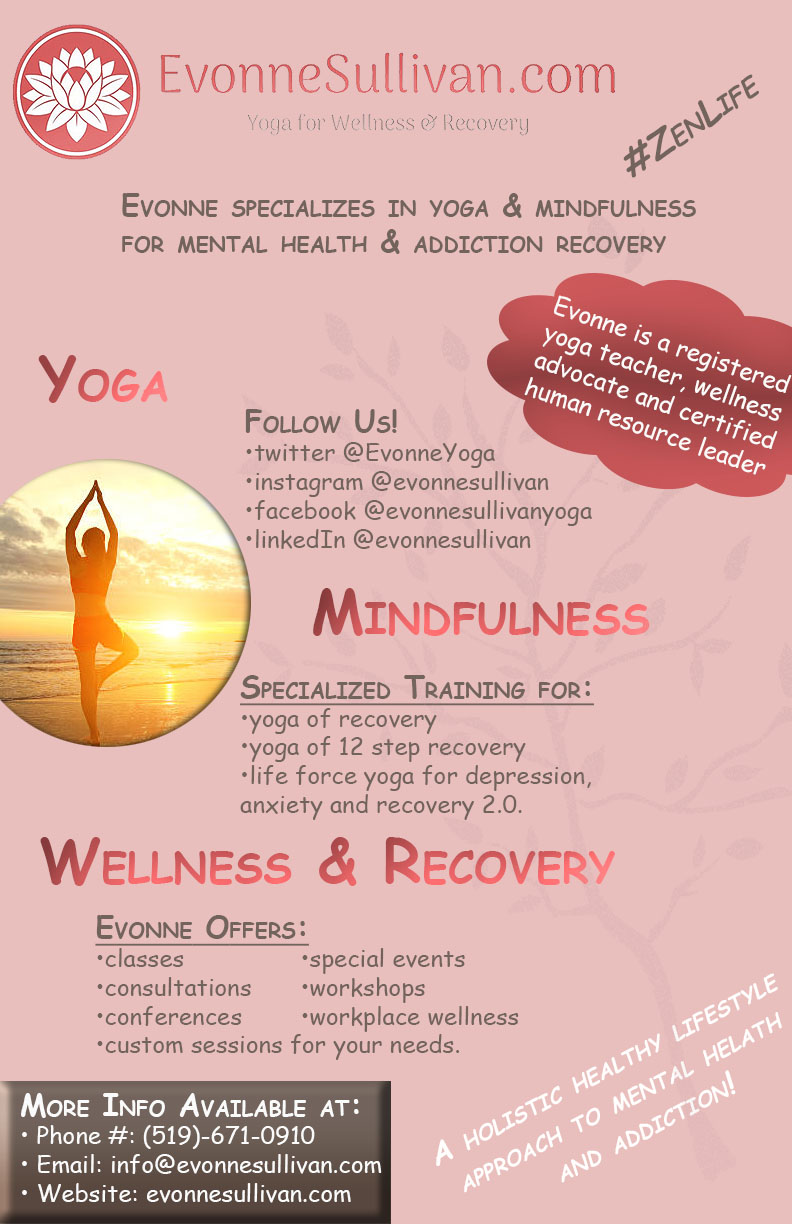 80/129
[Speaker Notes: eciardul_poster.jpg]
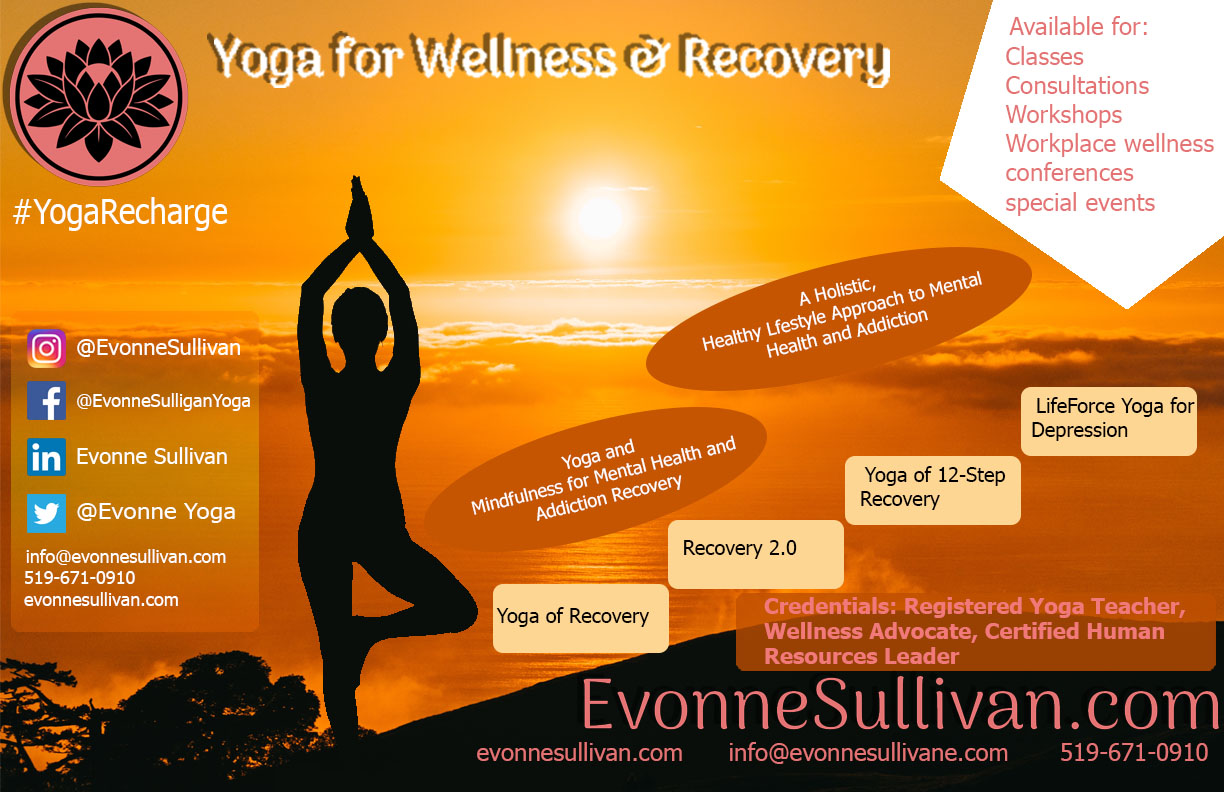 81/129
[Speaker Notes: echeun53_poster.jpg]
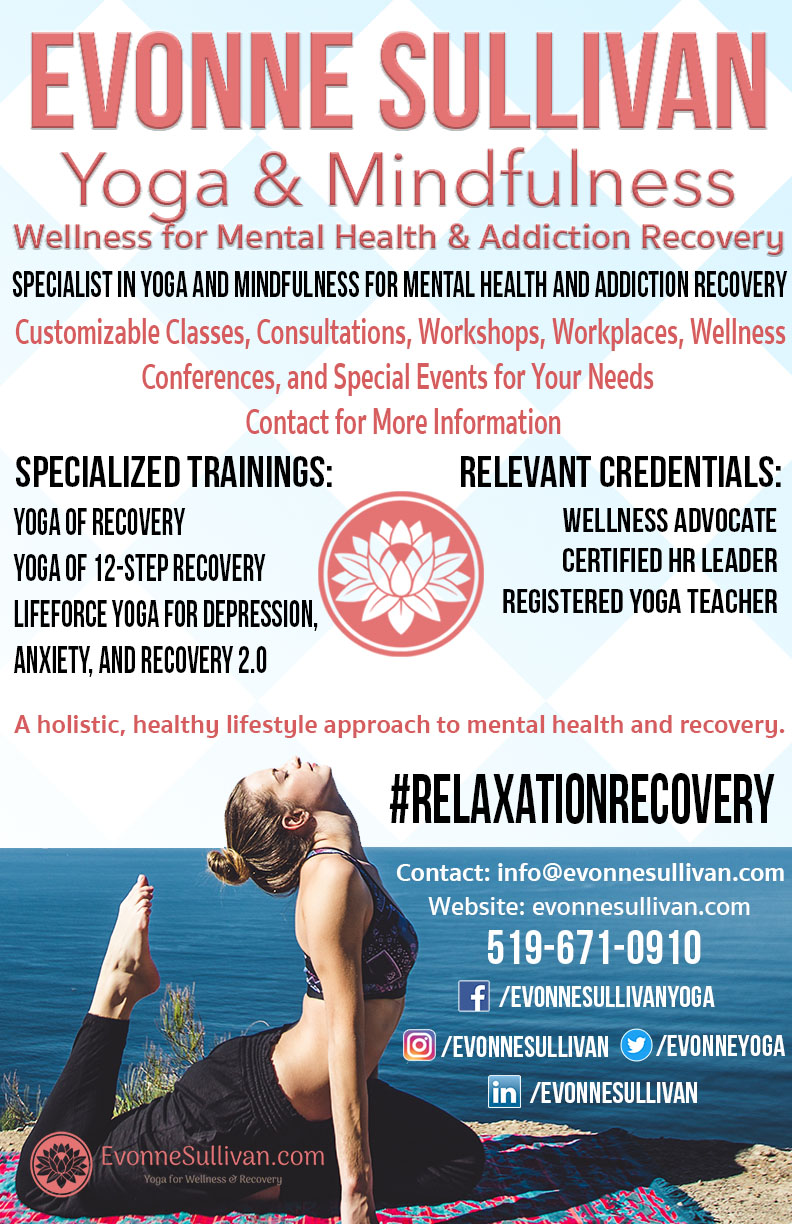 82/129
[Speaker Notes: echamb6_poster.jpg]
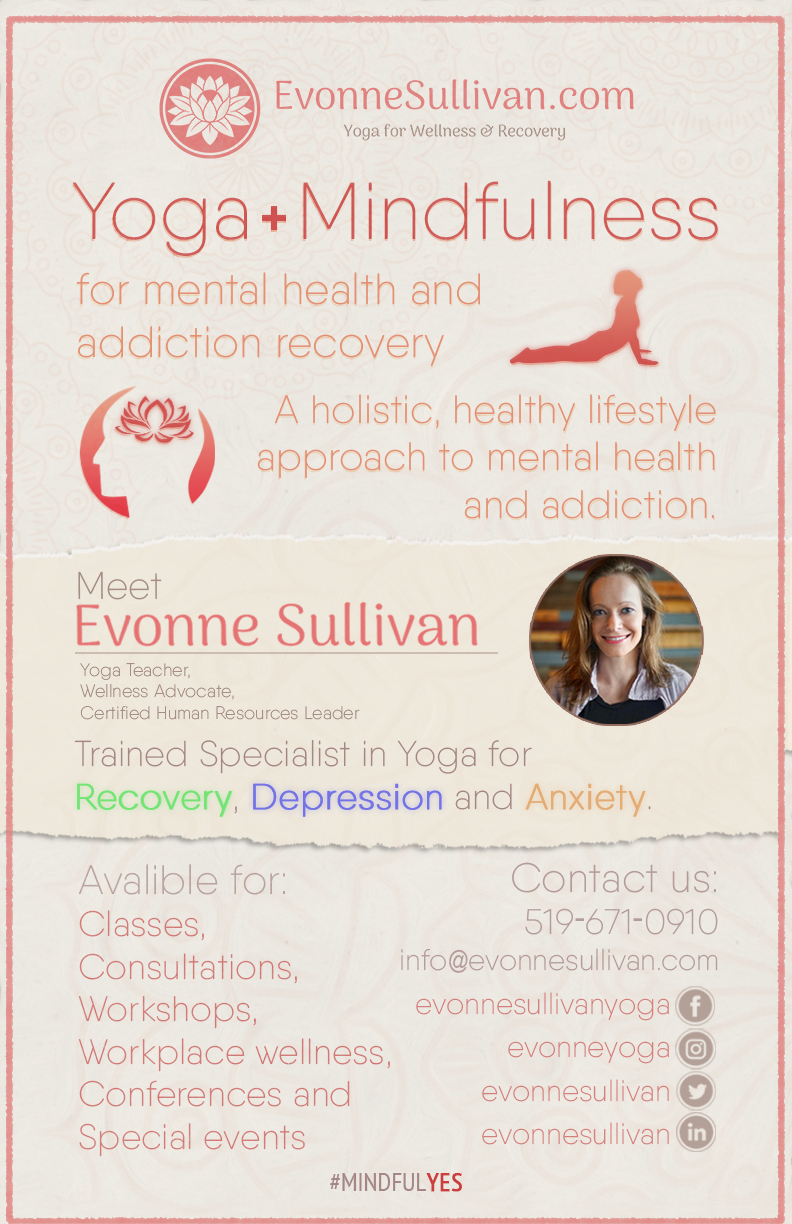 83/129
[Speaker Notes: ecamer27_poster.jpg]
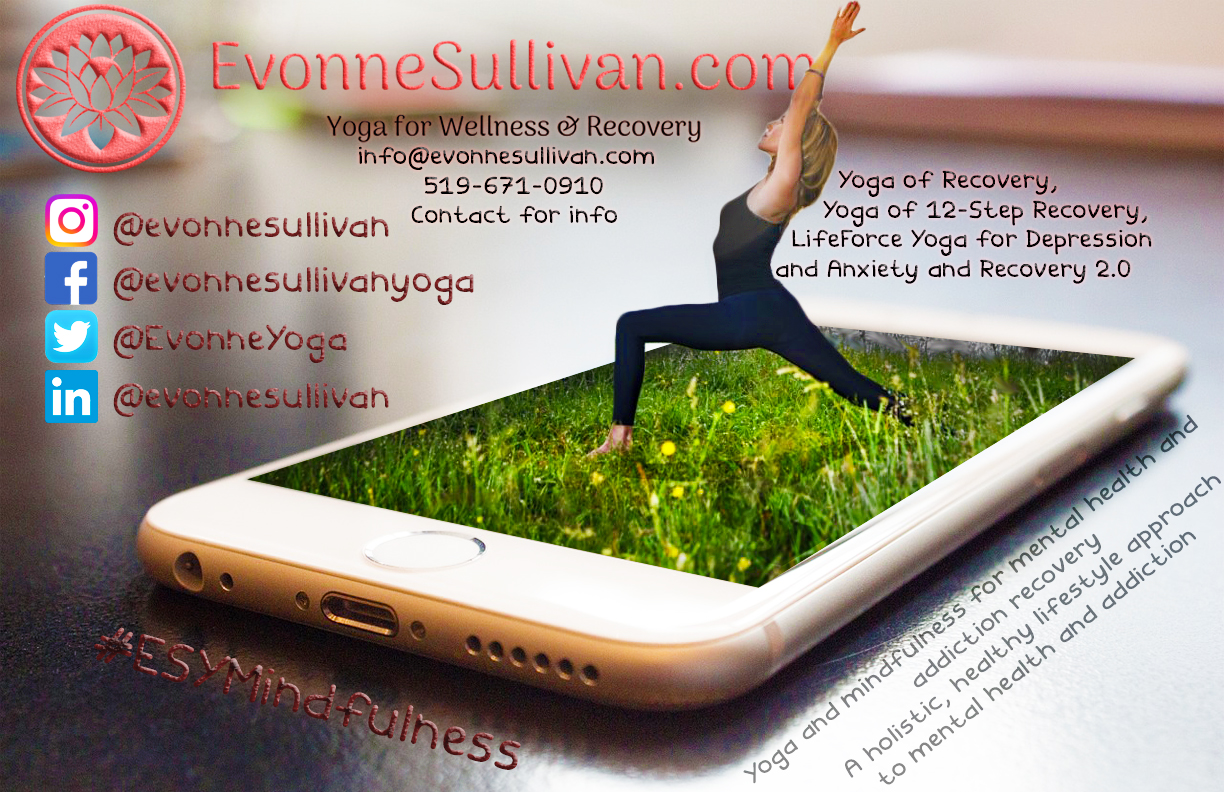 84/129
[Speaker Notes: dcowell3_poster.jpg]
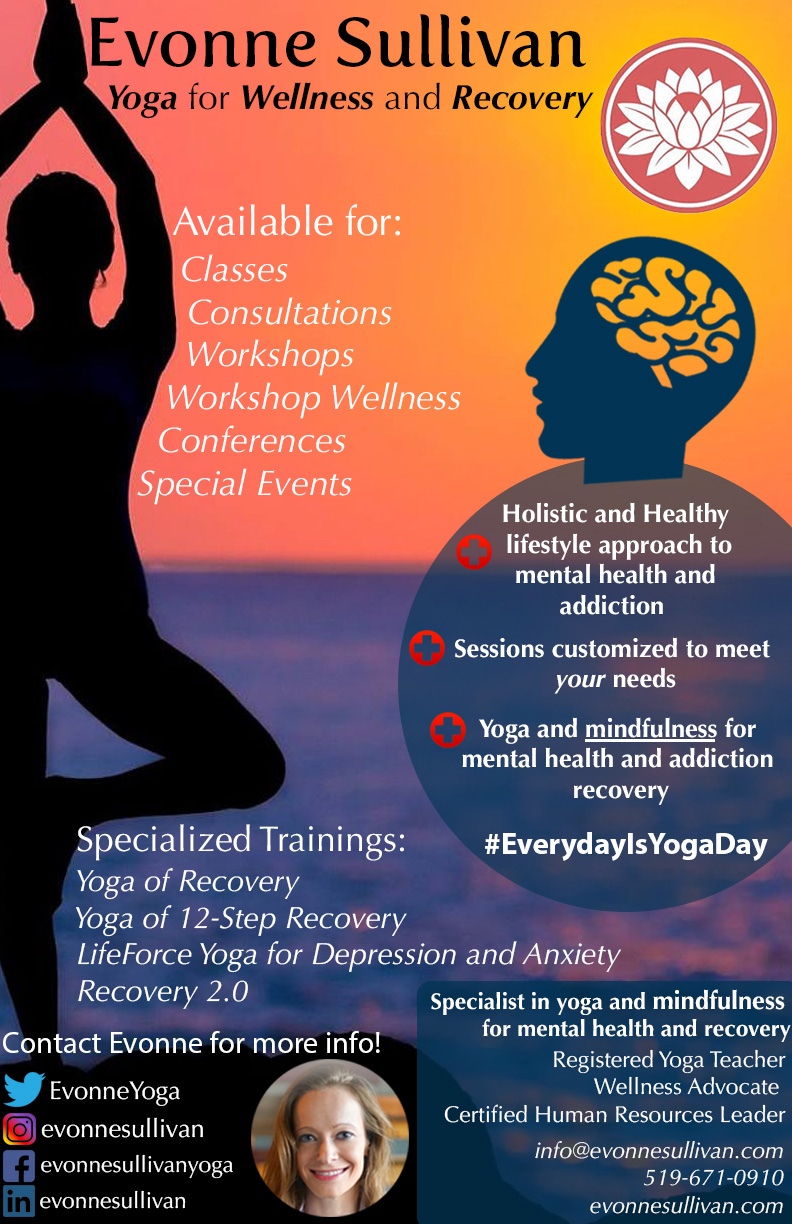 85/129
[Speaker Notes: dchoppar_poster.jpg]
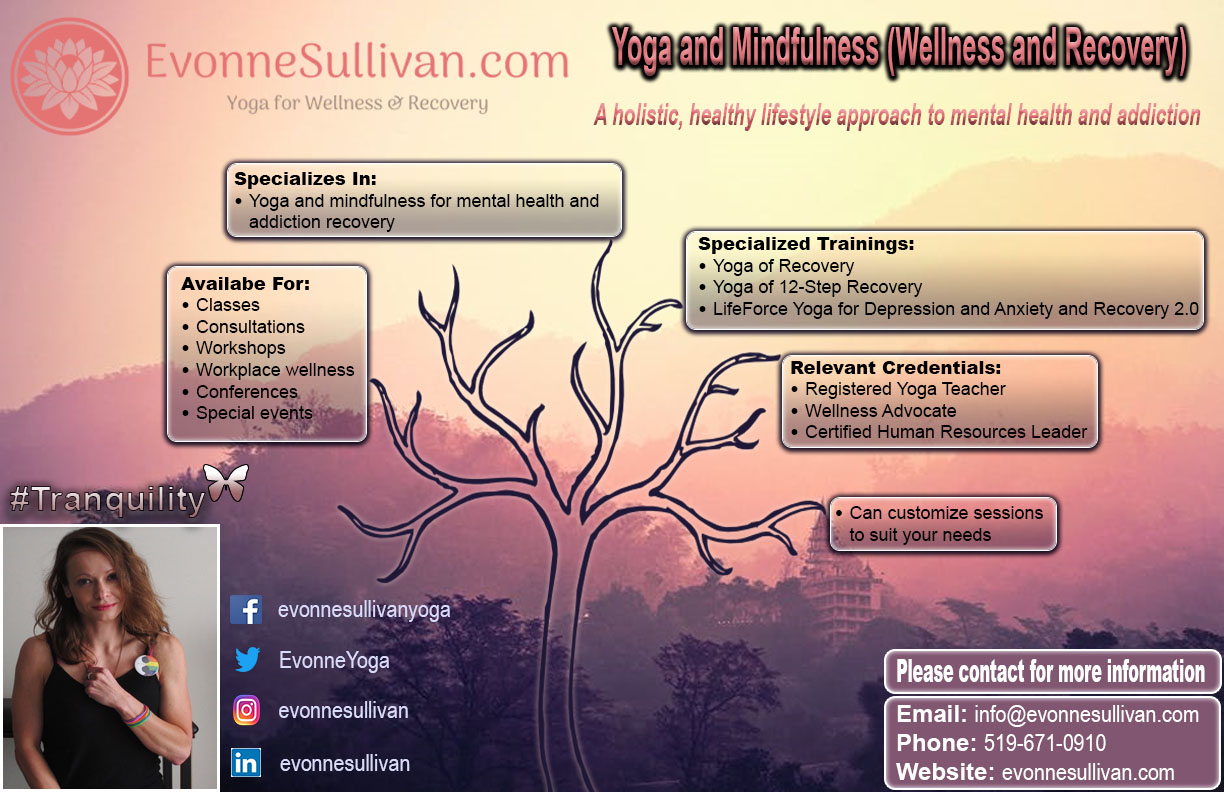 86/129
[Speaker Notes: dchmura_poster.jpg]
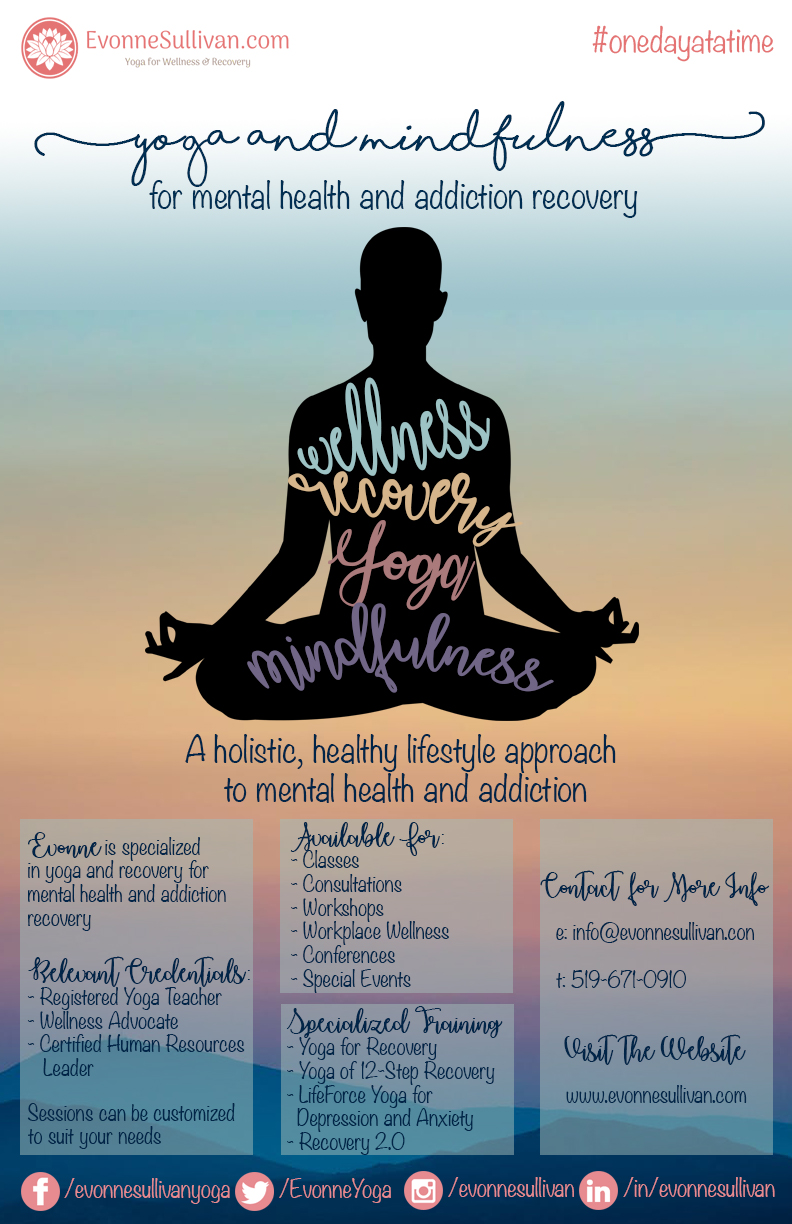 87/129
[Speaker Notes: dbristo_poster.jpg]
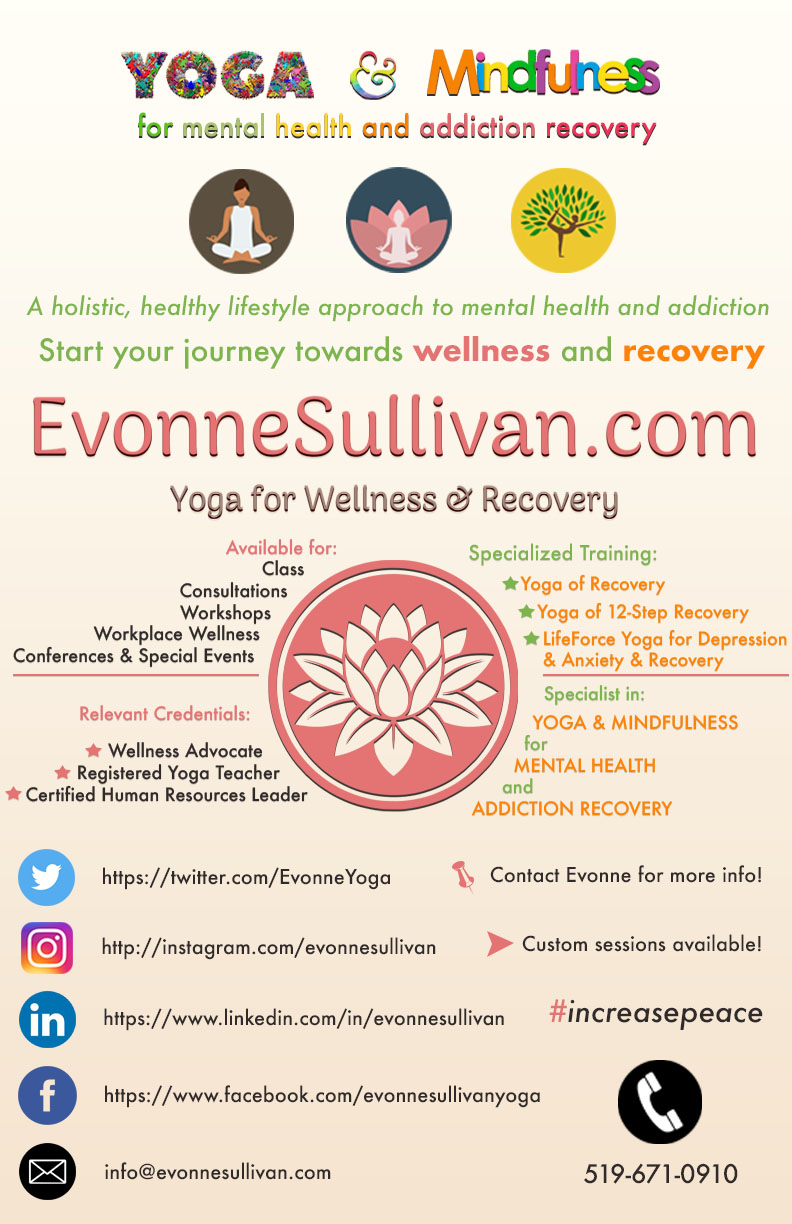 88/129
[Speaker Notes: dbianco_poster.jpg]
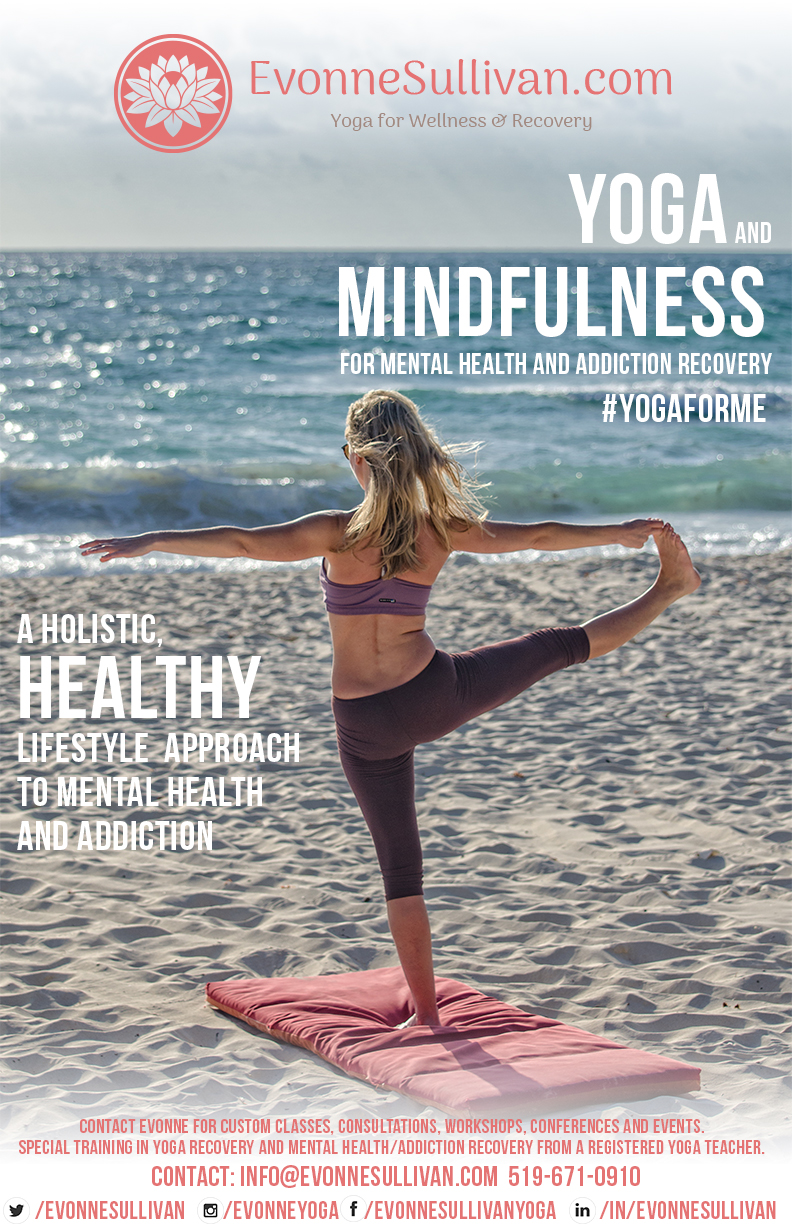 89/129
[Speaker Notes: dbarot2_poster.jpg]
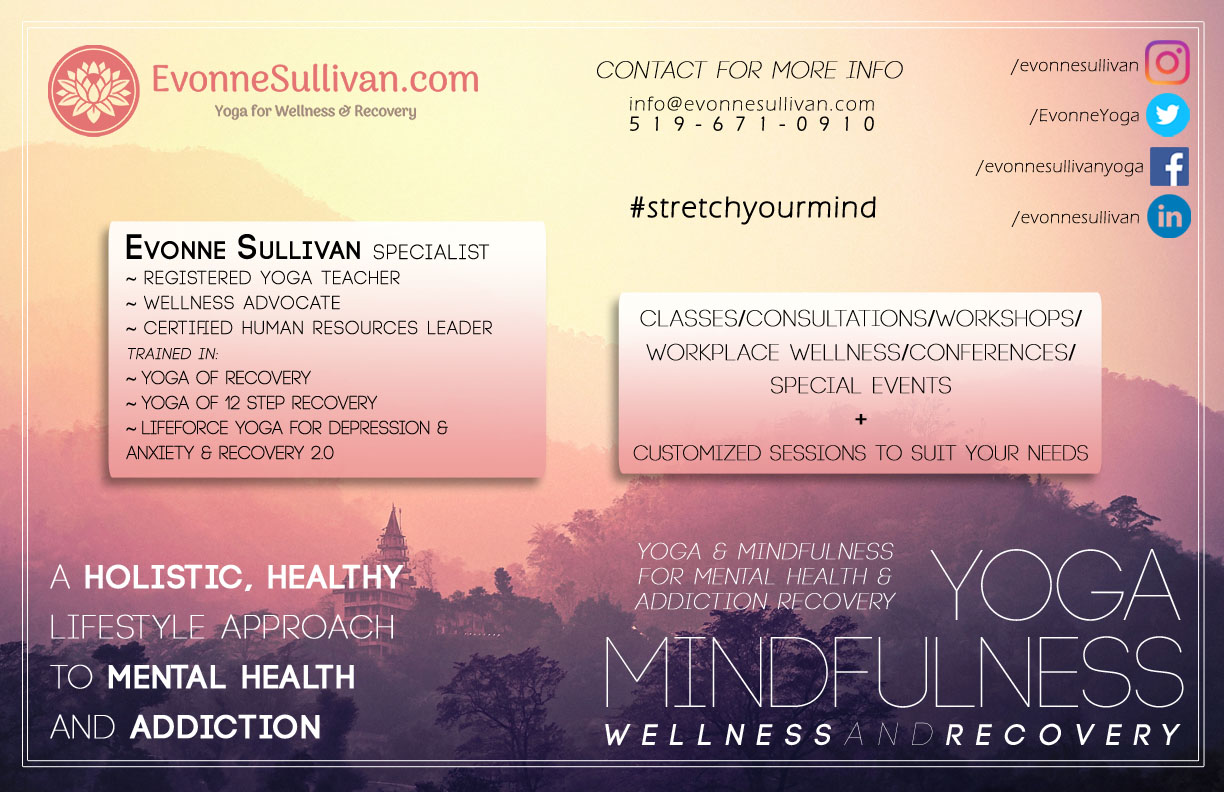 90/129
[Speaker Notes: dbaguios_poster.jpg]
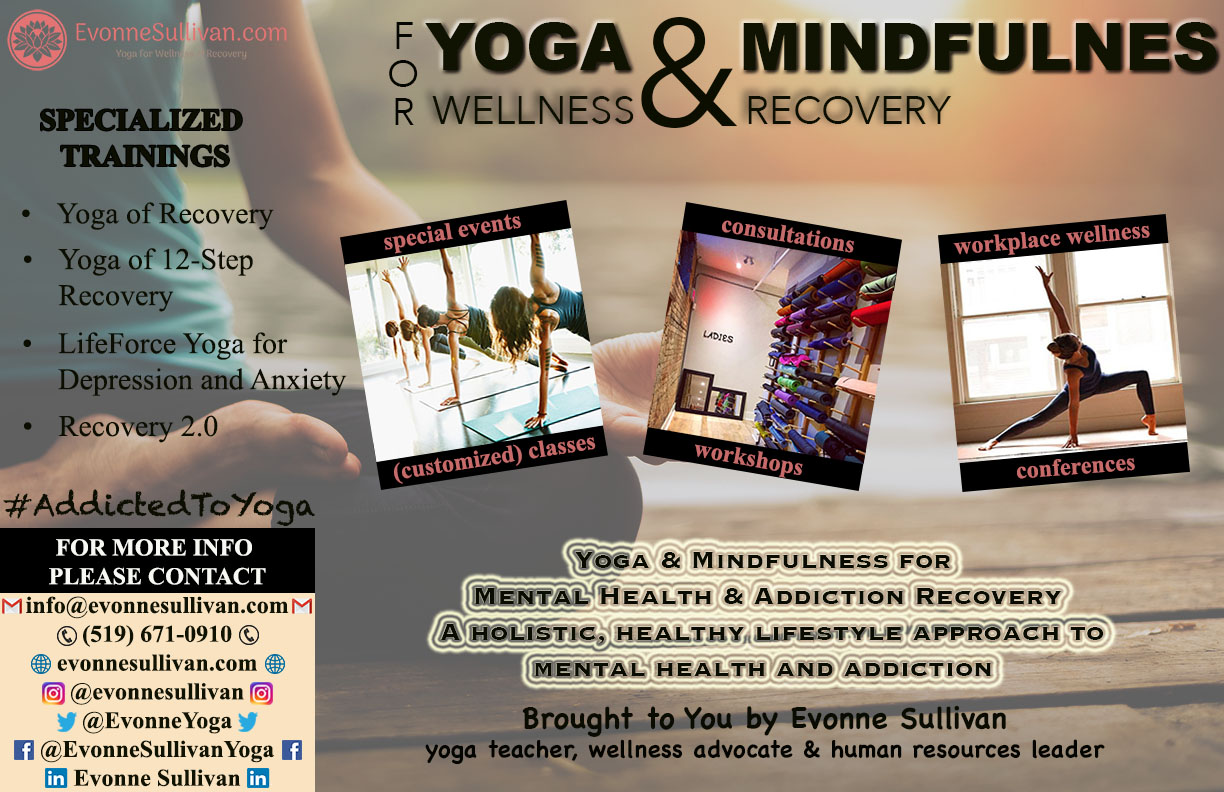 91/129
[Speaker Notes: dbabanez_poster.jpg]
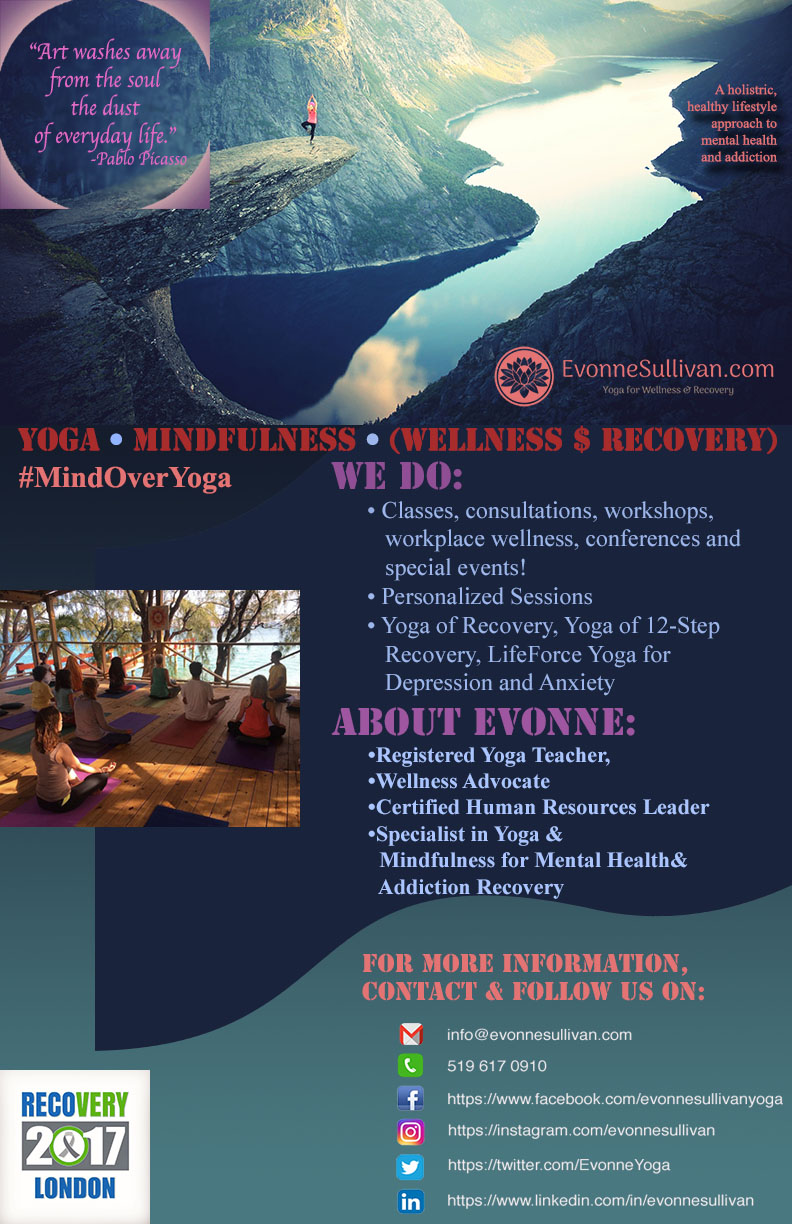 92/129
[Speaker Notes: dahmed6_poster.jpg]
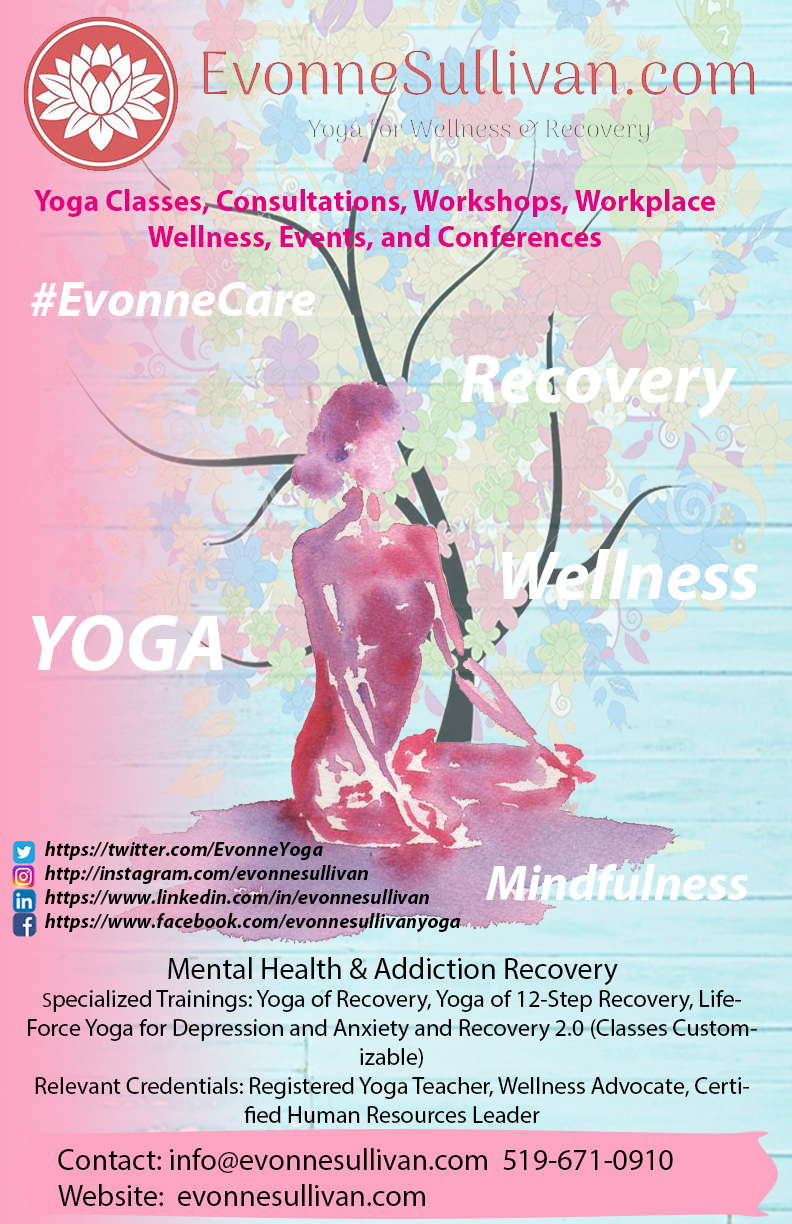 93/129
[Speaker Notes: cchoi82_poster.jpg]
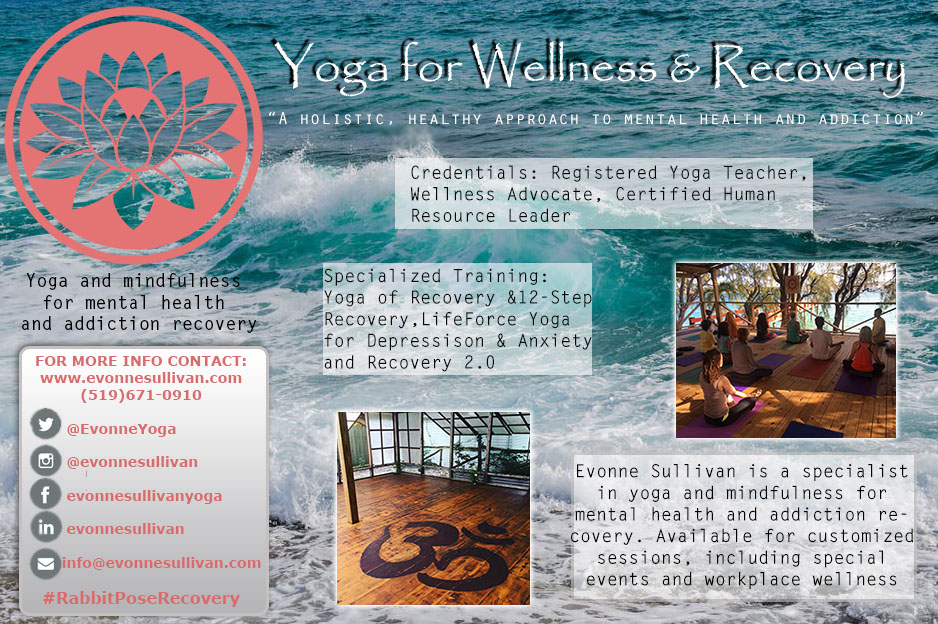 94/129
[Speaker Notes: ccho57_poster.jpg]
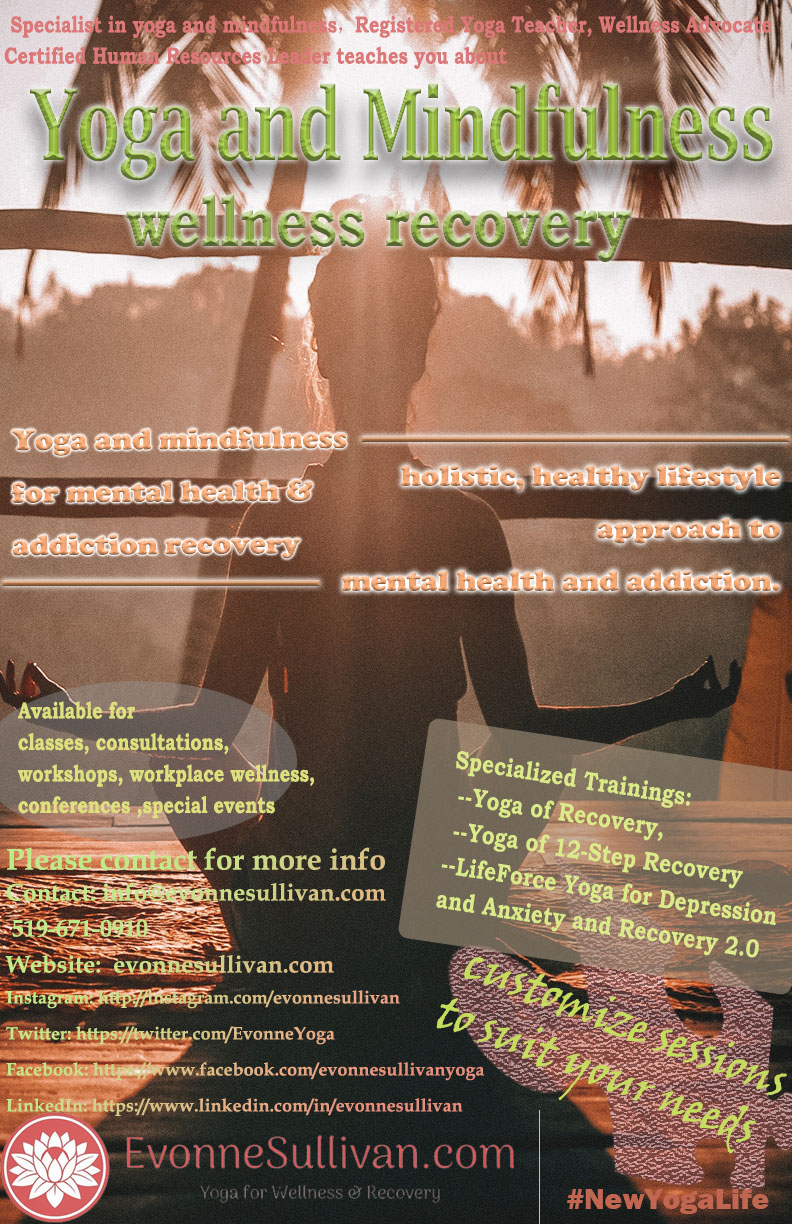 95/129
[Speaker Notes: cchen687_poster.jpg]
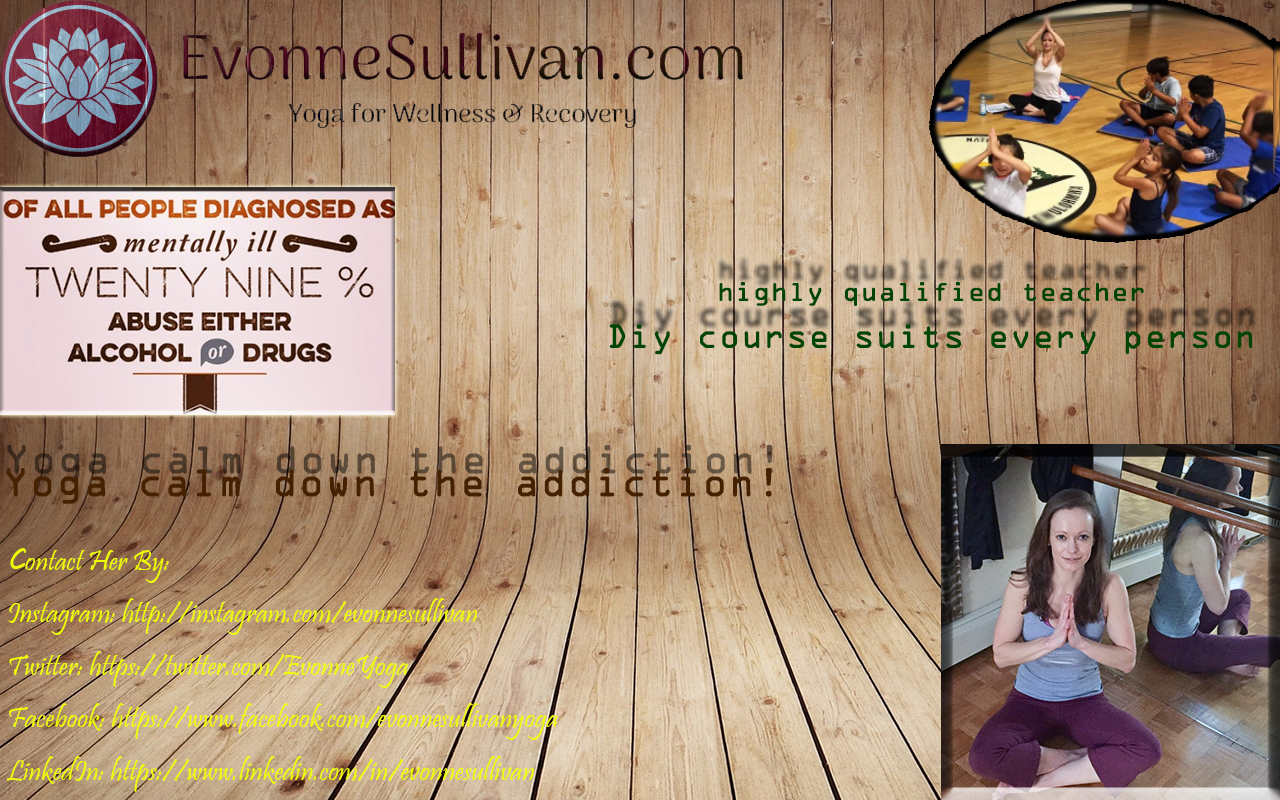 96/129
[Speaker Notes: cchao25_poster.jpg]
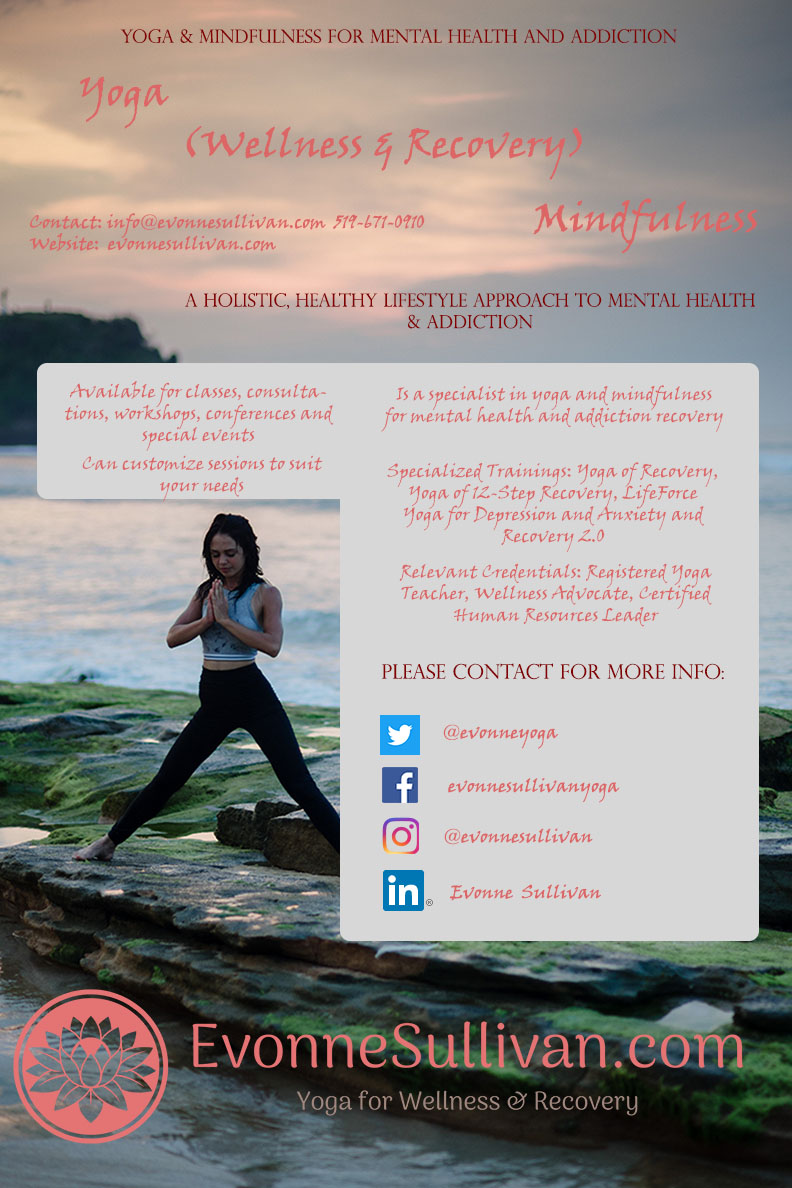 97/129
[Speaker Notes: cchan855_poster.jpg]
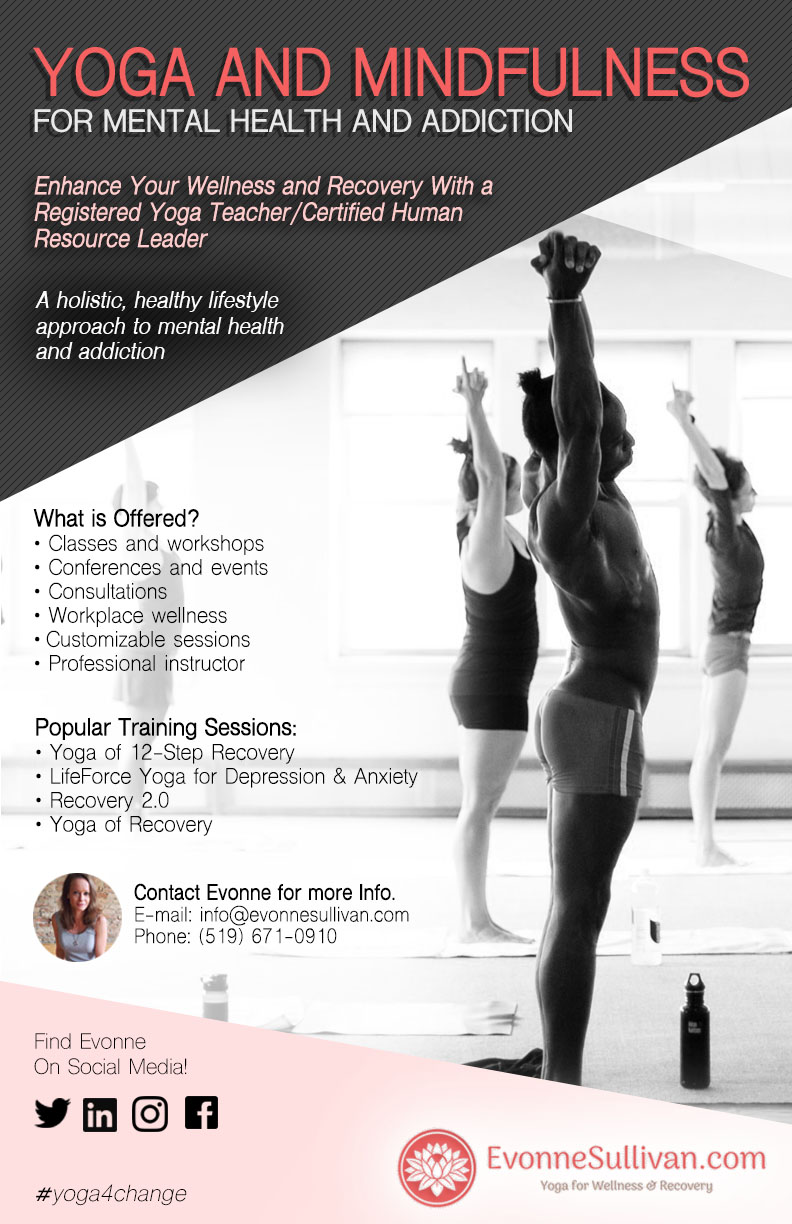 98/129
[Speaker Notes: cburnet9_poster.jpg]
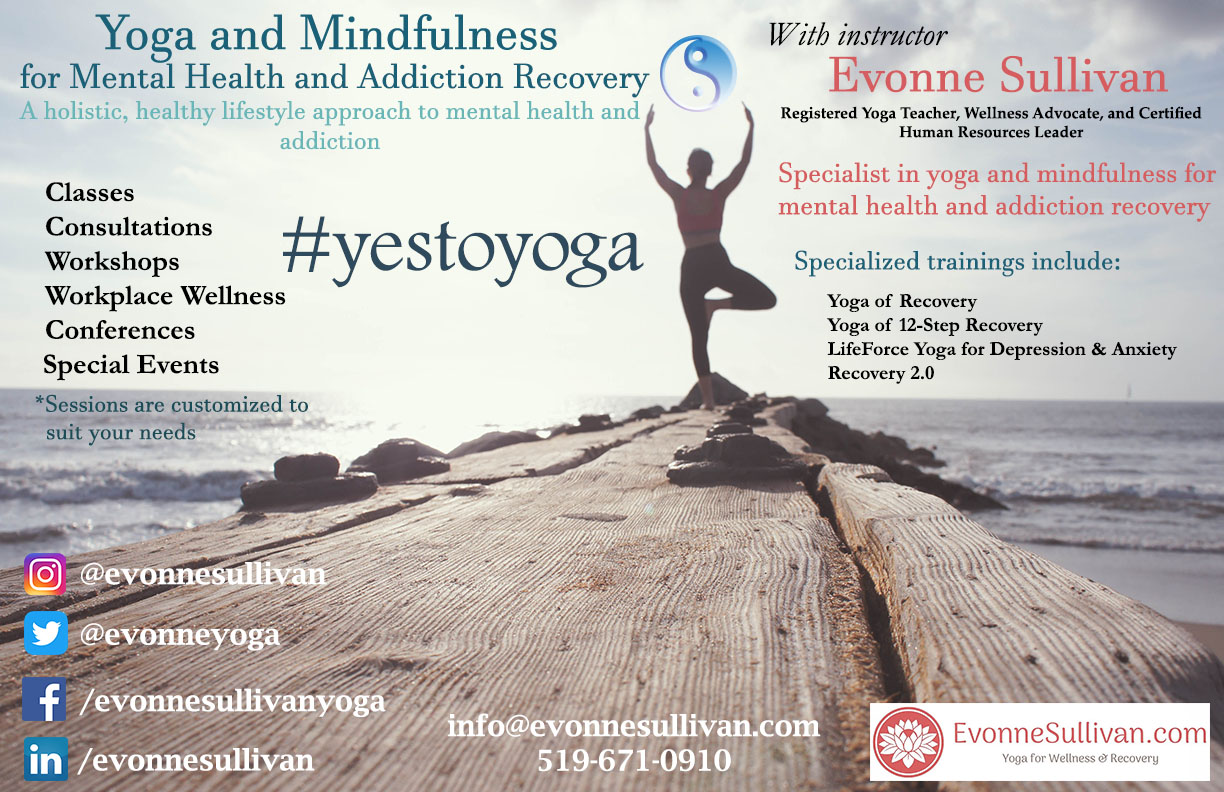 99/129
[Speaker Notes: cbrassoe_poster.jpg]
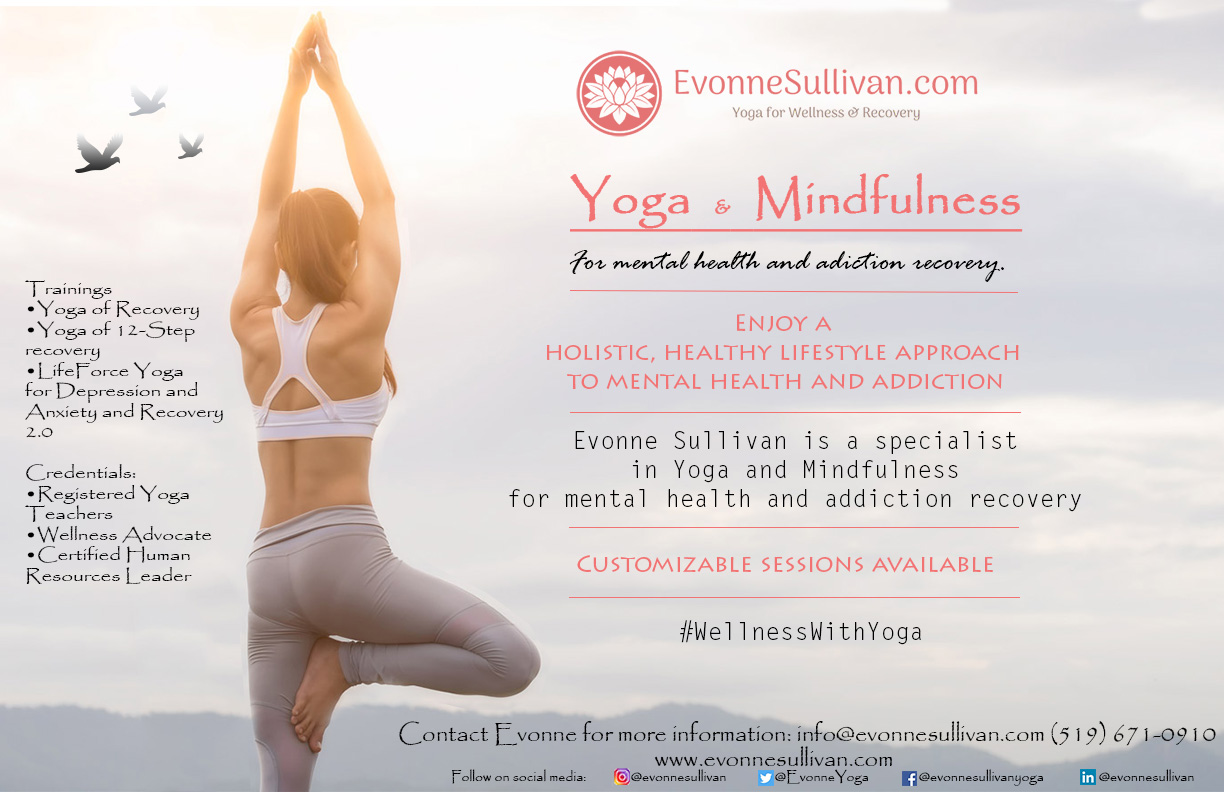 100/129
[Speaker Notes: cbjerkan_poster.jpg]
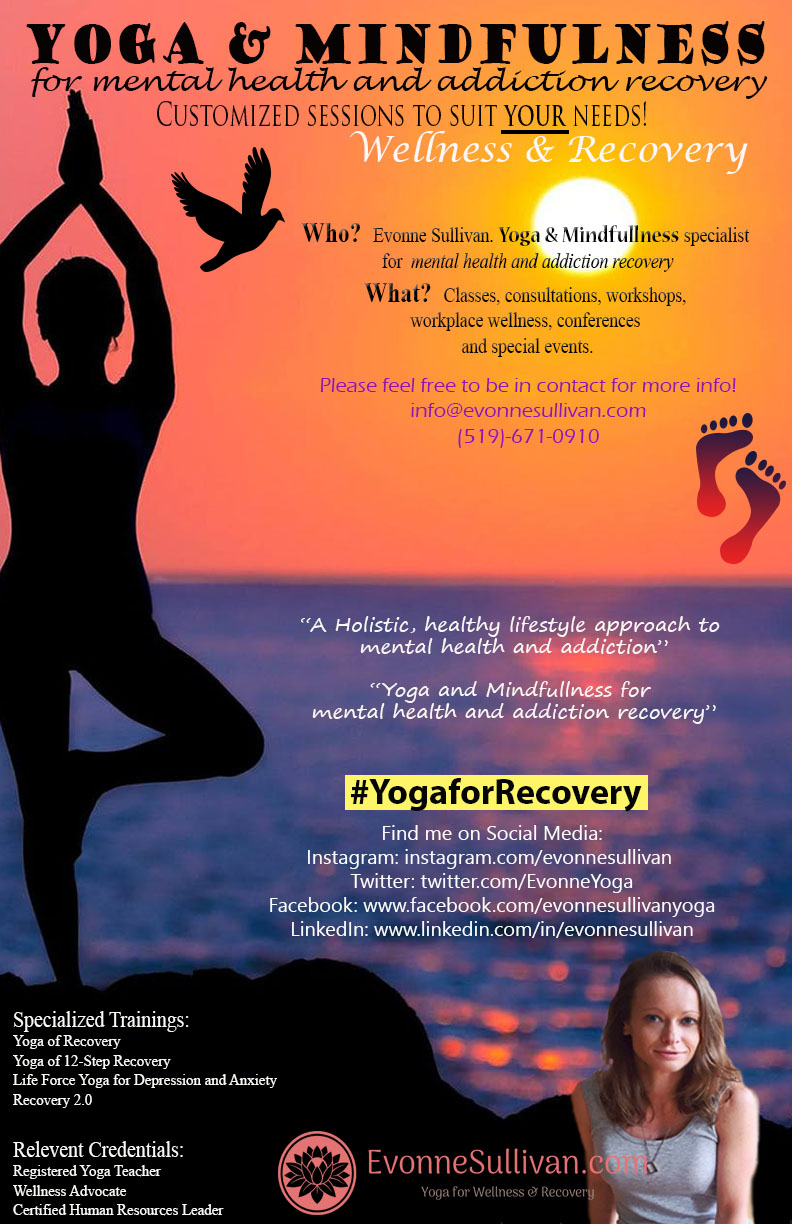 101/129
[Speaker Notes: catkin28_poster.jpg]
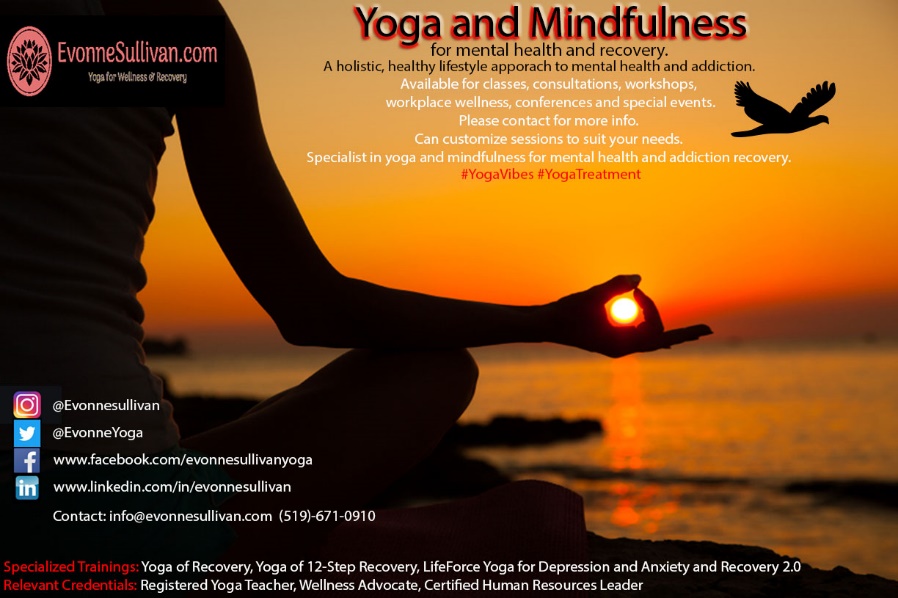 102/129
[Speaker Notes: carsene6_poster.jpg]
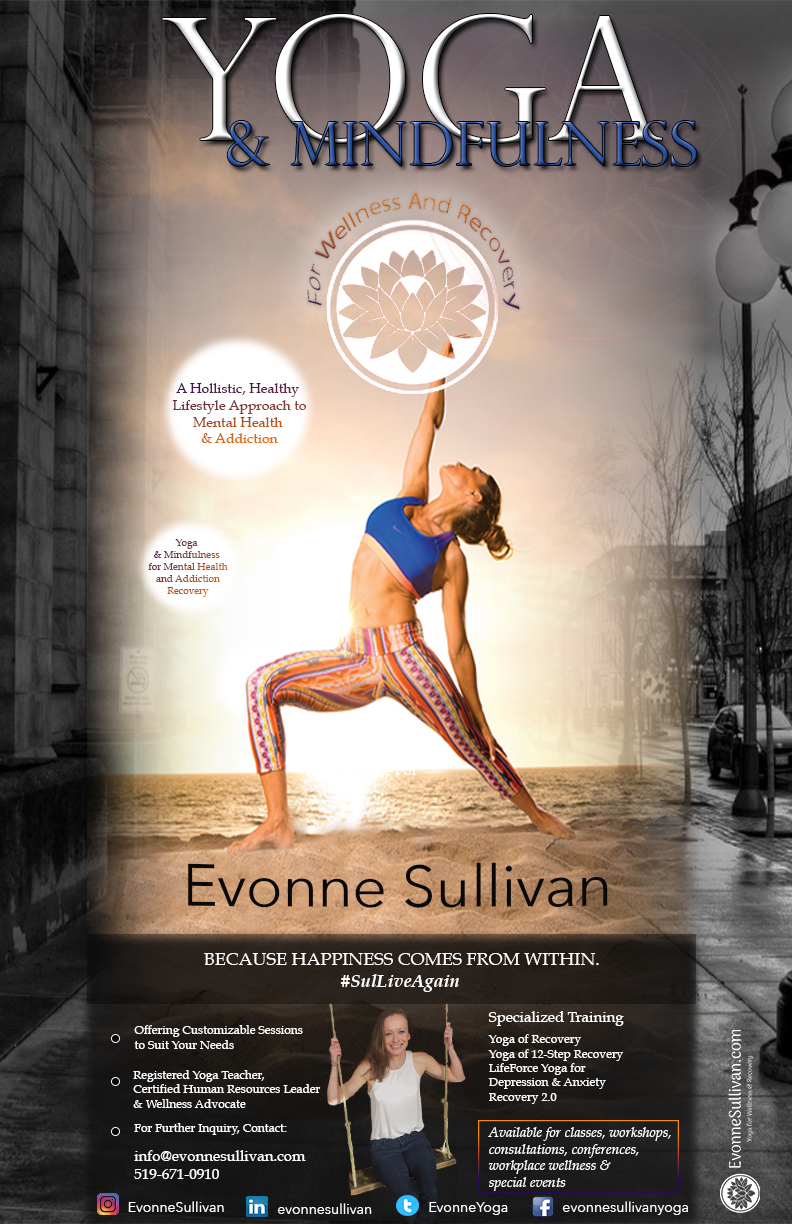 103/129
[Speaker Notes: calfier_poster.jpg]
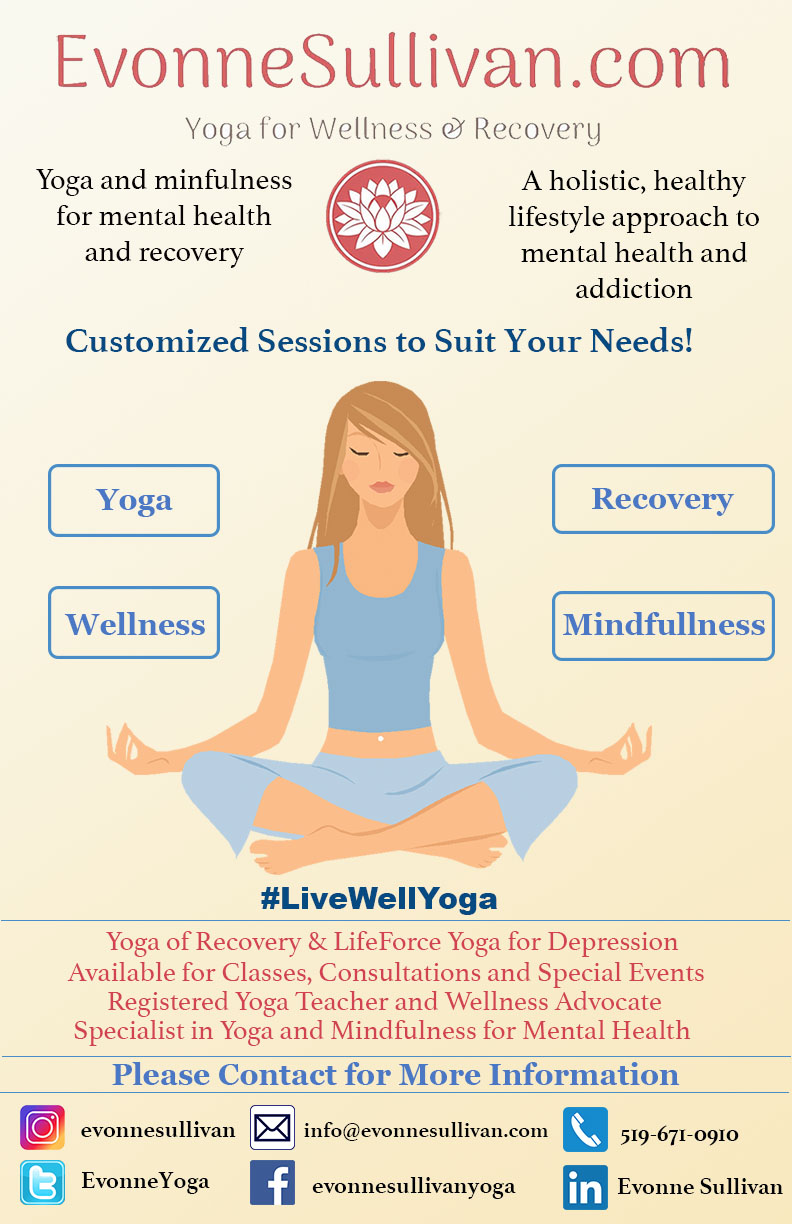 104/129
[Speaker Notes: cabugov_poster.jpg]
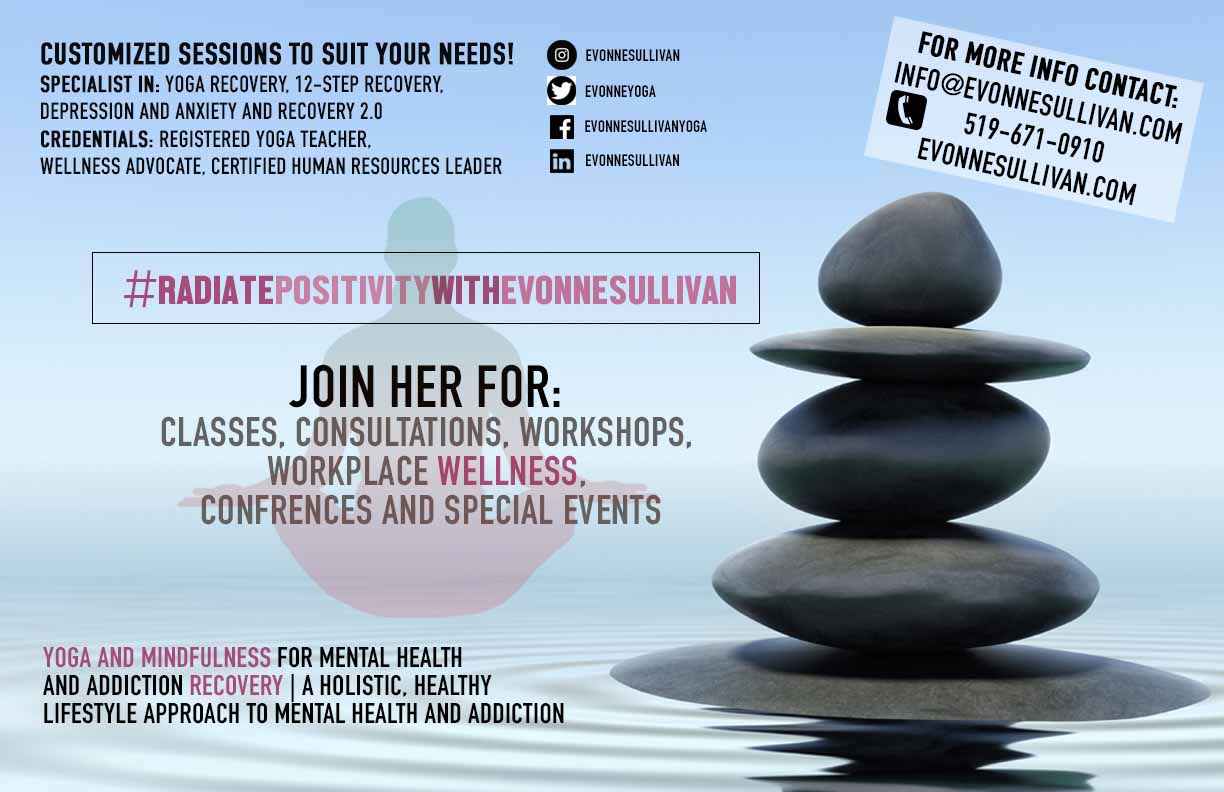 105/129
[Speaker Notes: bcoope28_poster.jpg]
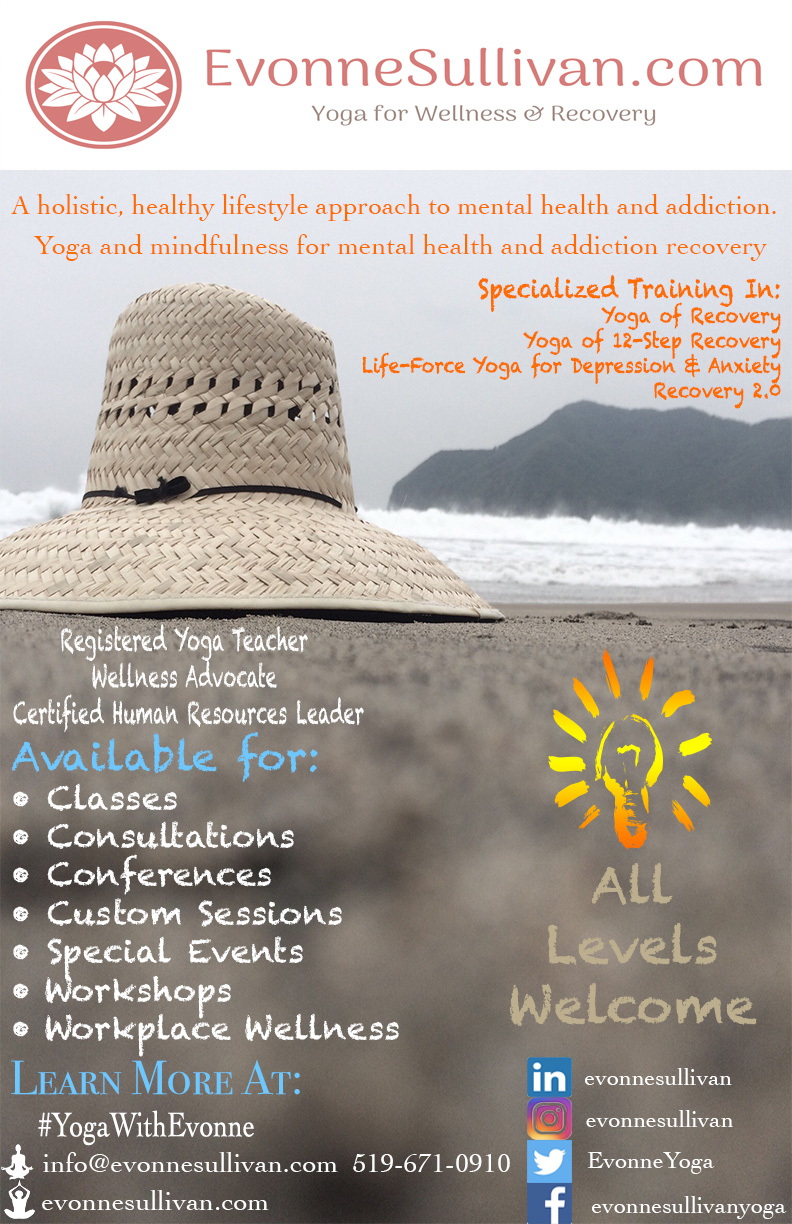 106/129
[Speaker Notes: bchung52_poster.jpg]
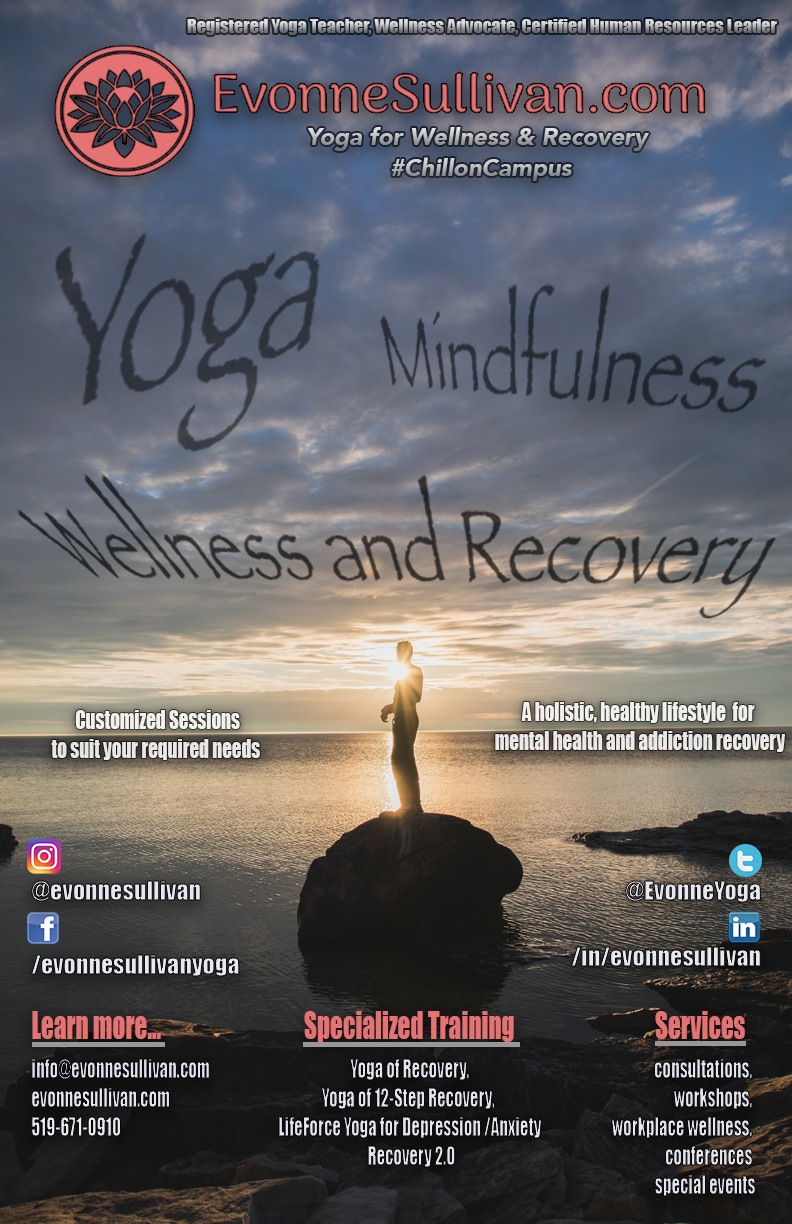 107/129
[Speaker Notes: bbloombe_poster.jpg]
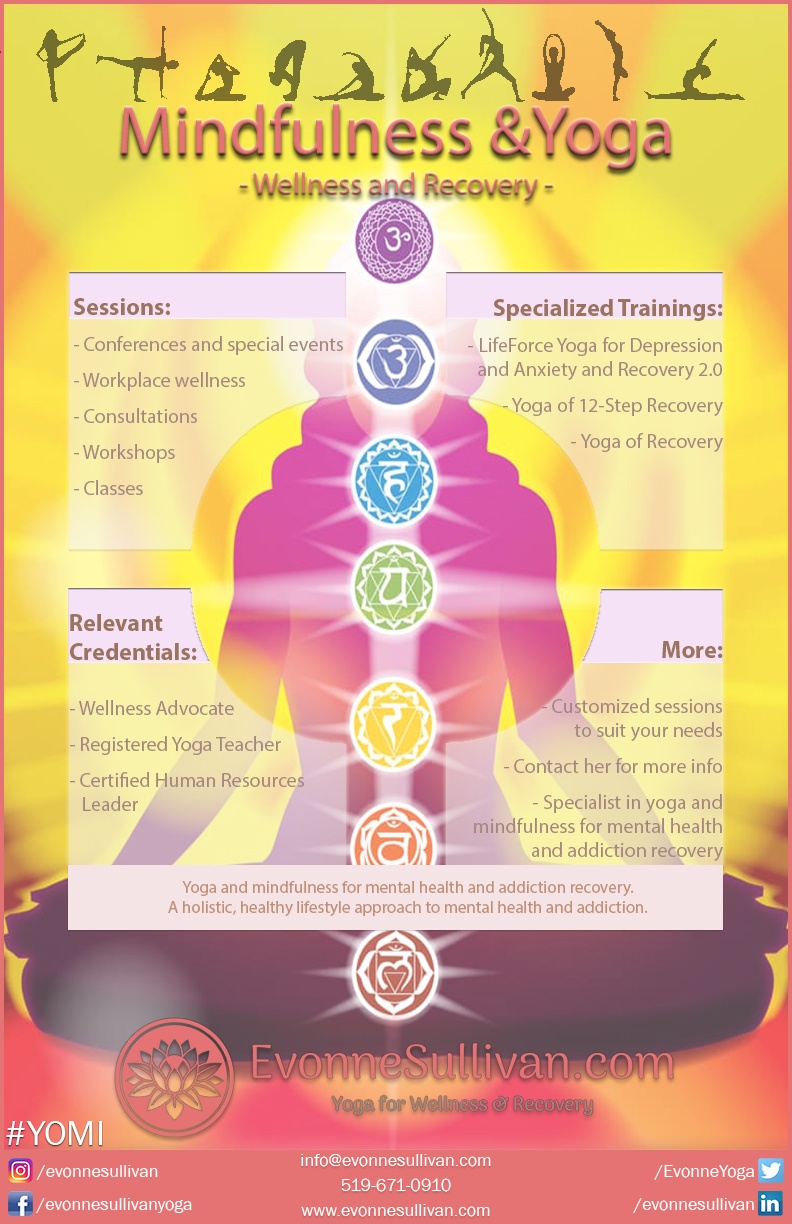 108/129
[Speaker Notes: bbene3_poster.jpg]
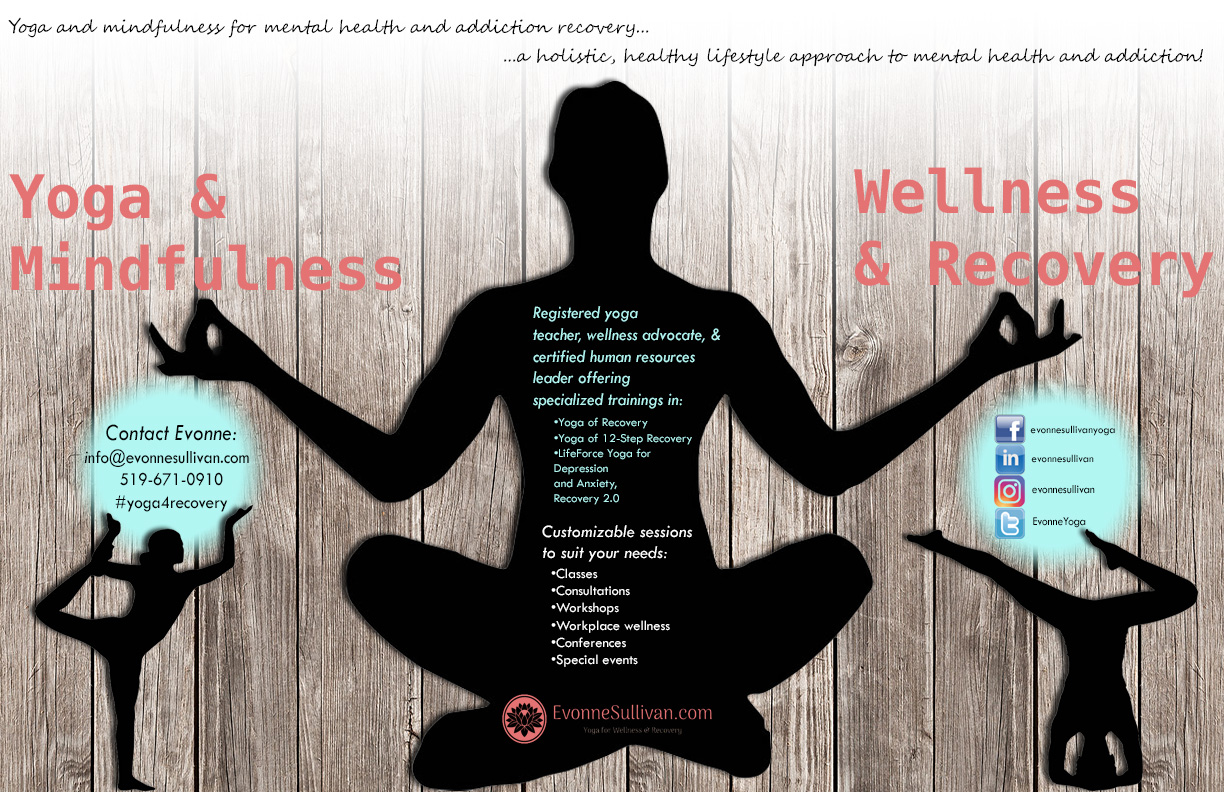 109/129
[Speaker Notes: bazad_poster.jpg]
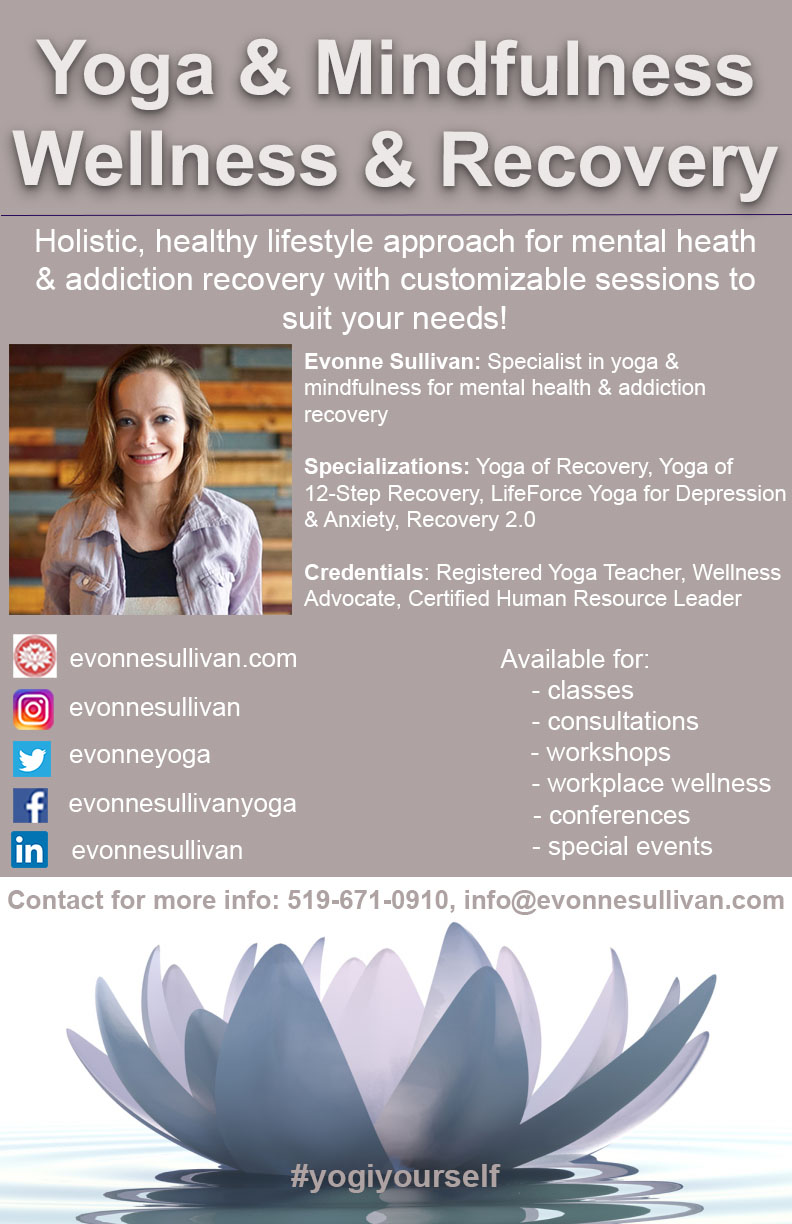 110/129
[Speaker Notes: bauger3_poster.jpg]
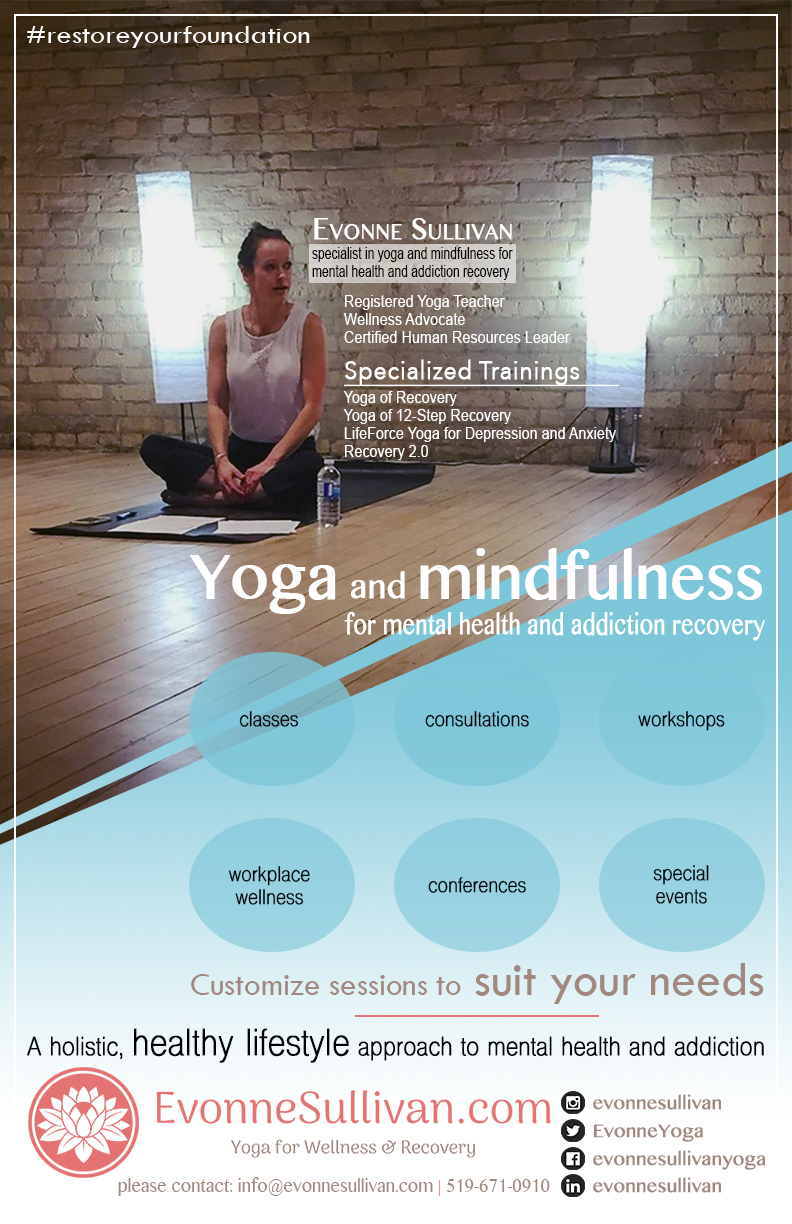 111/129
[Speaker Notes: bander62_poster.jpg]
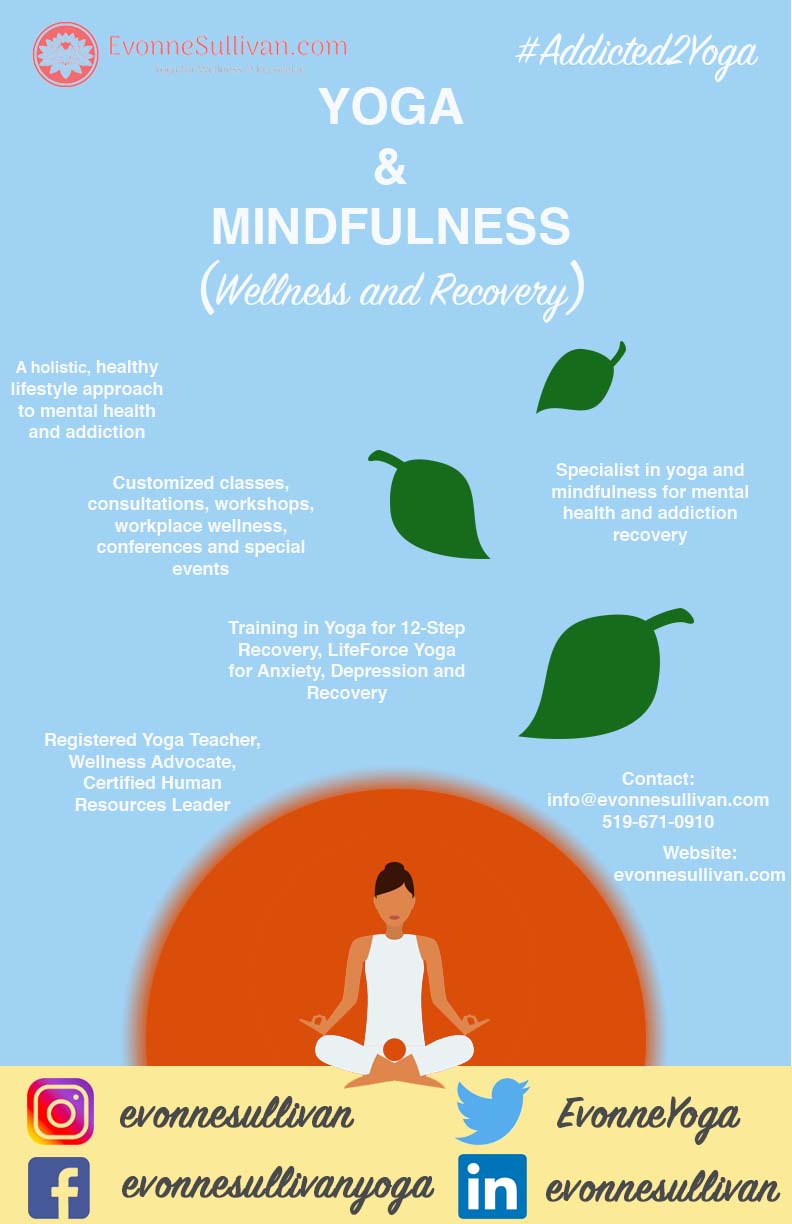 112/129
[Speaker Notes: bakbarpo_poster.jpg]
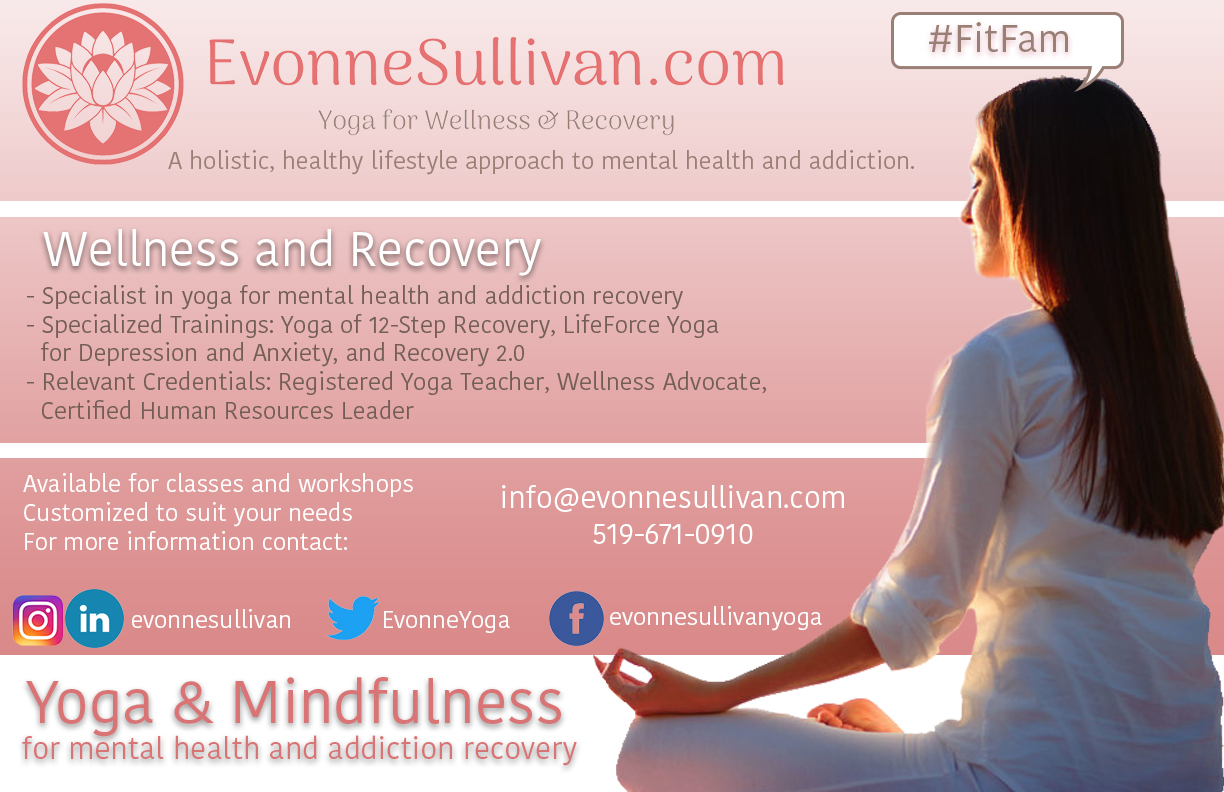 113/129
[Speaker Notes: acleary6_poster.jpg]
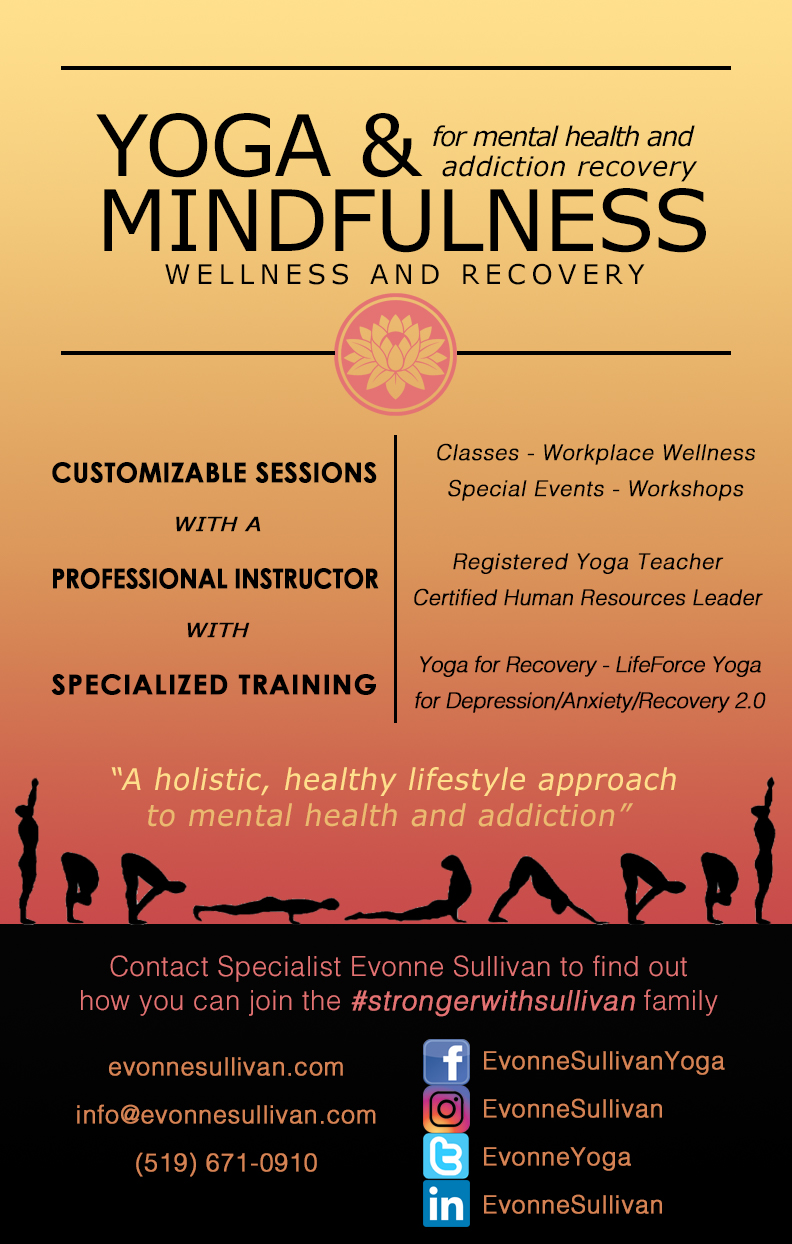 114/129
[Speaker Notes: achapm23_poster.jpg]
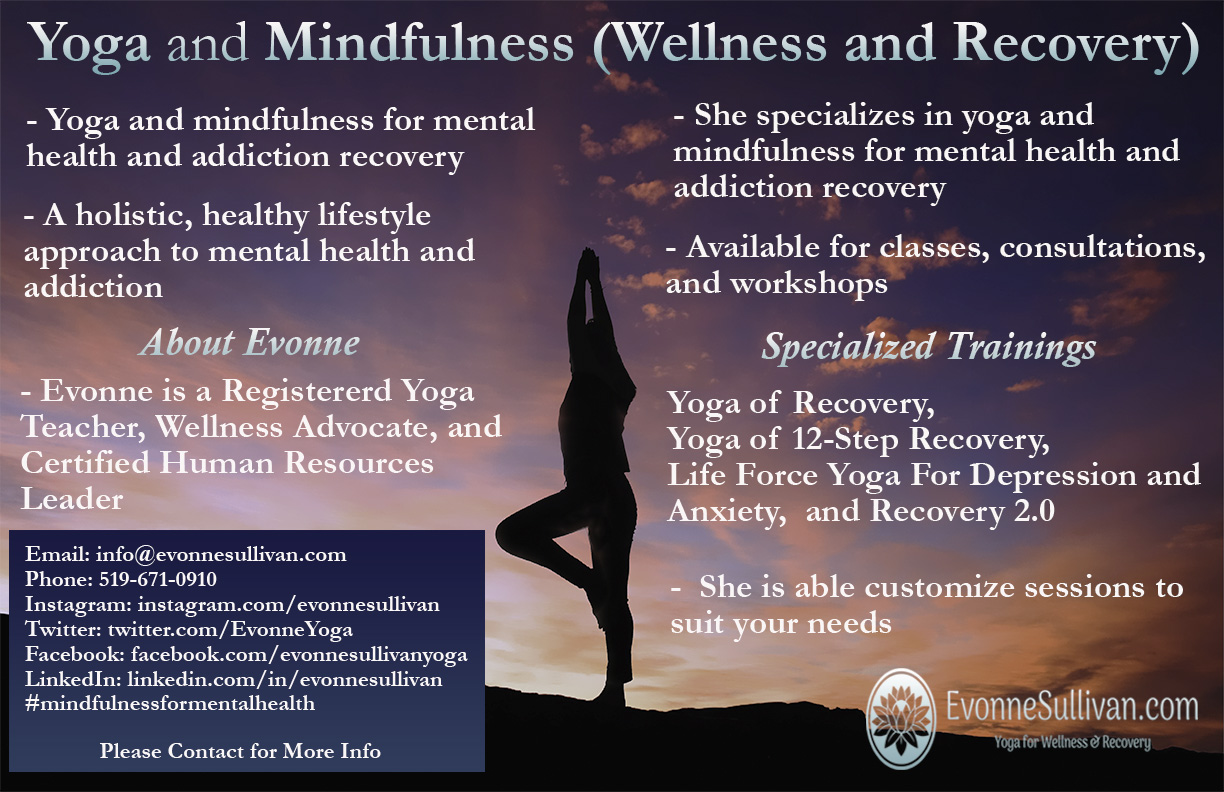 115/129
[Speaker Notes: achakr3_poster.jpg]
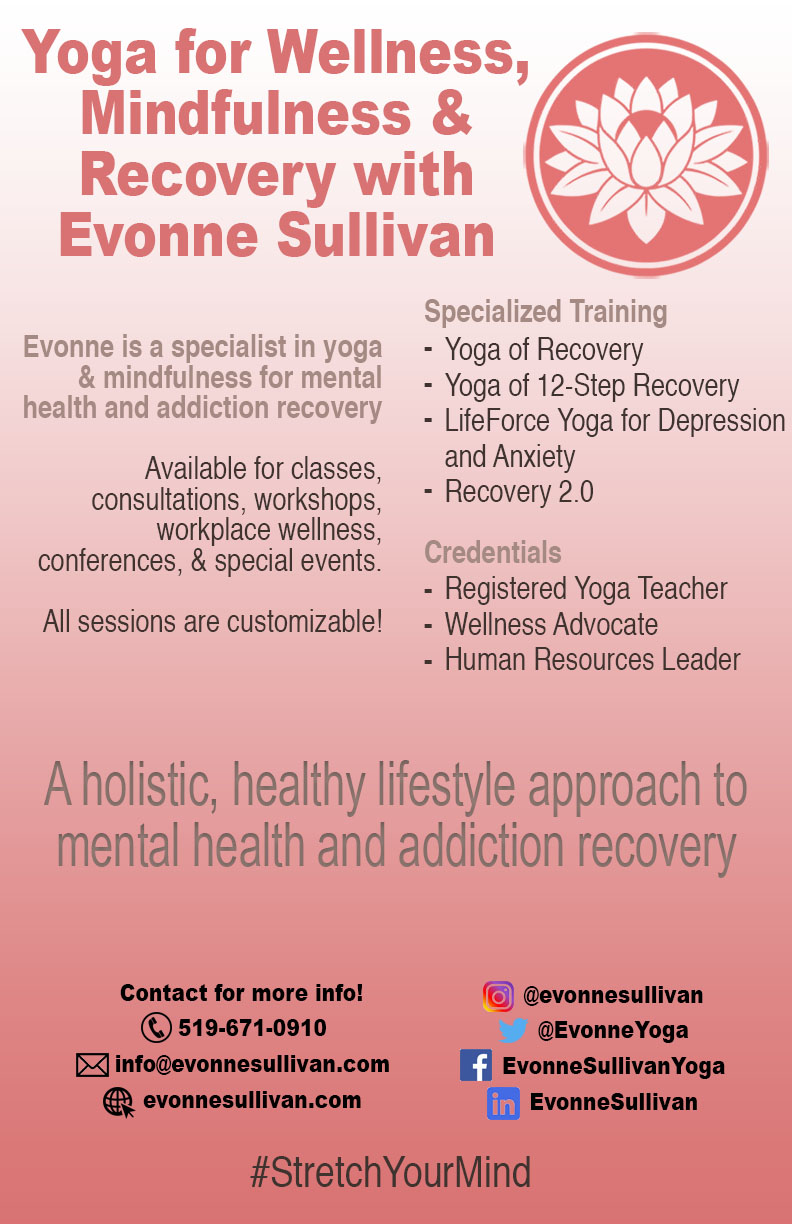 116/129
[Speaker Notes: acervini_poster.jpg]
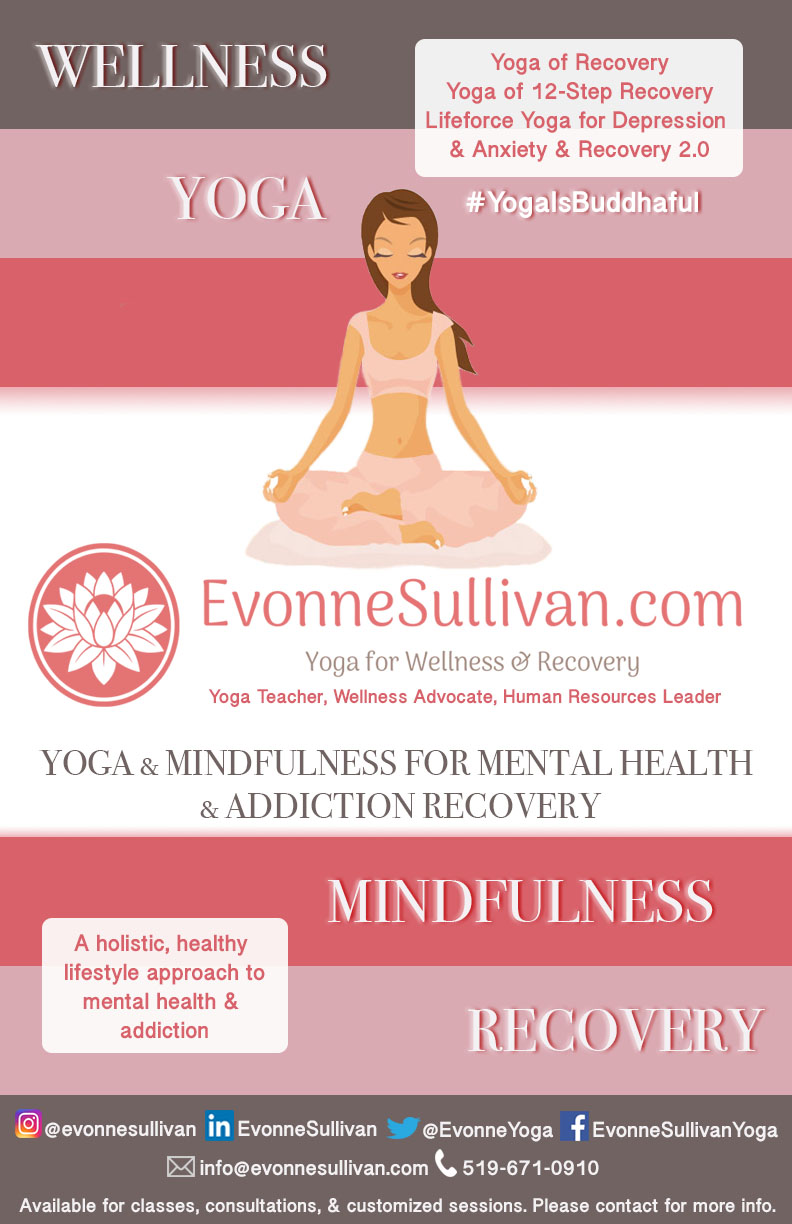 117/129
[Speaker Notes: acampore_poster.jpg]
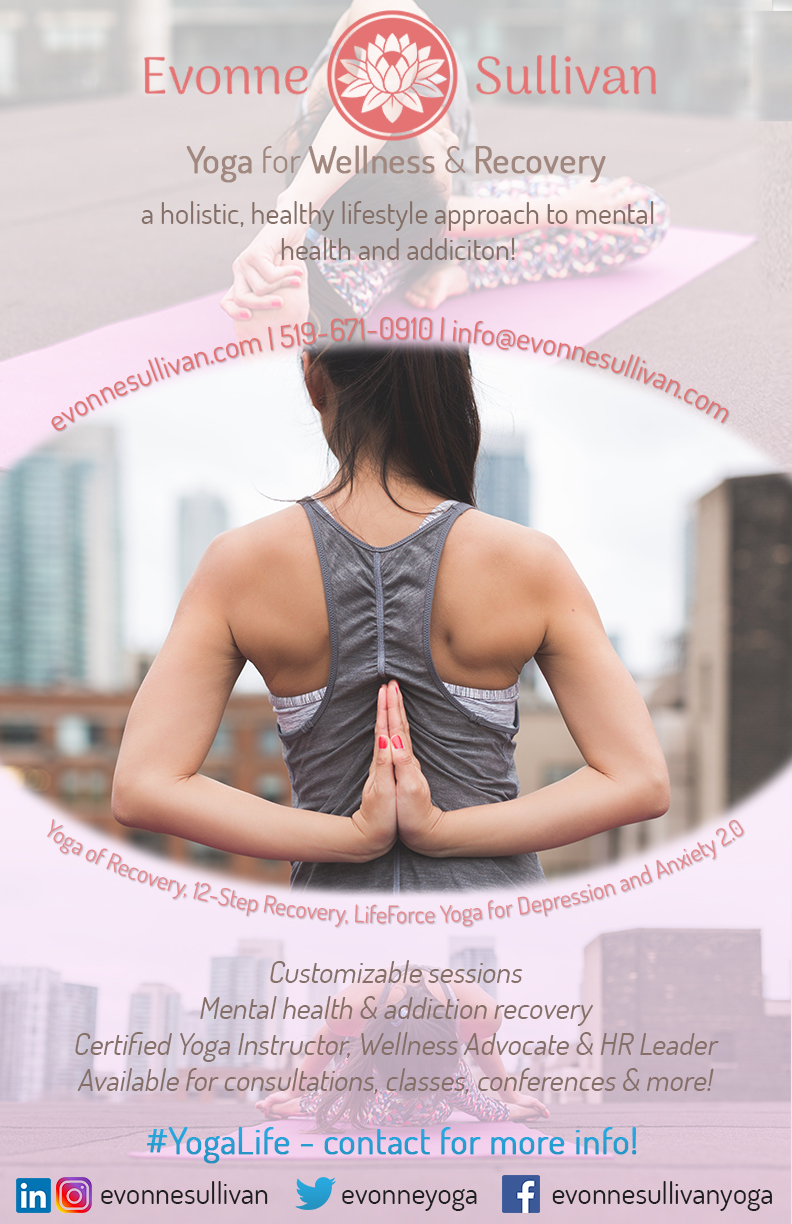 118/129
[Speaker Notes: abroekhu_poster.jpg]
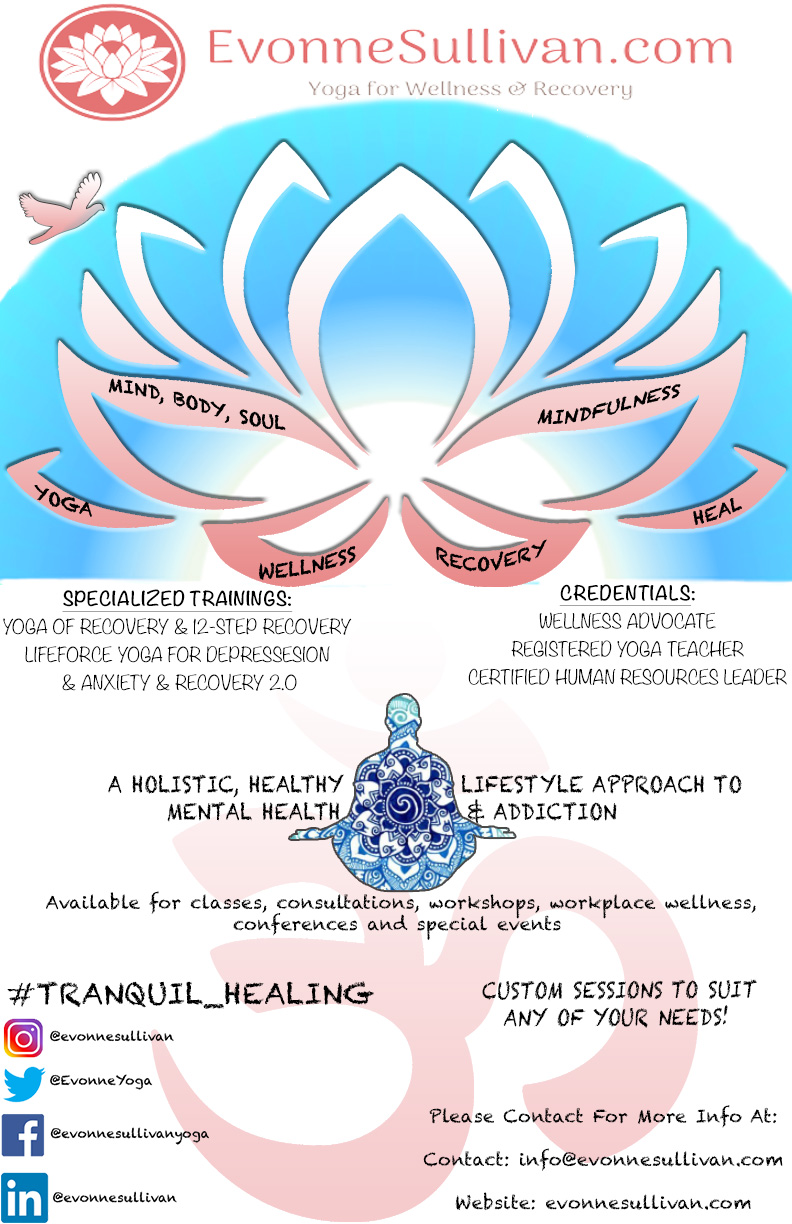 119/129
[Speaker Notes: abloom7_poster.jpg]
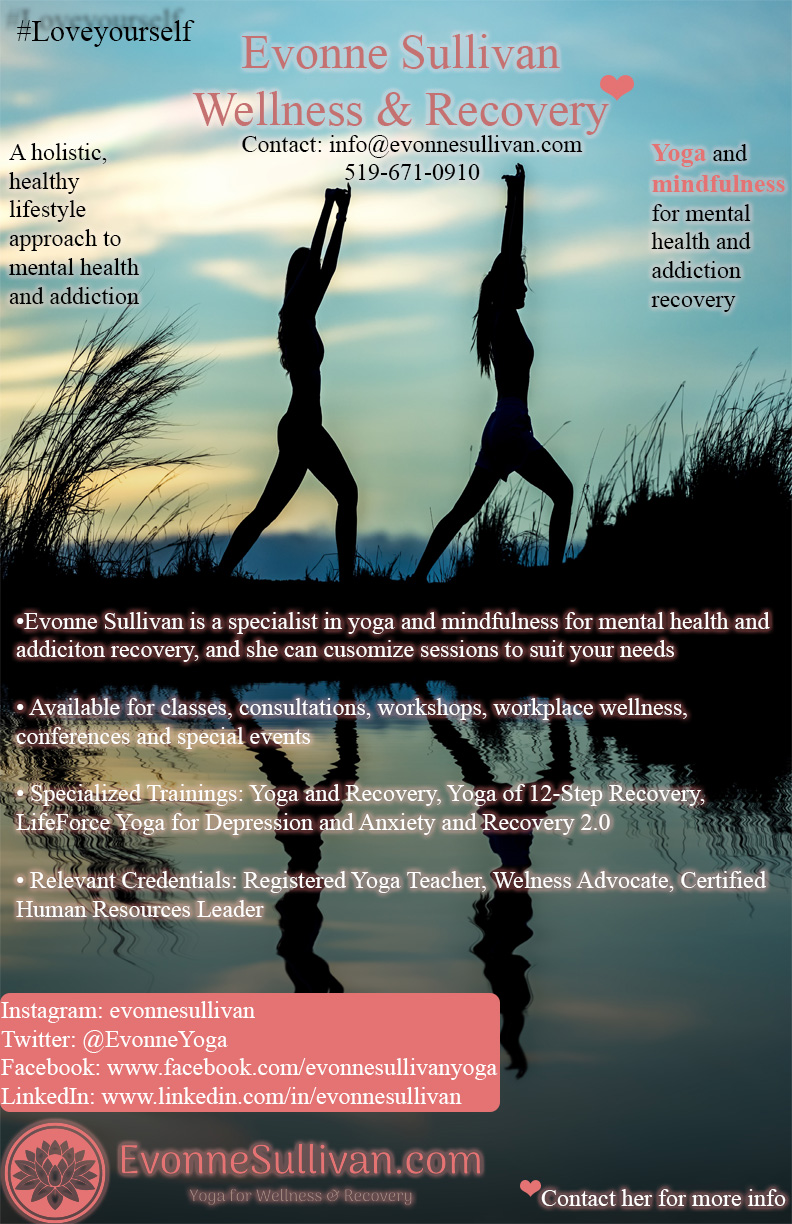 120/129
[Speaker Notes: abarakz2_poster.jpg]
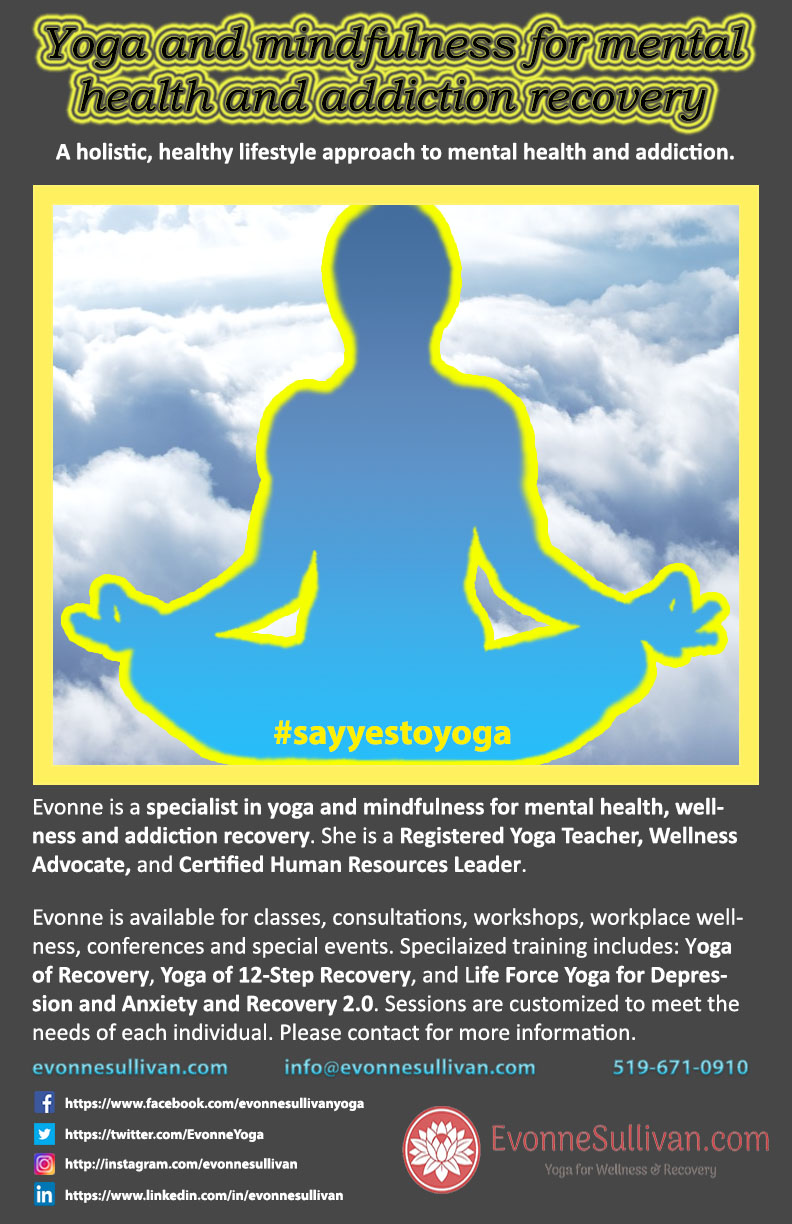 121/129
[Speaker Notes: abagchee_poster.jpg]
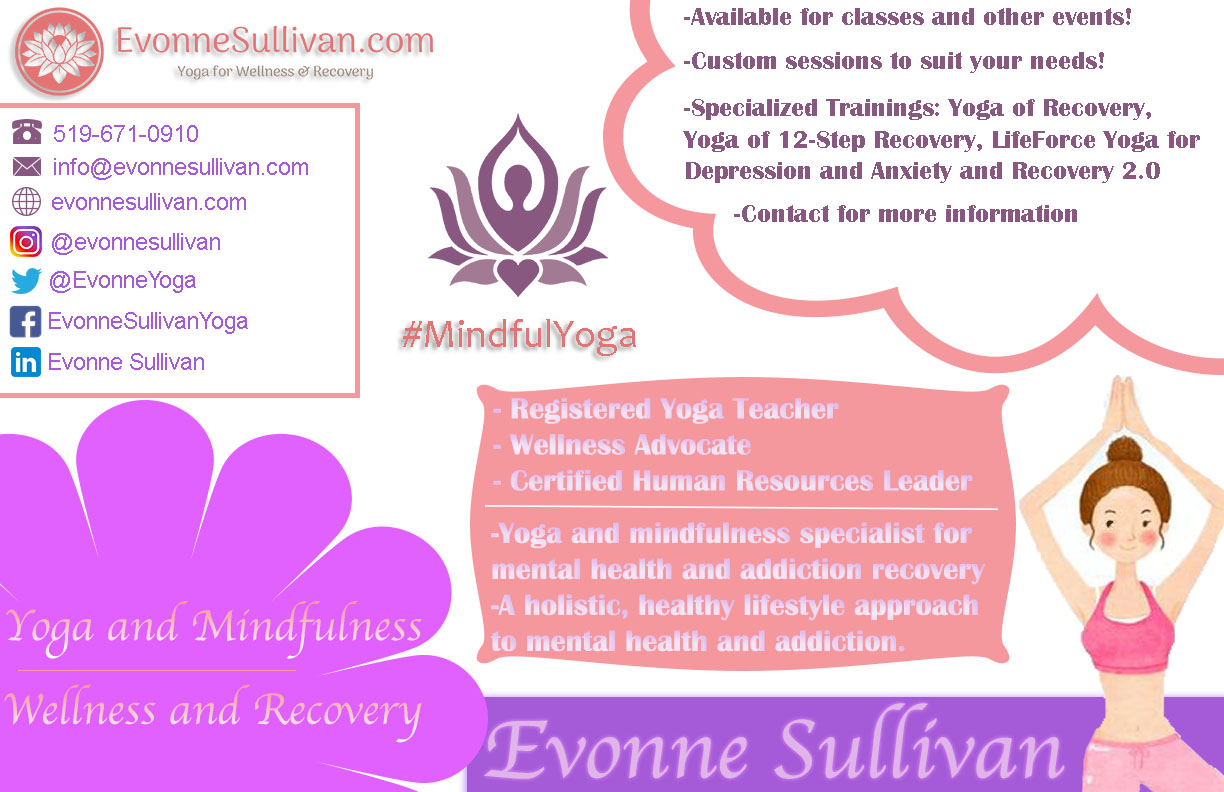 122/129
[Speaker Notes: abachmei_poster.jpg]
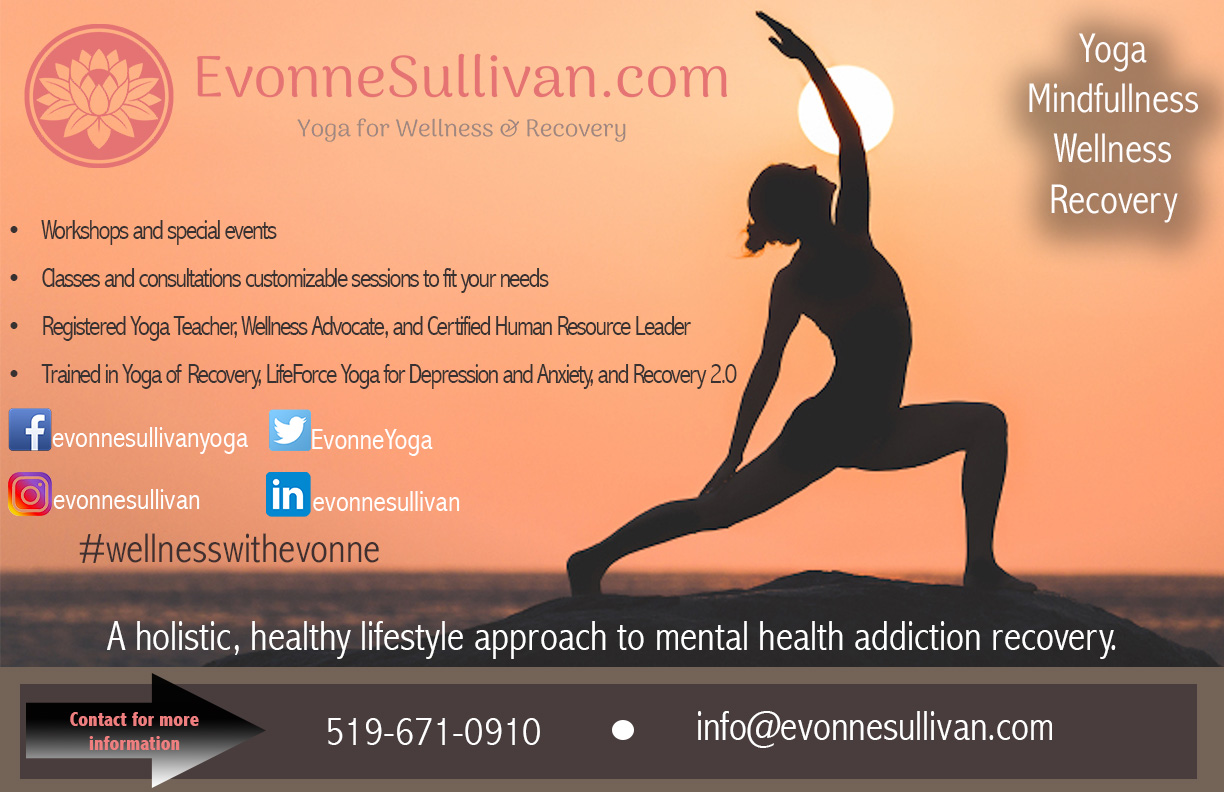 123/129
[Speaker Notes: aautry_poster.jpg]
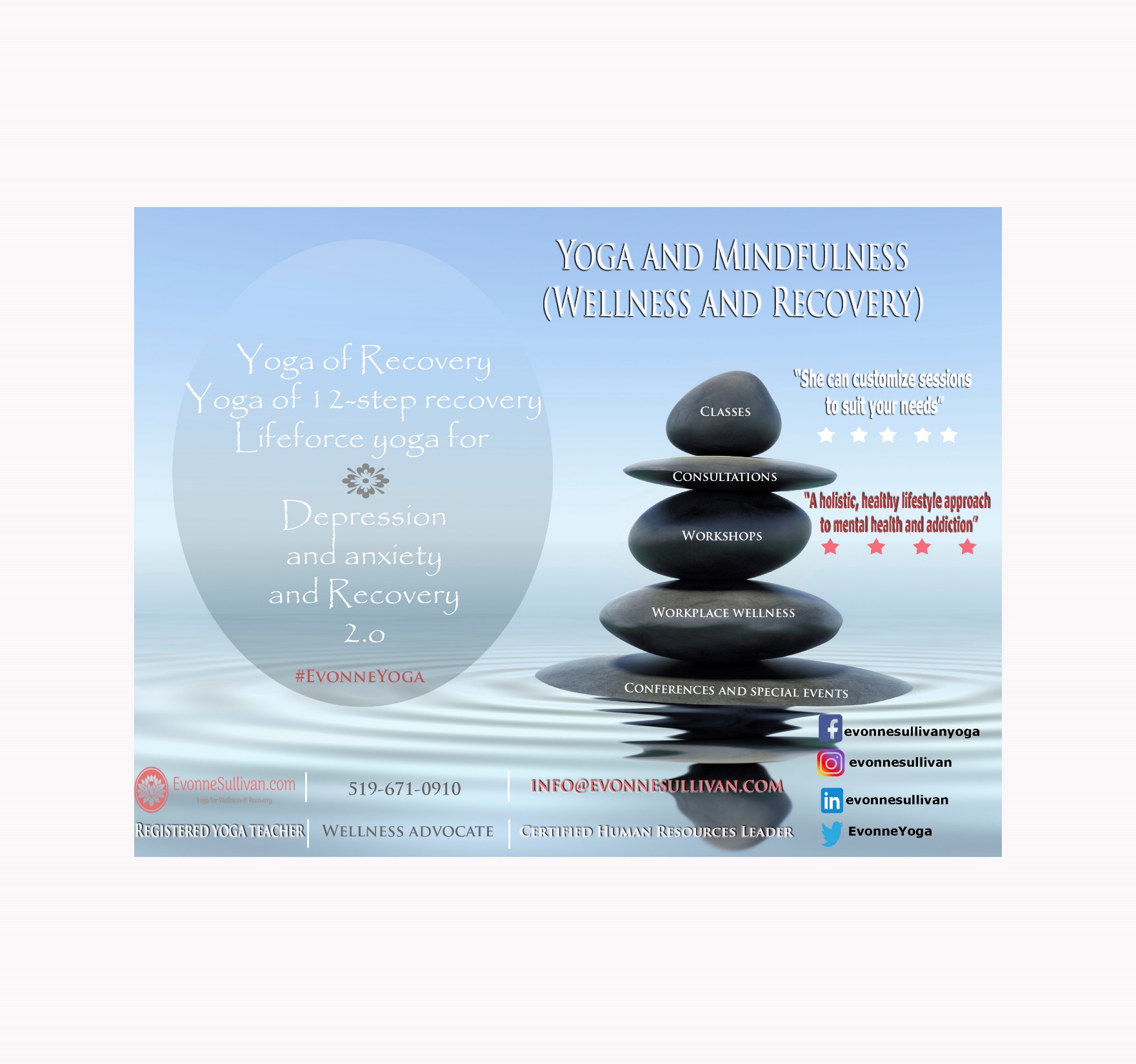 124/129
[Speaker Notes: aasaad2_poster.jpg]
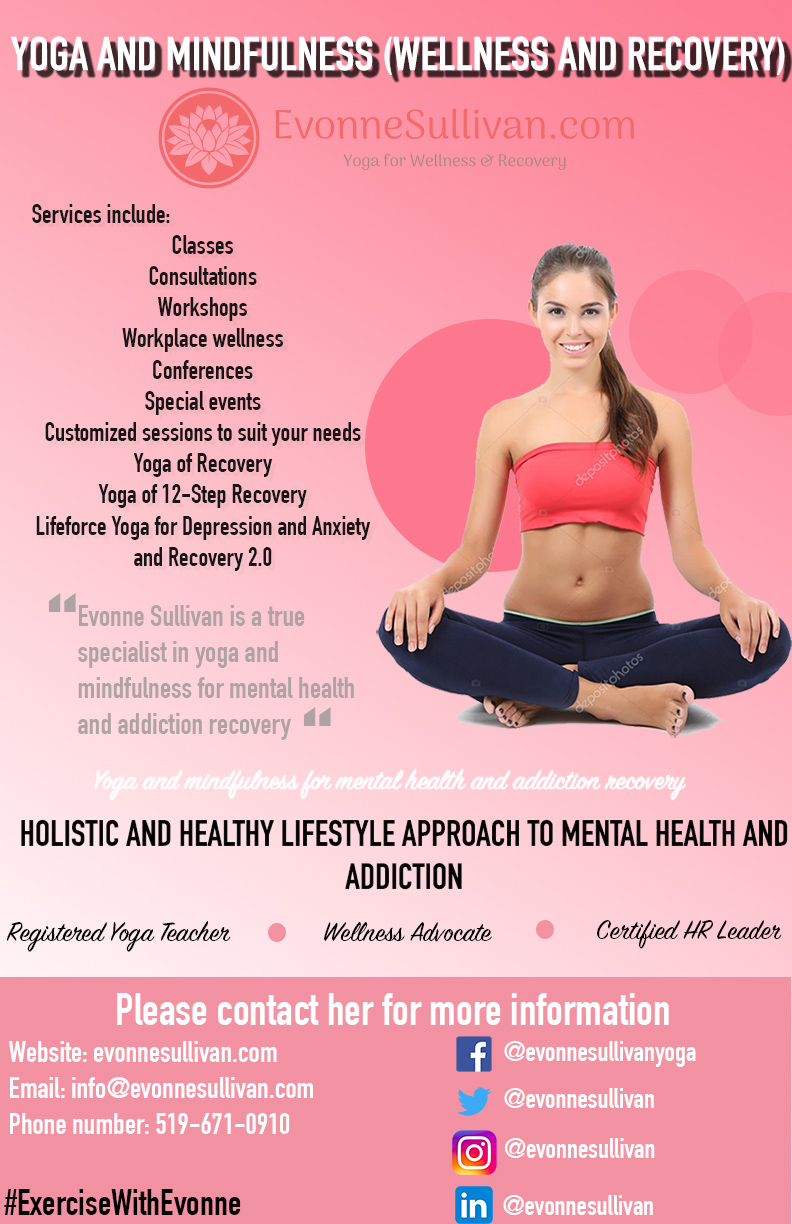 125/129
[Speaker Notes: aarshad5_poster.jpg]
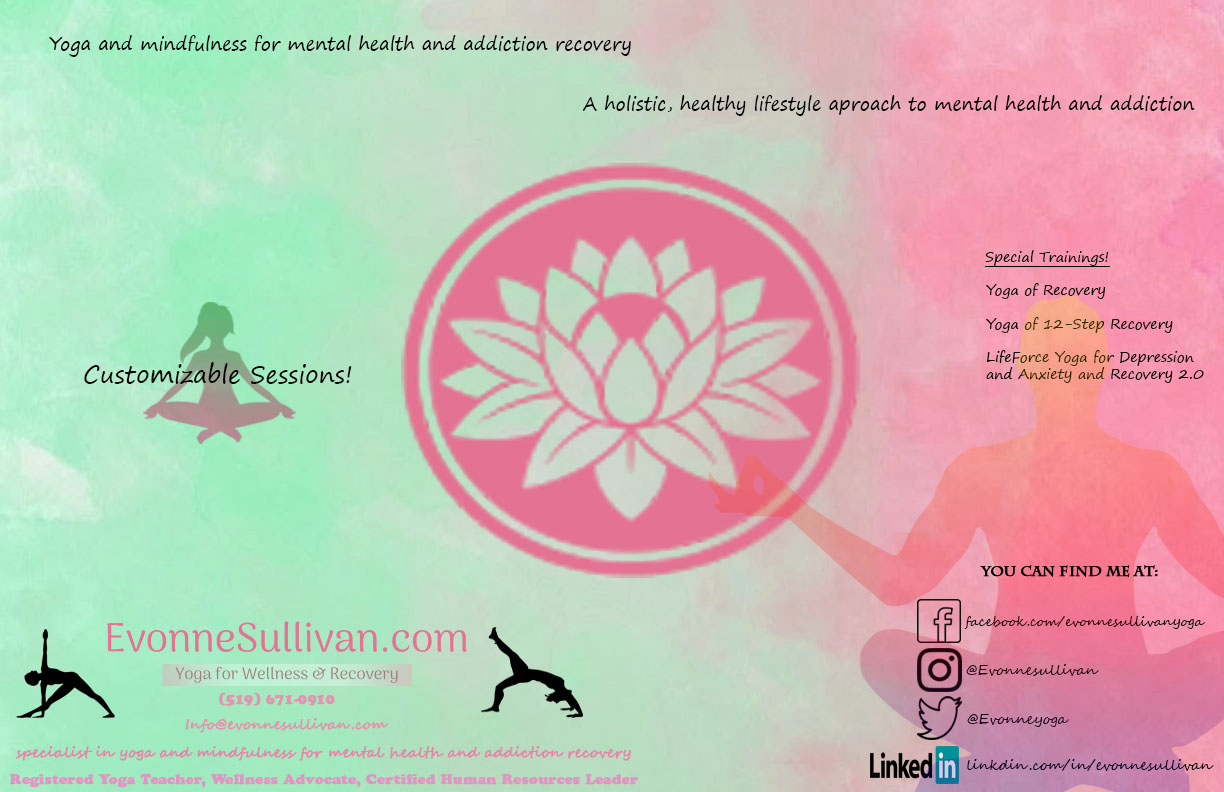 126/129
[Speaker Notes: aamira_poster.jpg]
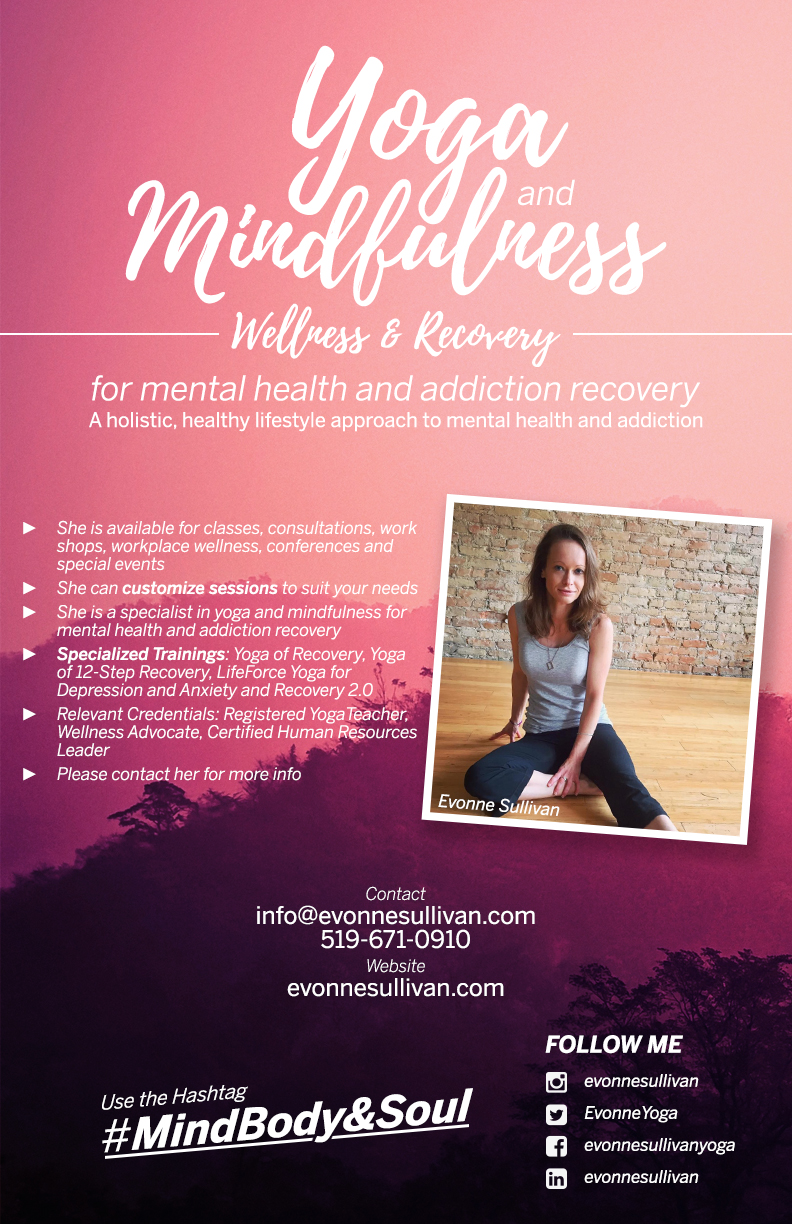 127/129
[Speaker Notes: aalraml_poster.jpg]
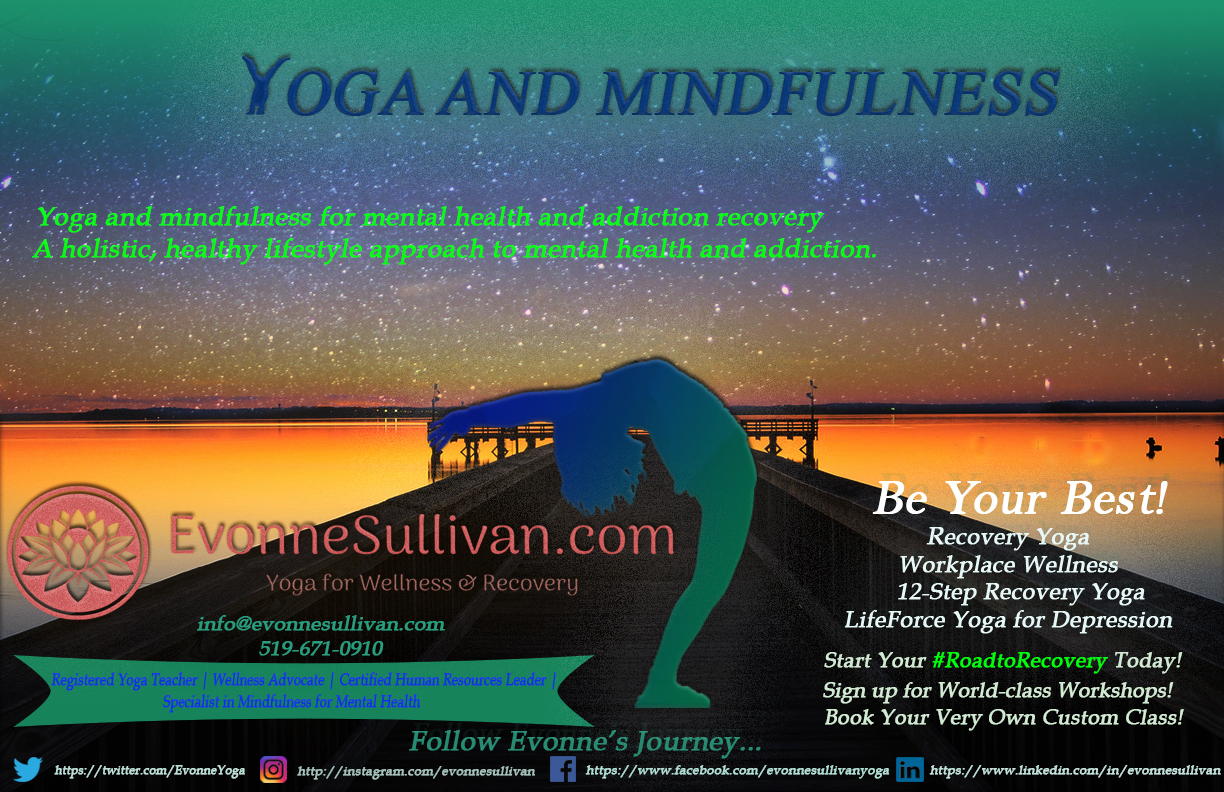 128/129
[Speaker Notes: aahme266_poster.jpg]
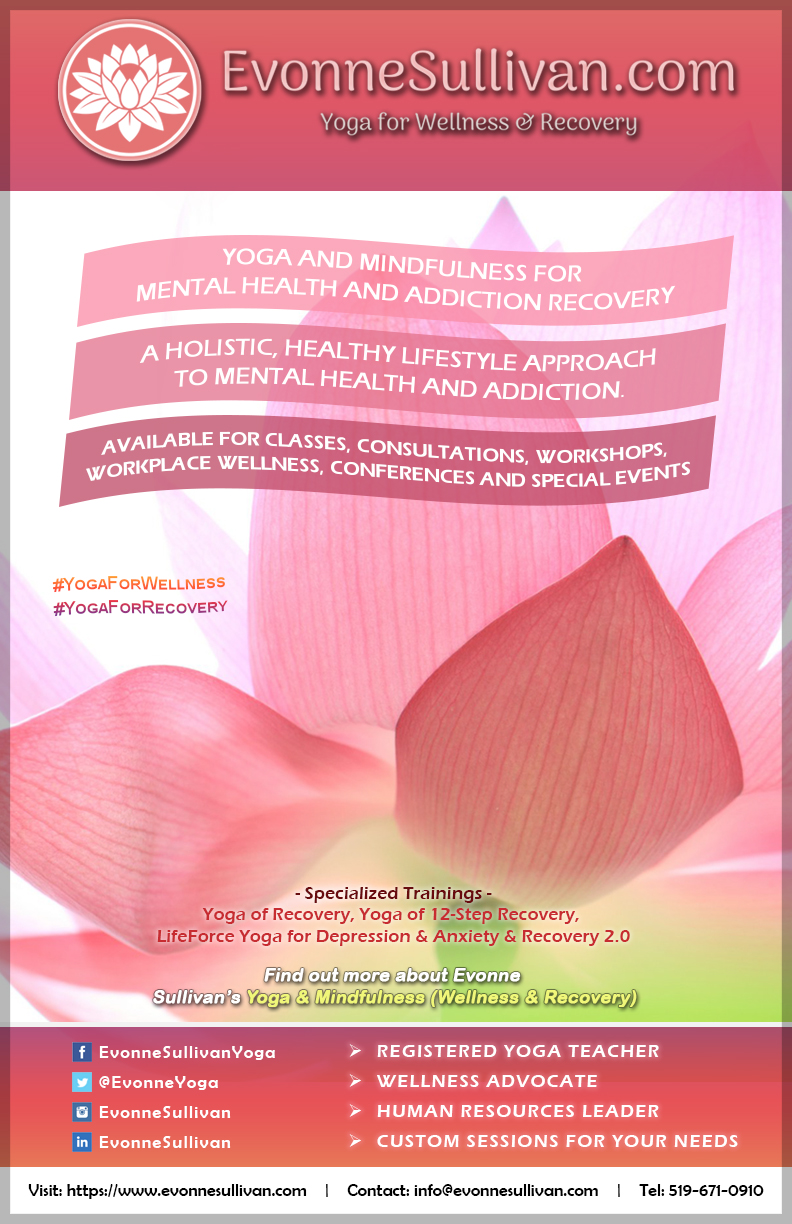 129/129
[Speaker Notes: aabdiha5_poster.jpg]